Creating our Greenfoot Project in Eclipse
Greenfoot scenario template for Eclipse are on the WEB
https://gitlab.com/franciscoguerra/empty-greenfoot-project.git
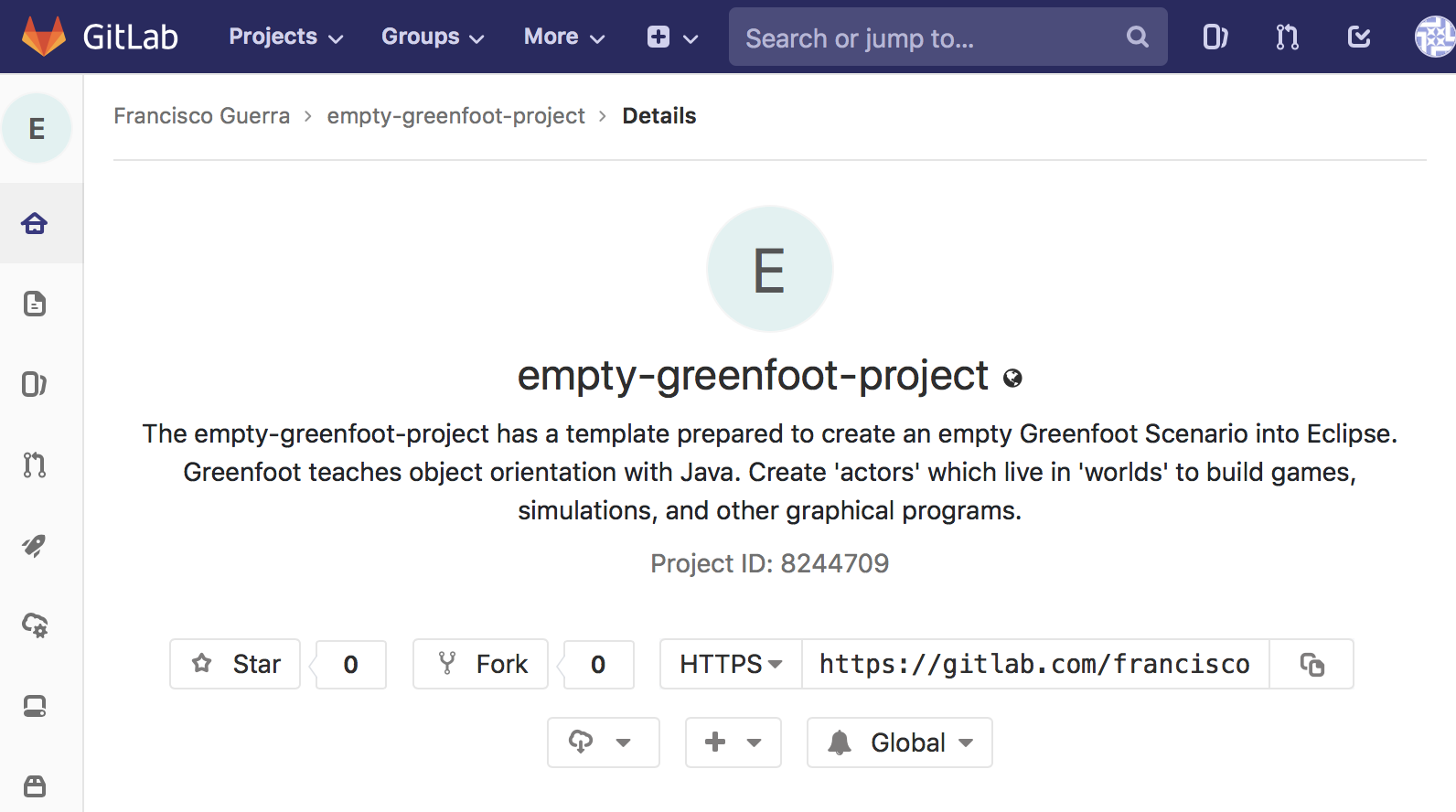 README explains how to import the template
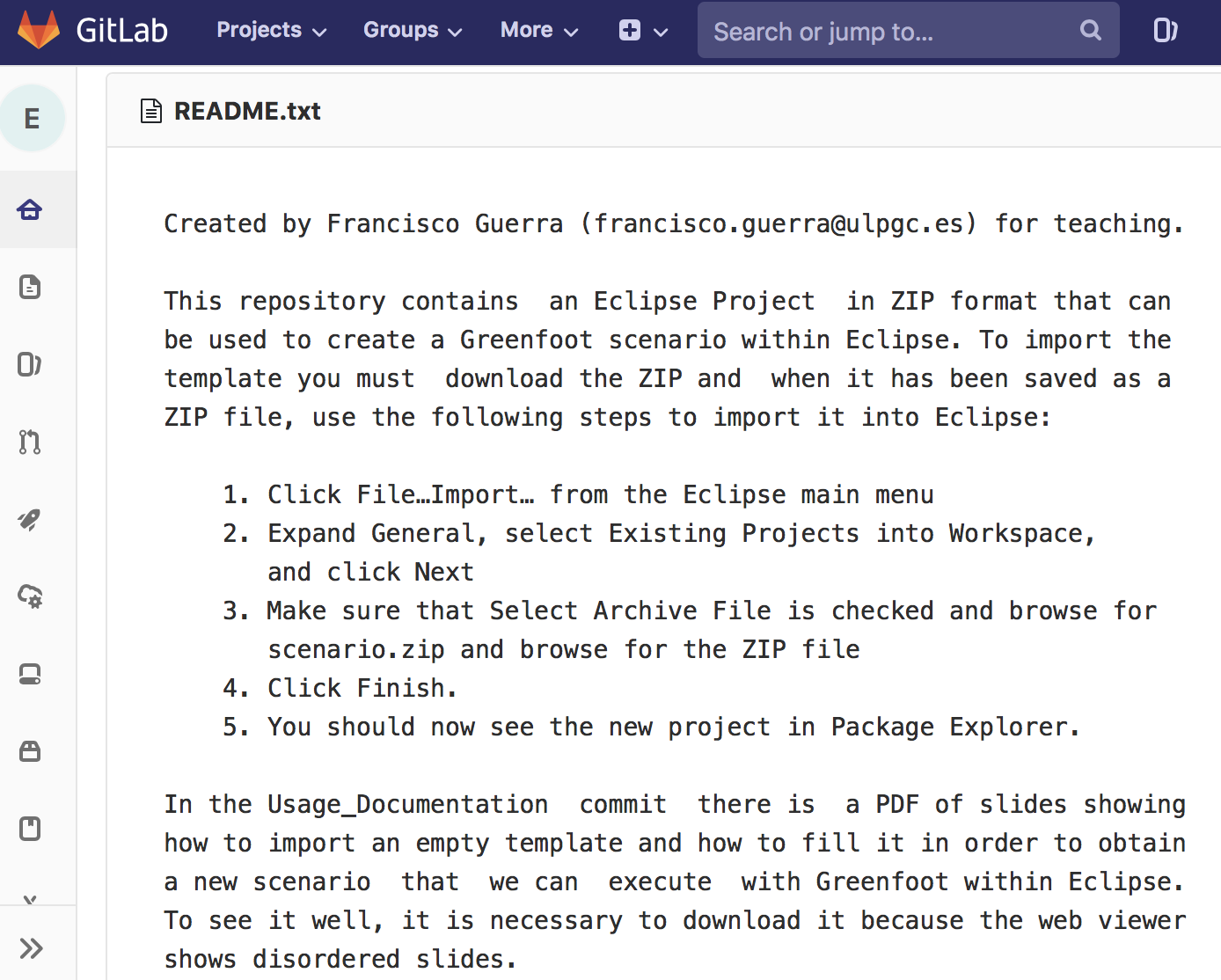 Let's choose the ZIP file ...
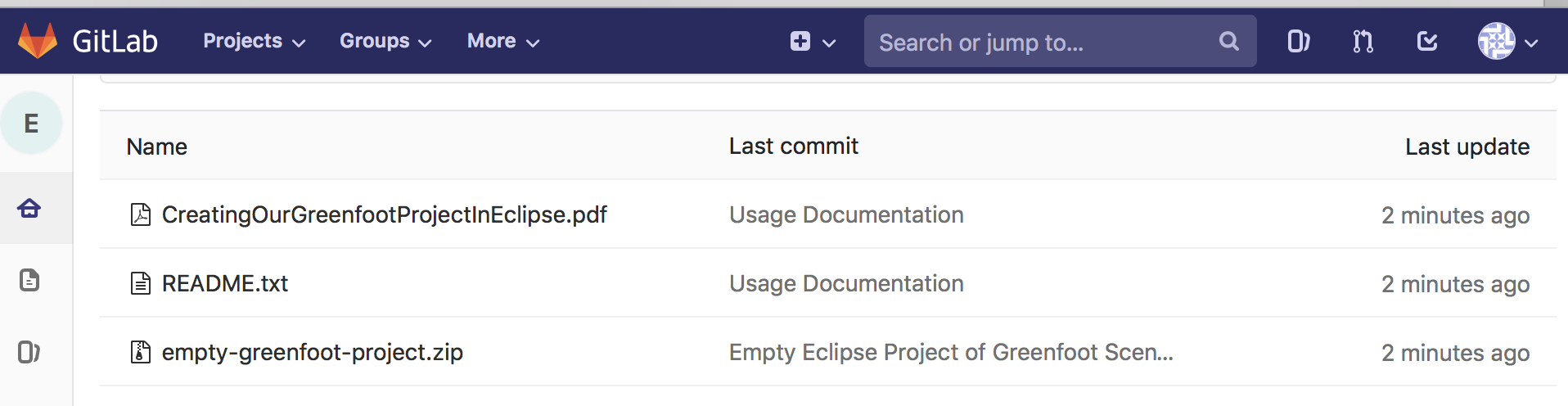 ... and download to local folder
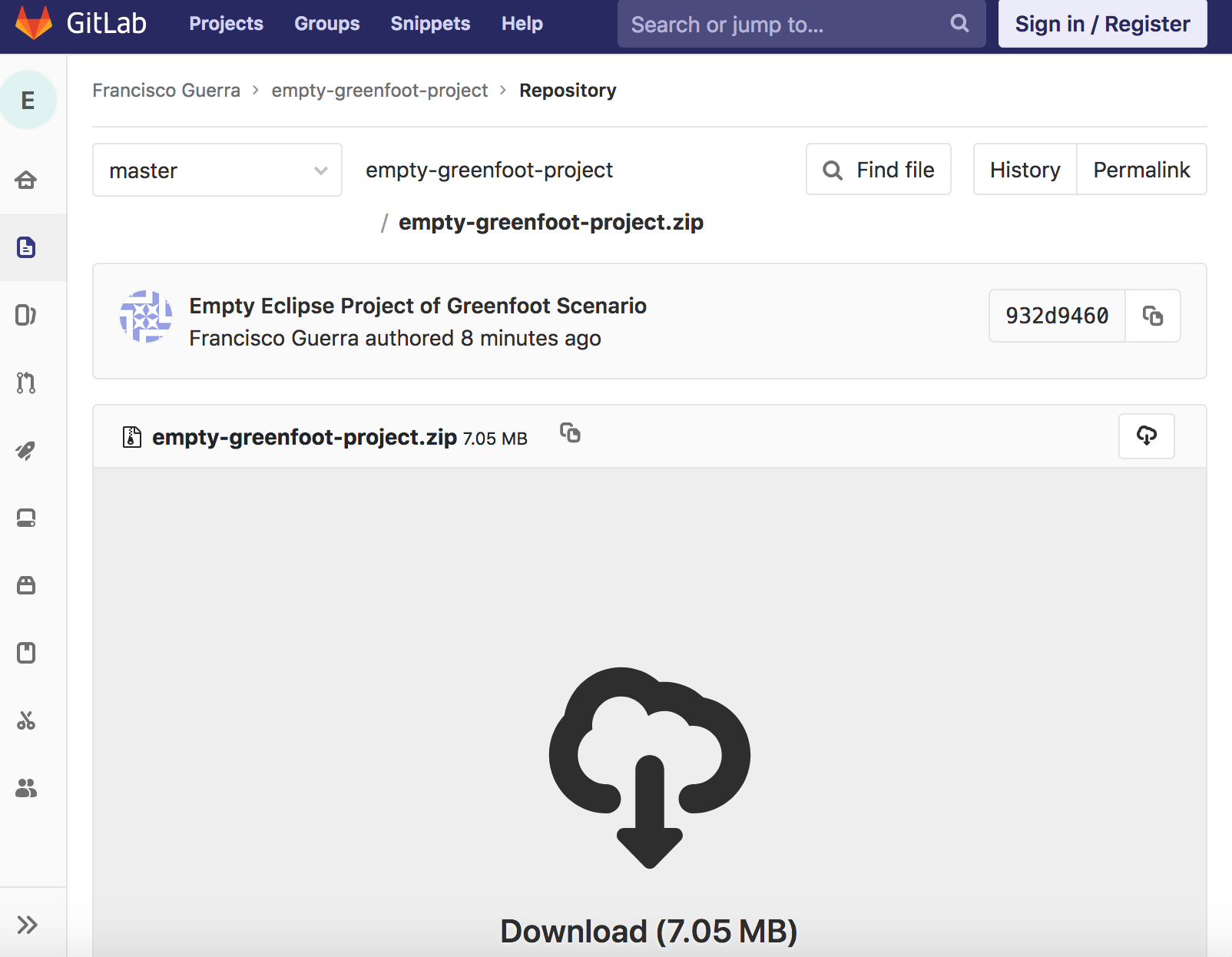 Now, we can import the zip from download folder …
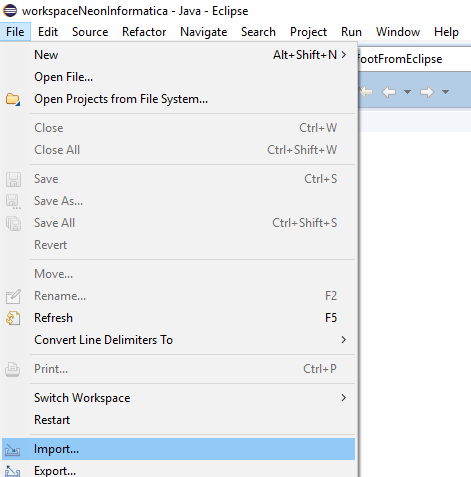 … first, click “Existing projects into Workspace” ...
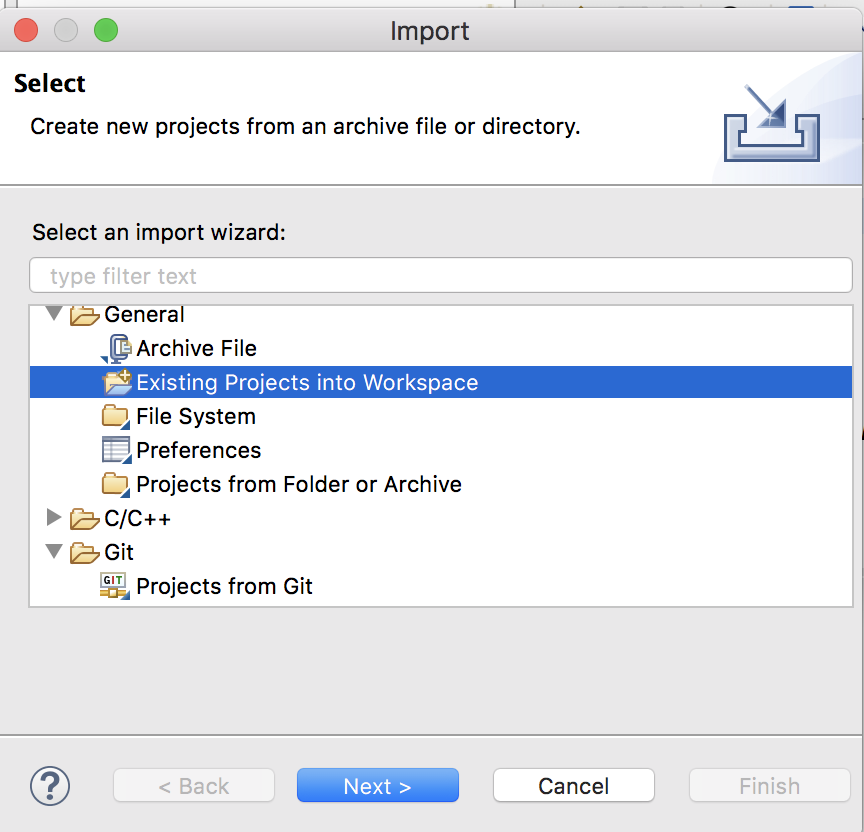 … second, browse up to the zip file …
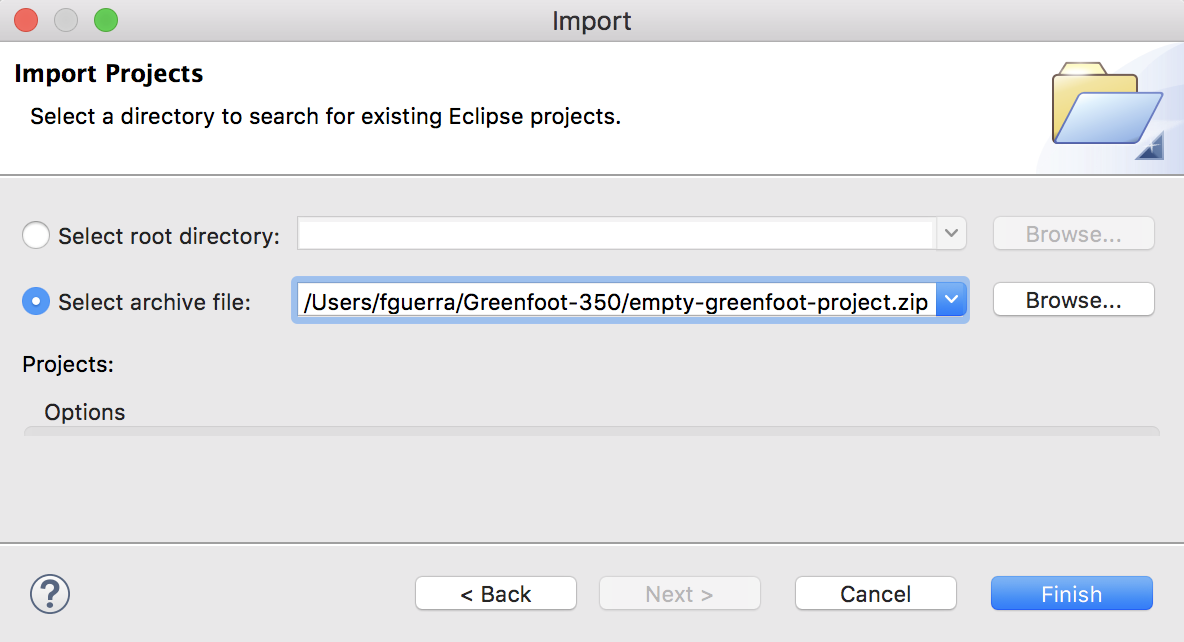 … and third, click “Finish”
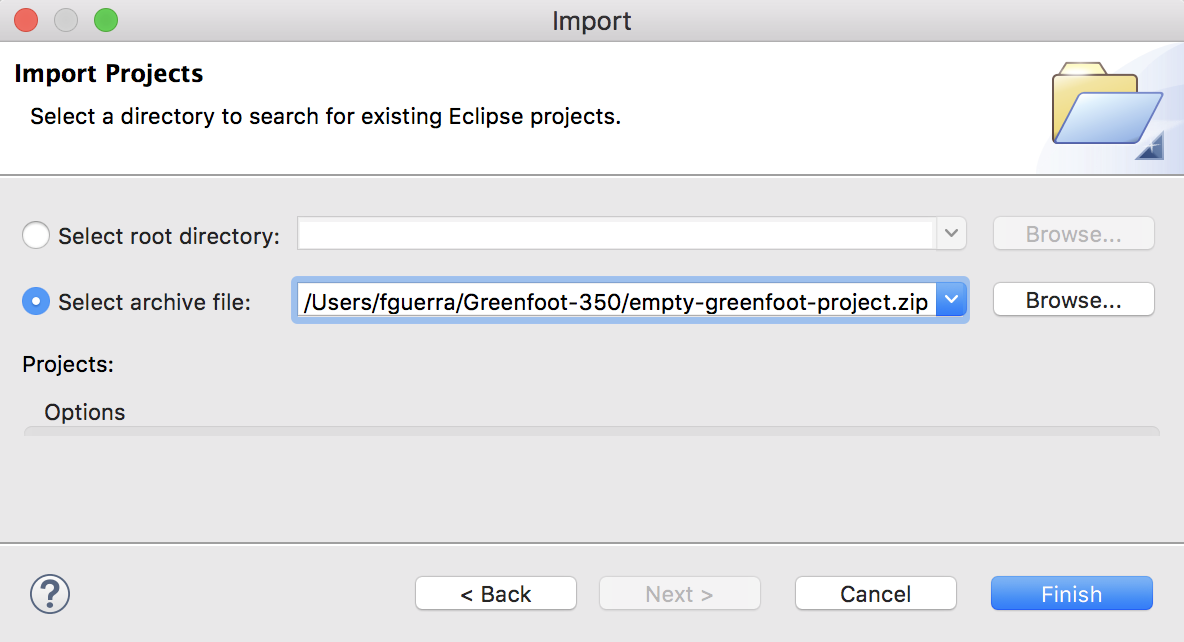 We already have the project in Eclipse
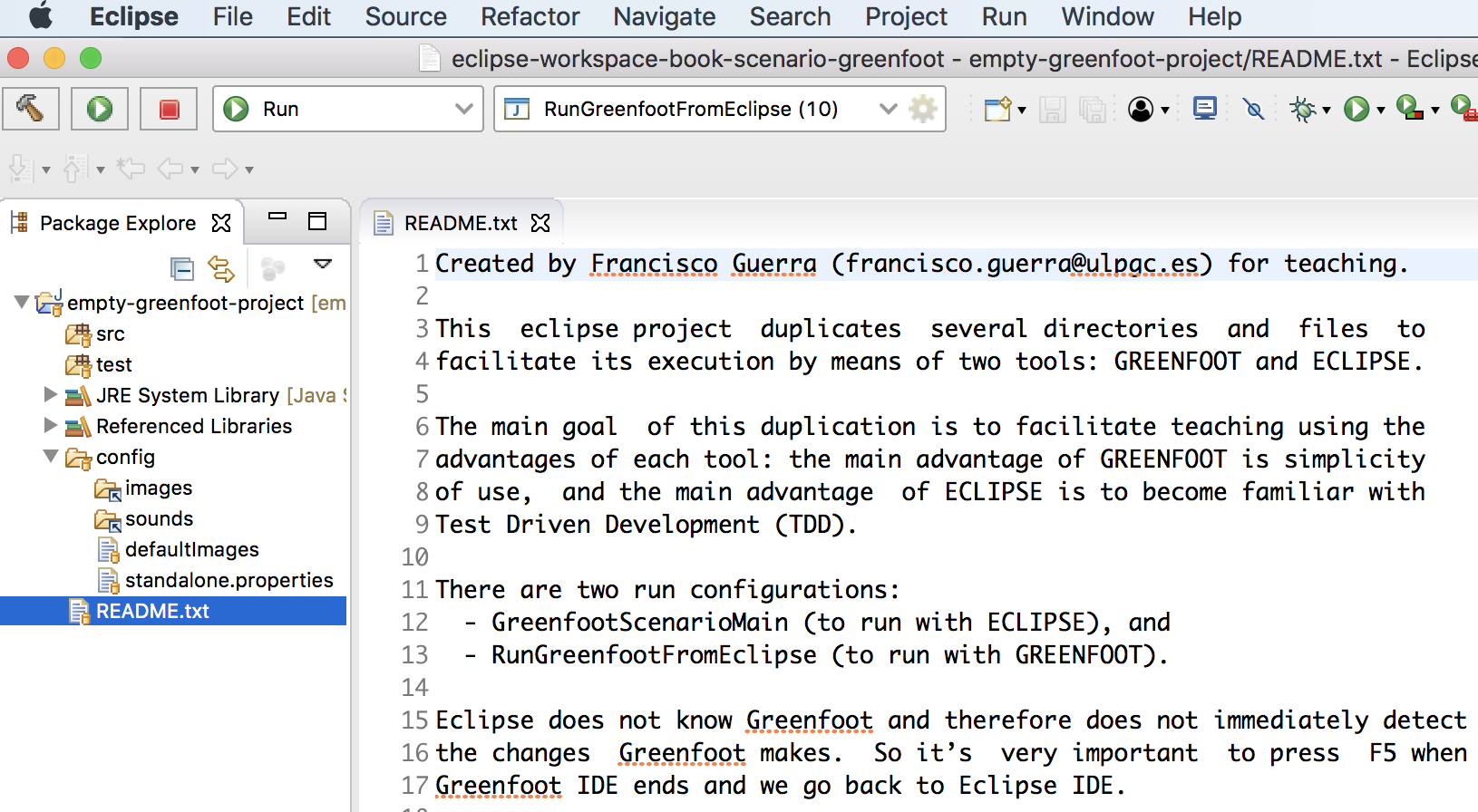 Let´t change the name of the project
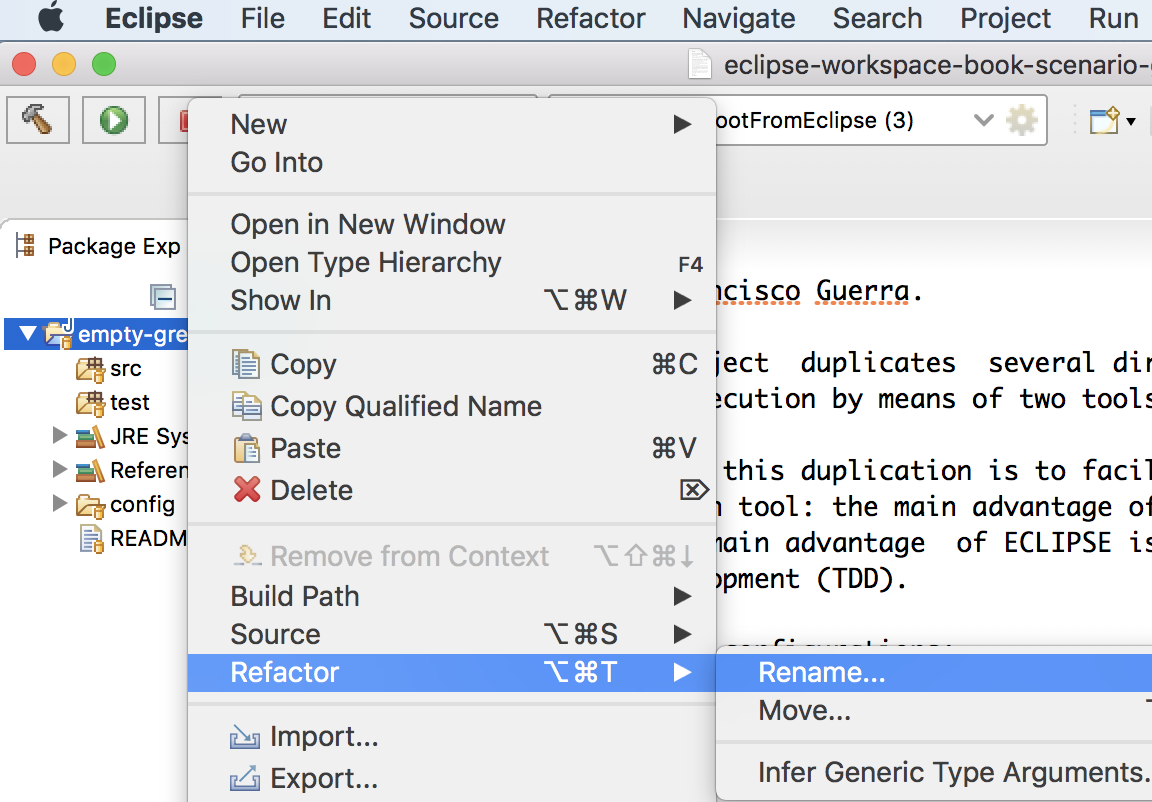 Eclipse has an internal error
The bug is fixed when RunGreenfootFromEclipse is executed
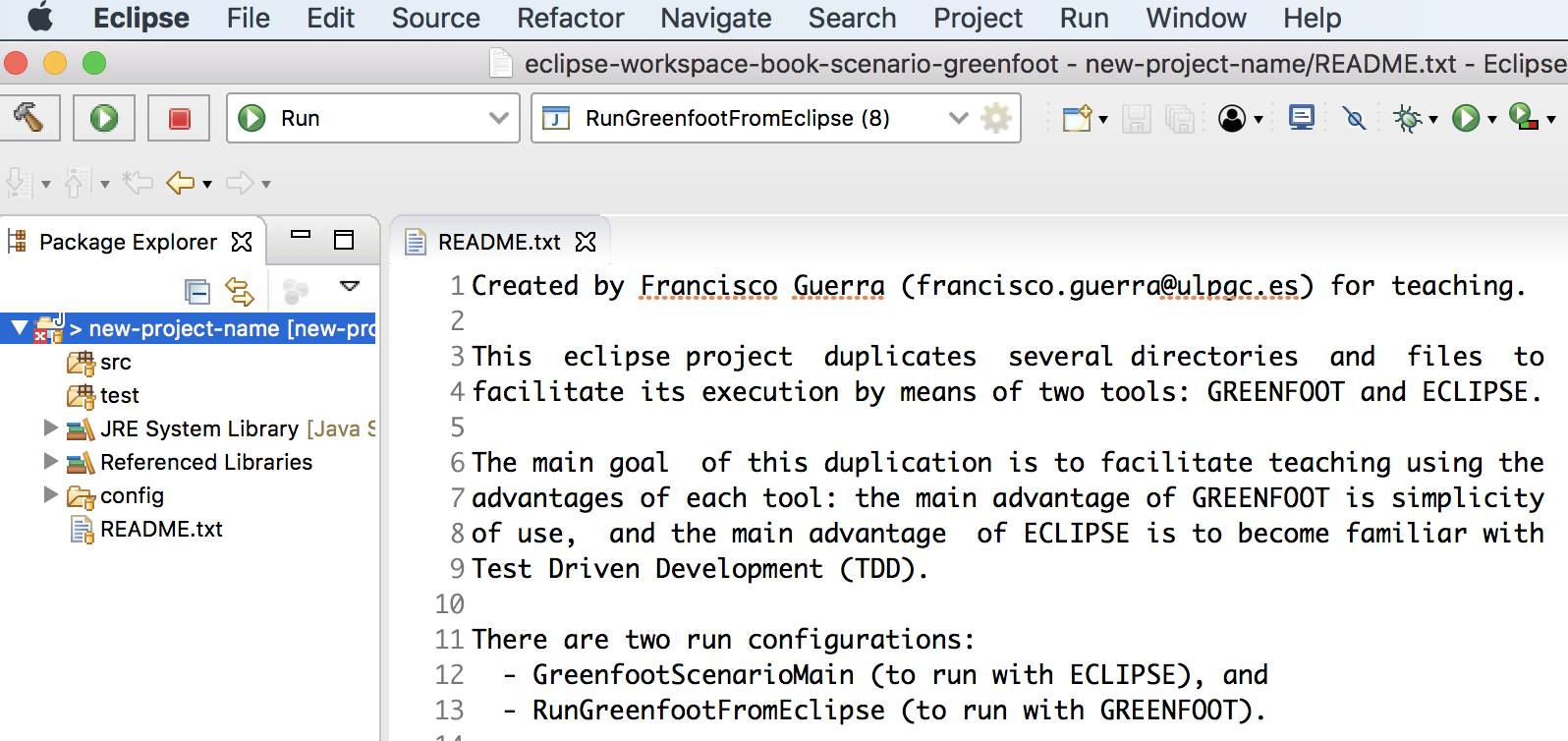 Let´t go to execute …
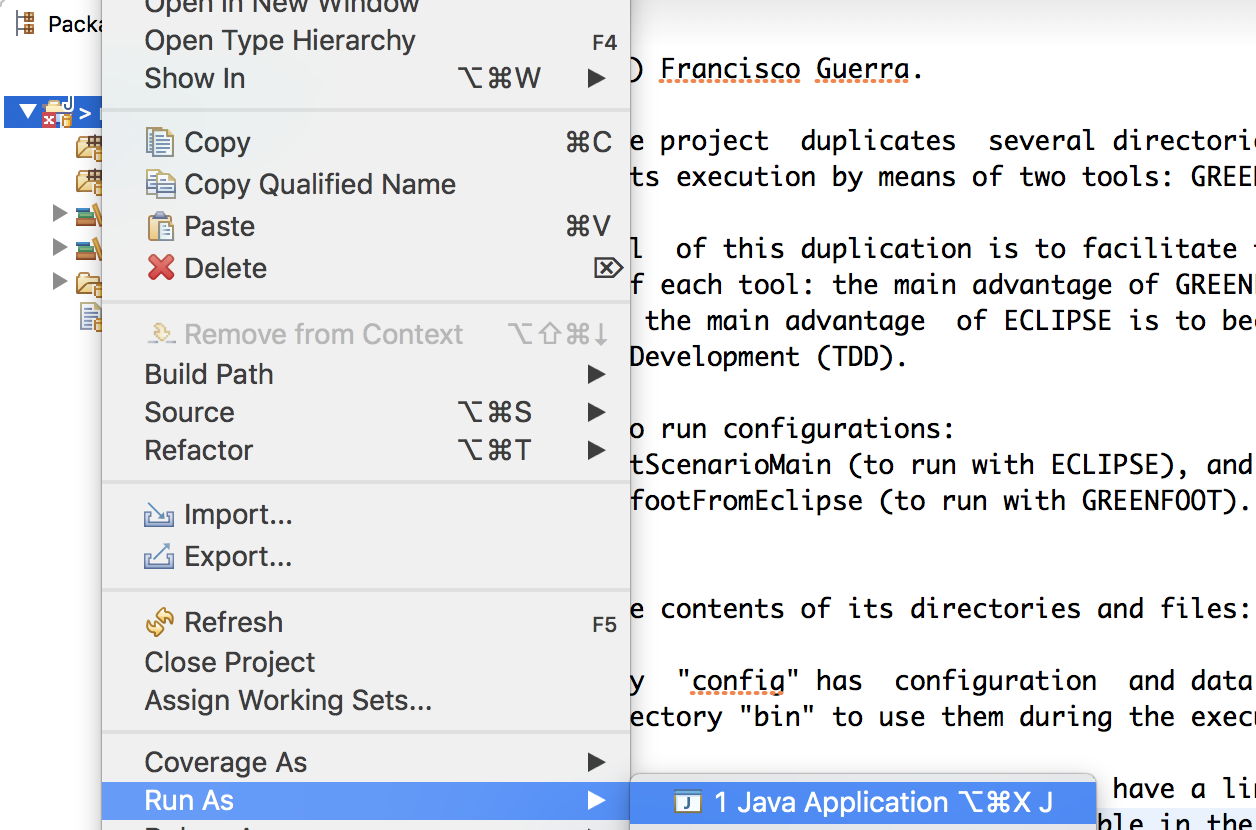 … selecting RunGreenfootFromEclipse …
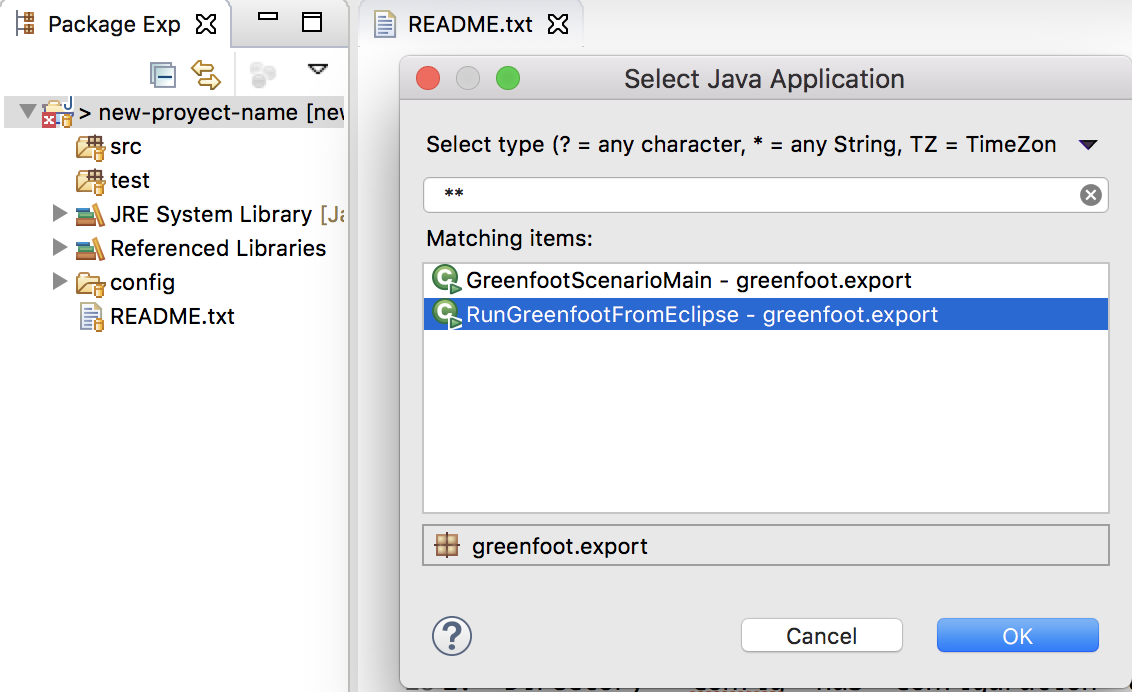 … let´t even go to execute with errors
This is the only case that we will execute with errors
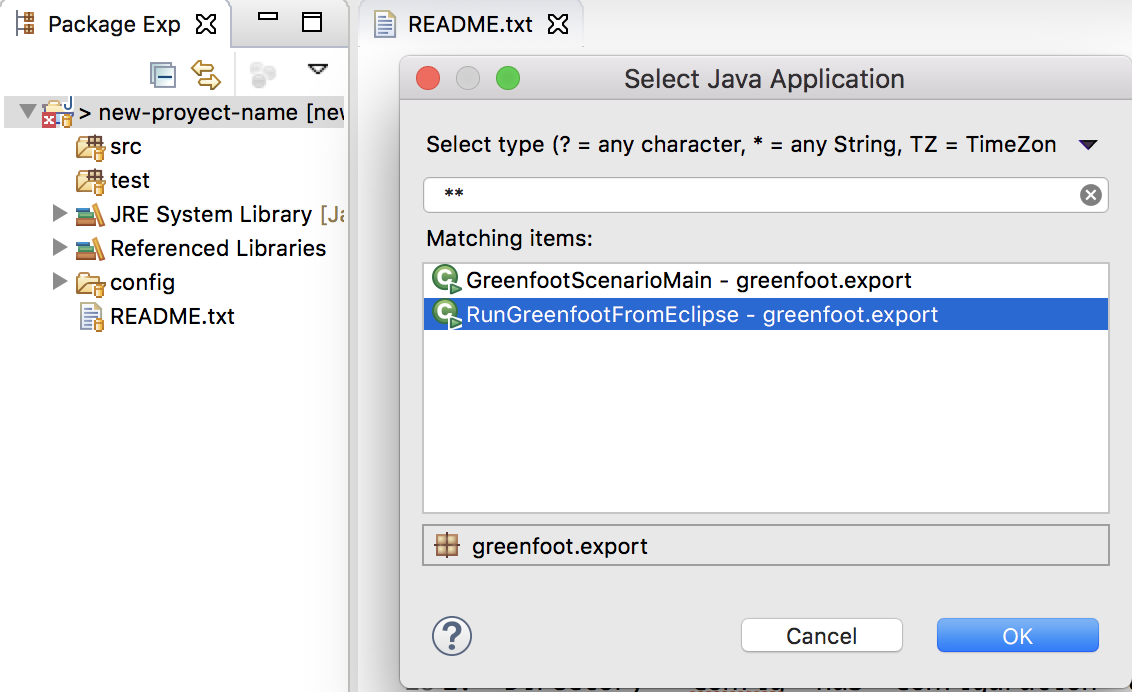 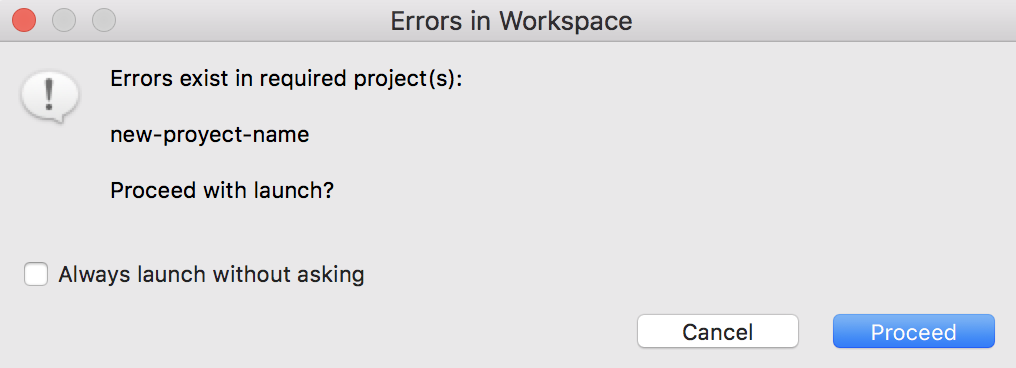 A world has not yet been defined
In every Greenfoot application the world class must be defined
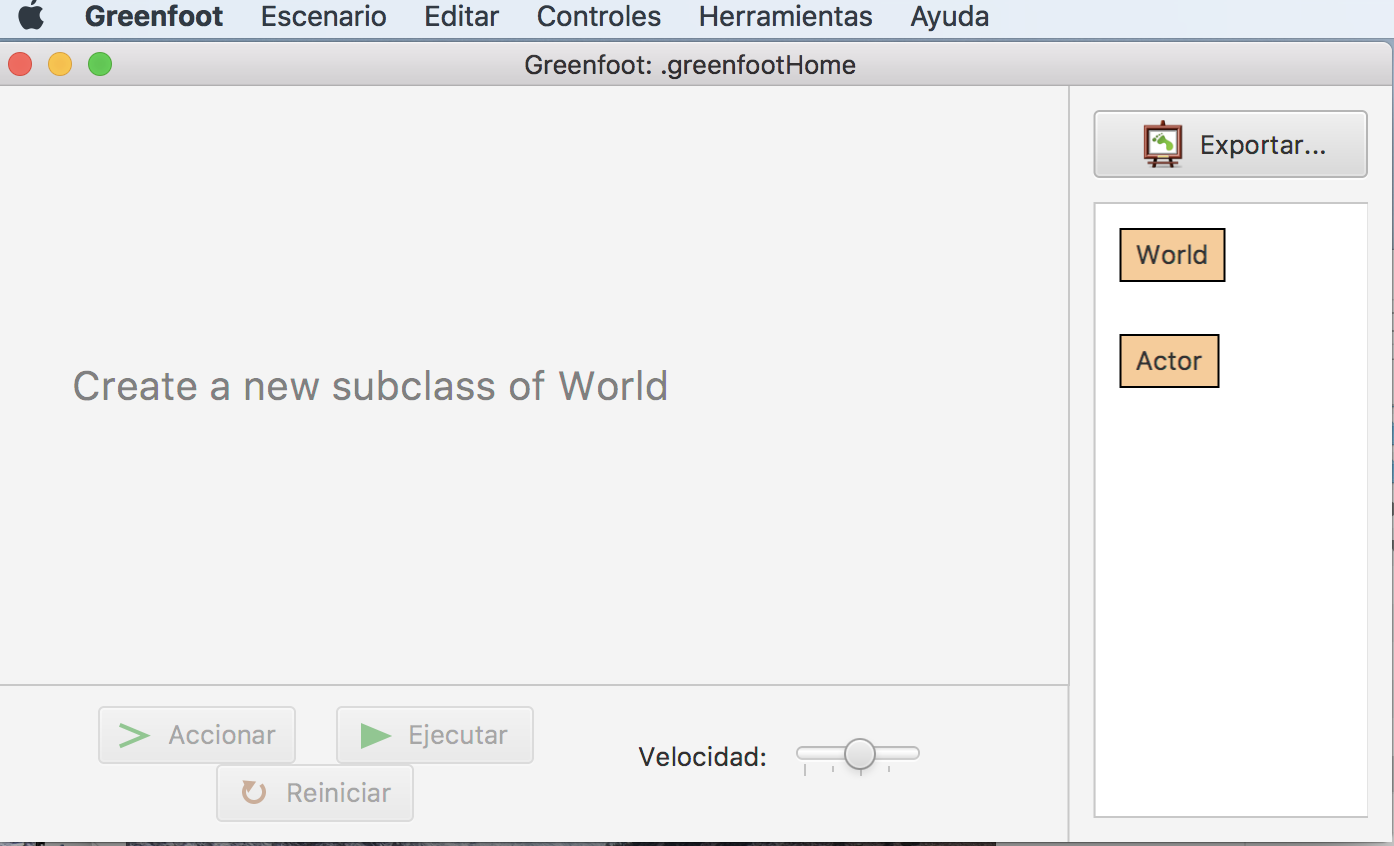 We must create a world
The world must extend the World class
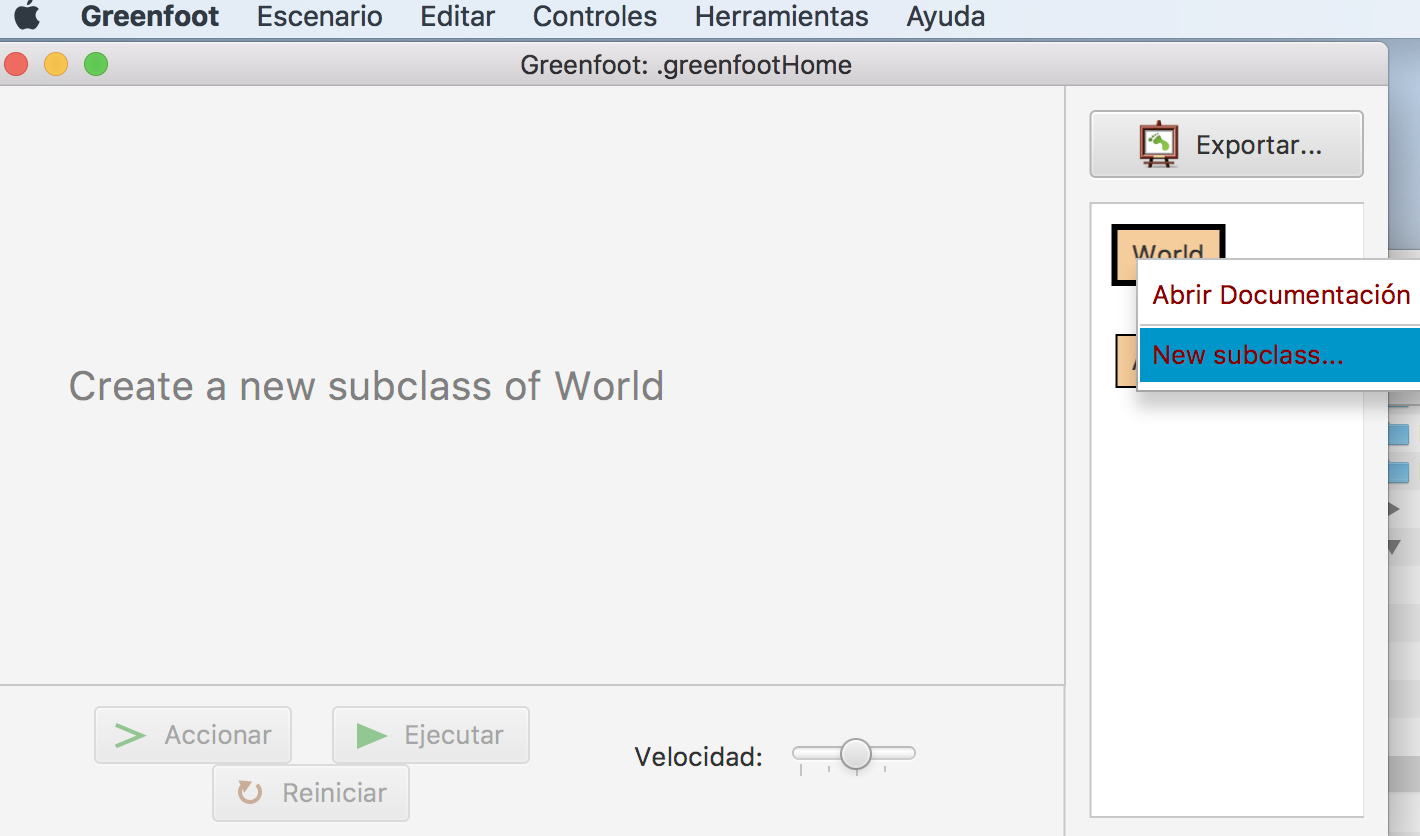 We assigne name to the new world
The world must have a name
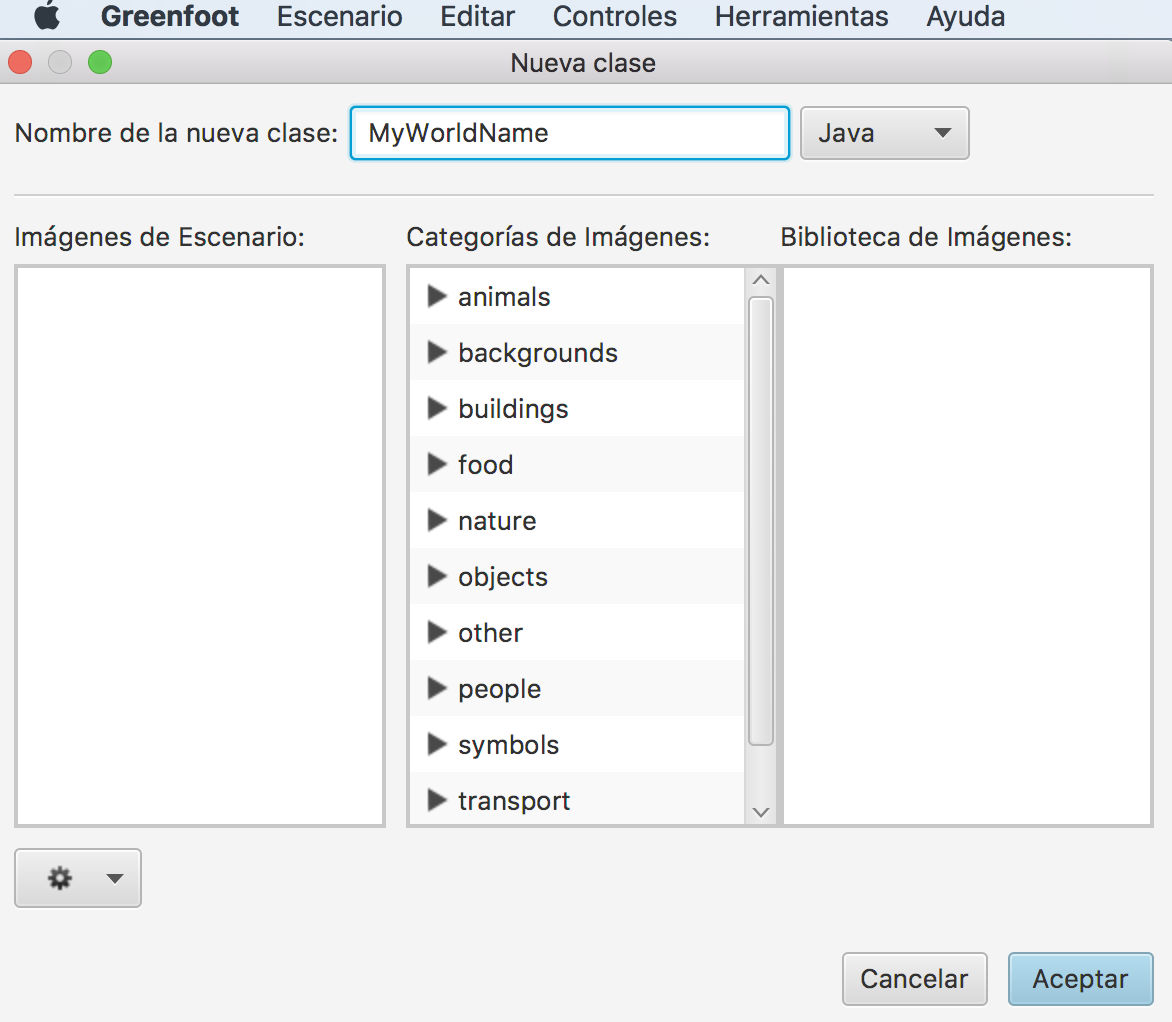 We assigne image to the new world
The world must have a image
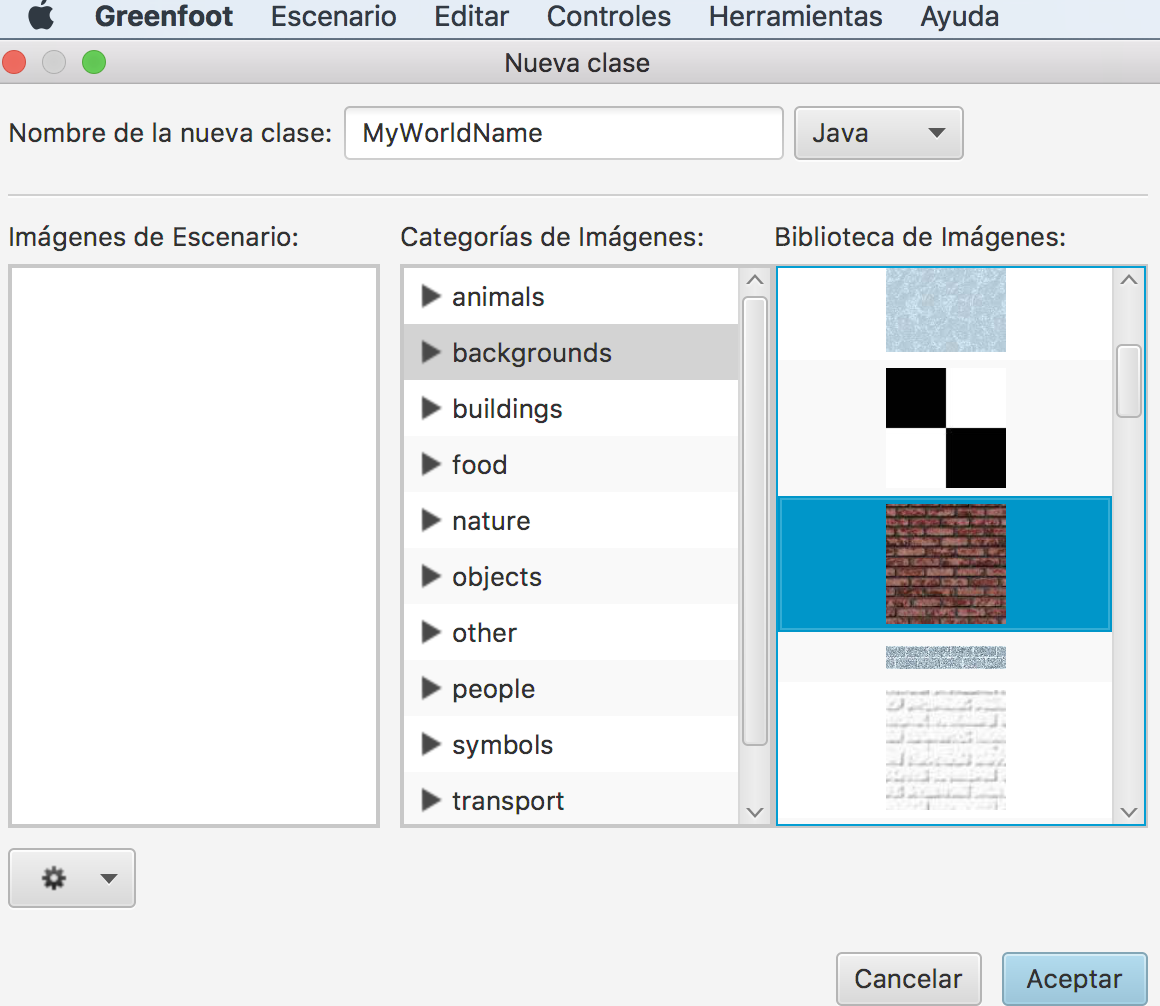 Each scenario begins with a world object
We must create an object of class MyWorldName
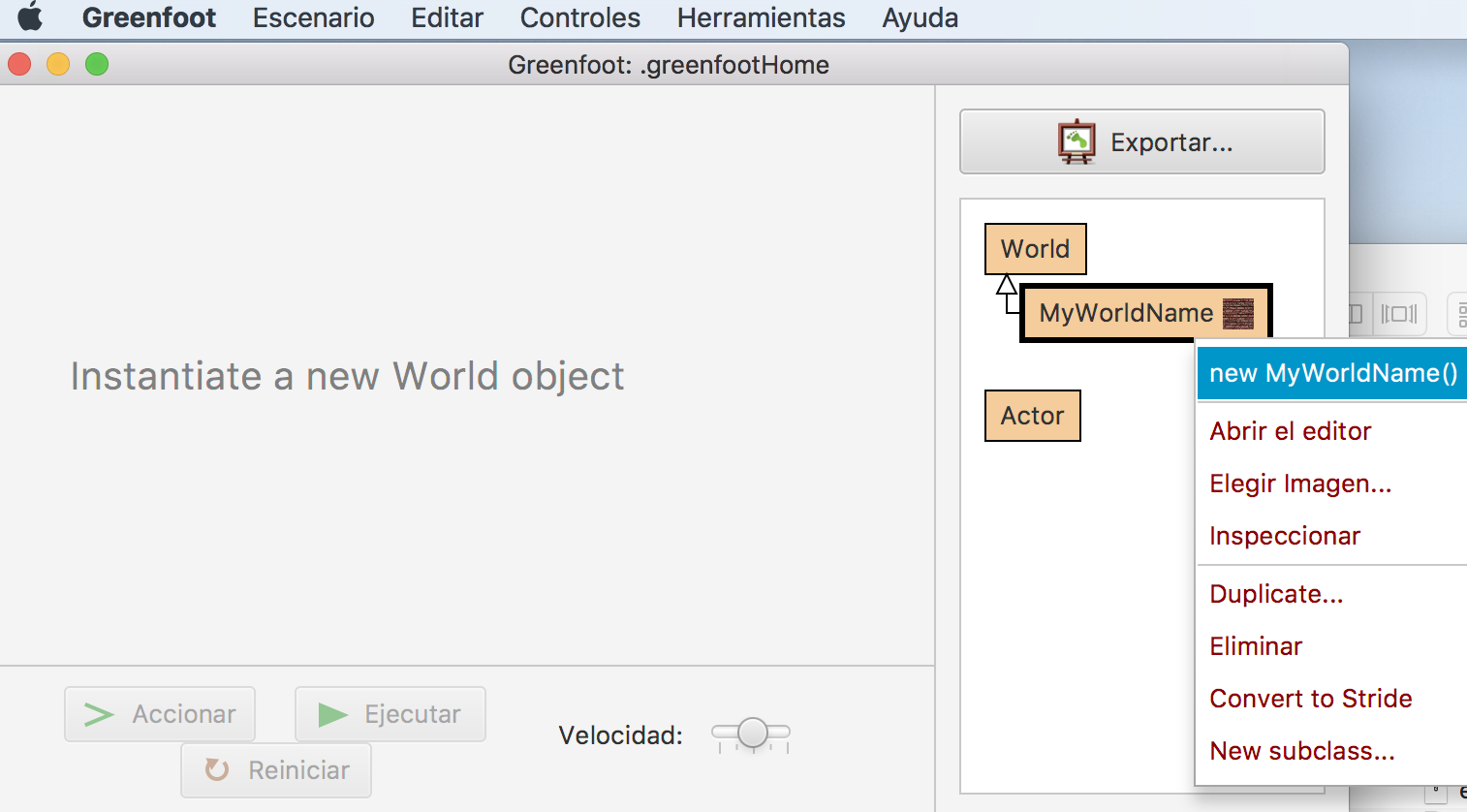 We have our project ready to use
It is already executable because you can create a world object
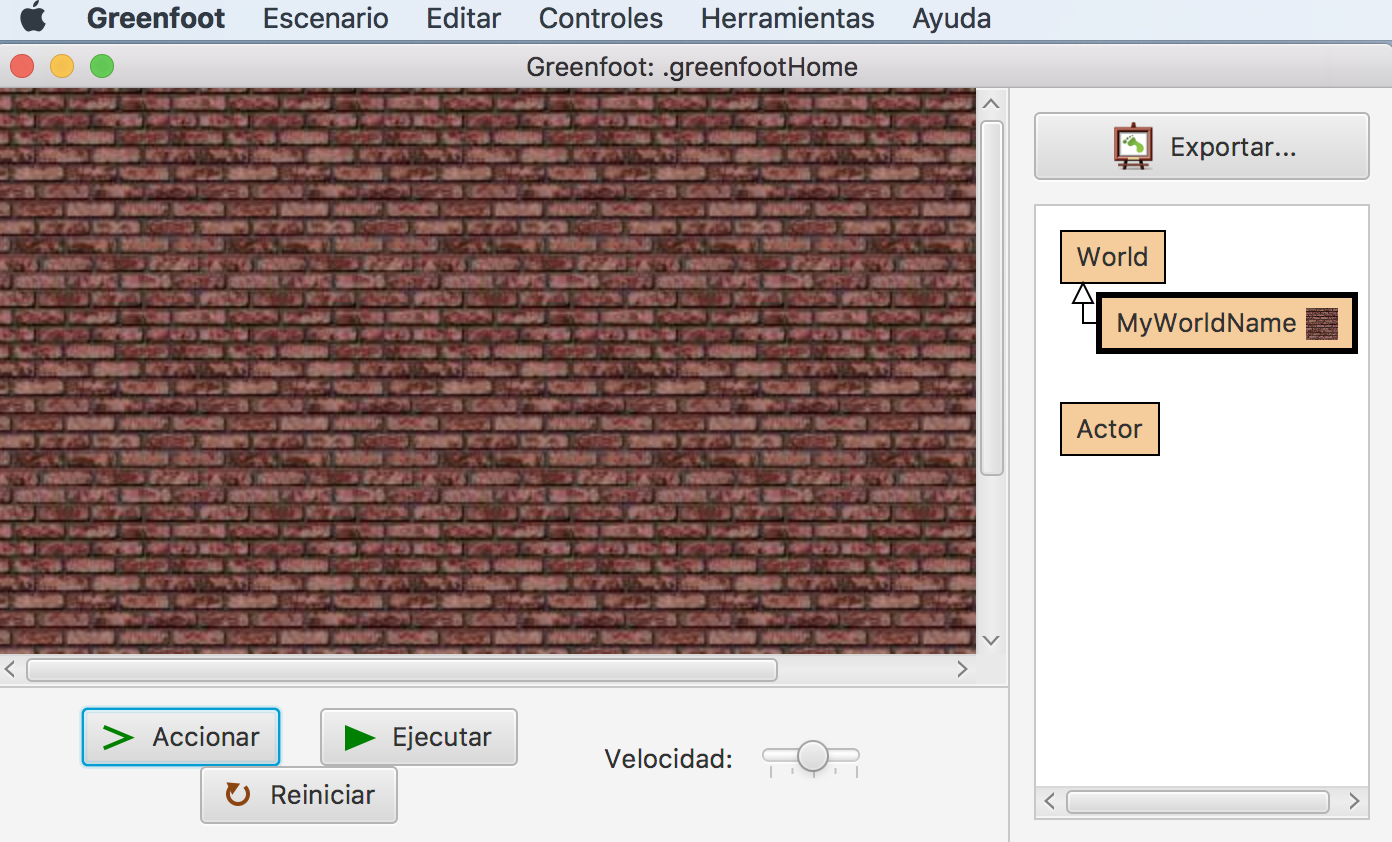 We left Greenfoot IDE
We left Greenfoot mode to return to Eclipse mode
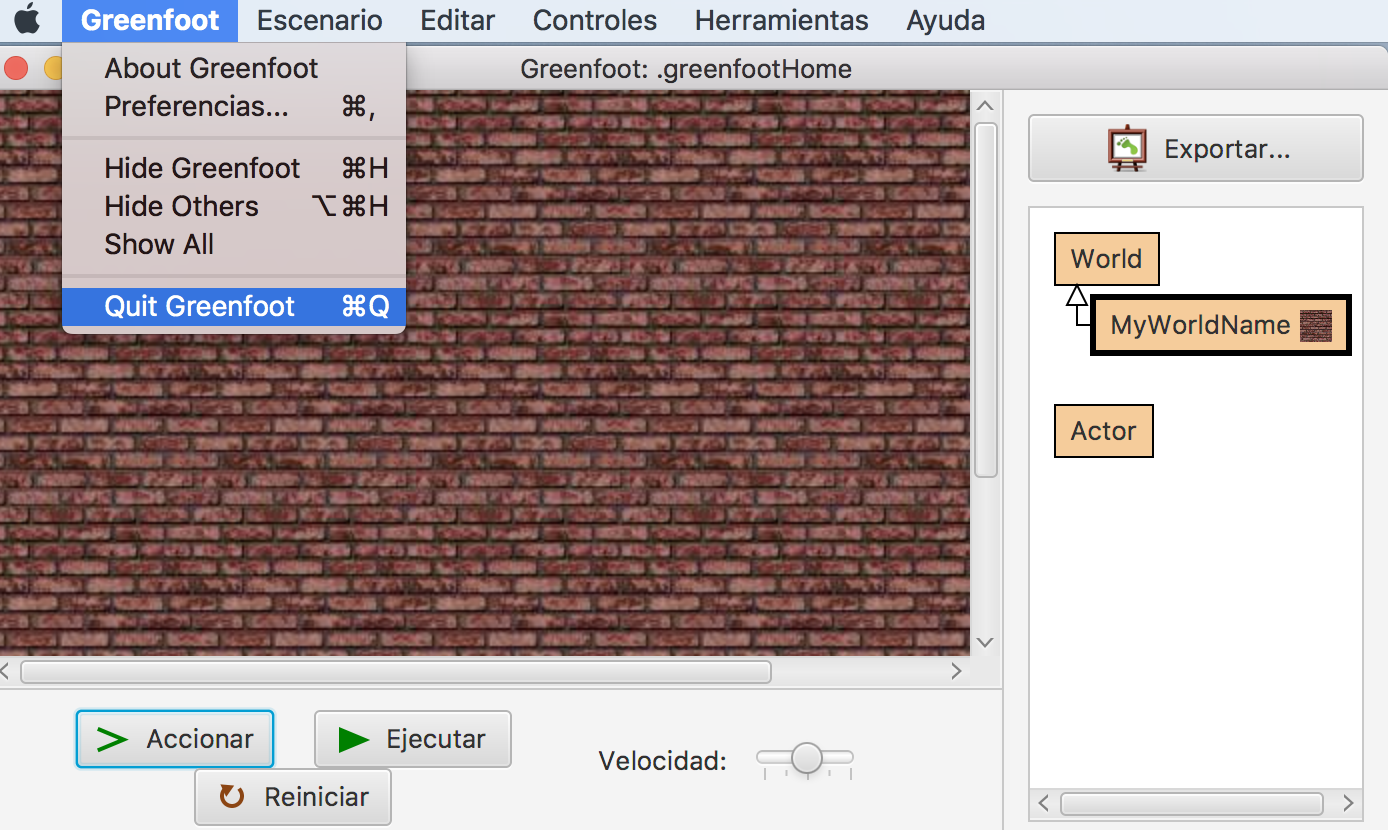 The F5 key updates the view in Eclipse
Eclipse does not know the changes made in Greenfoot mode
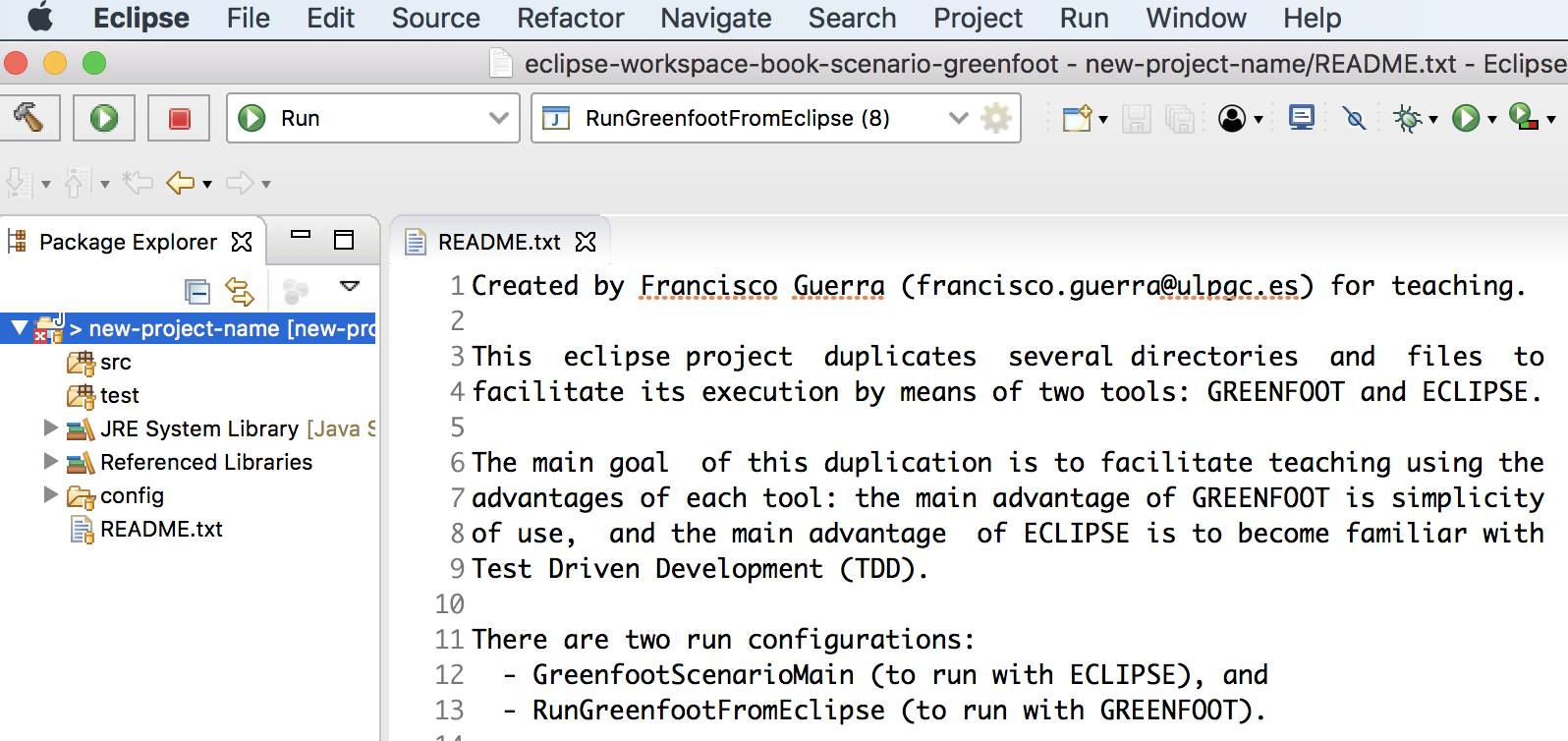 The project already has a world
There are two new files: MyWorldName.java and brick.jpg
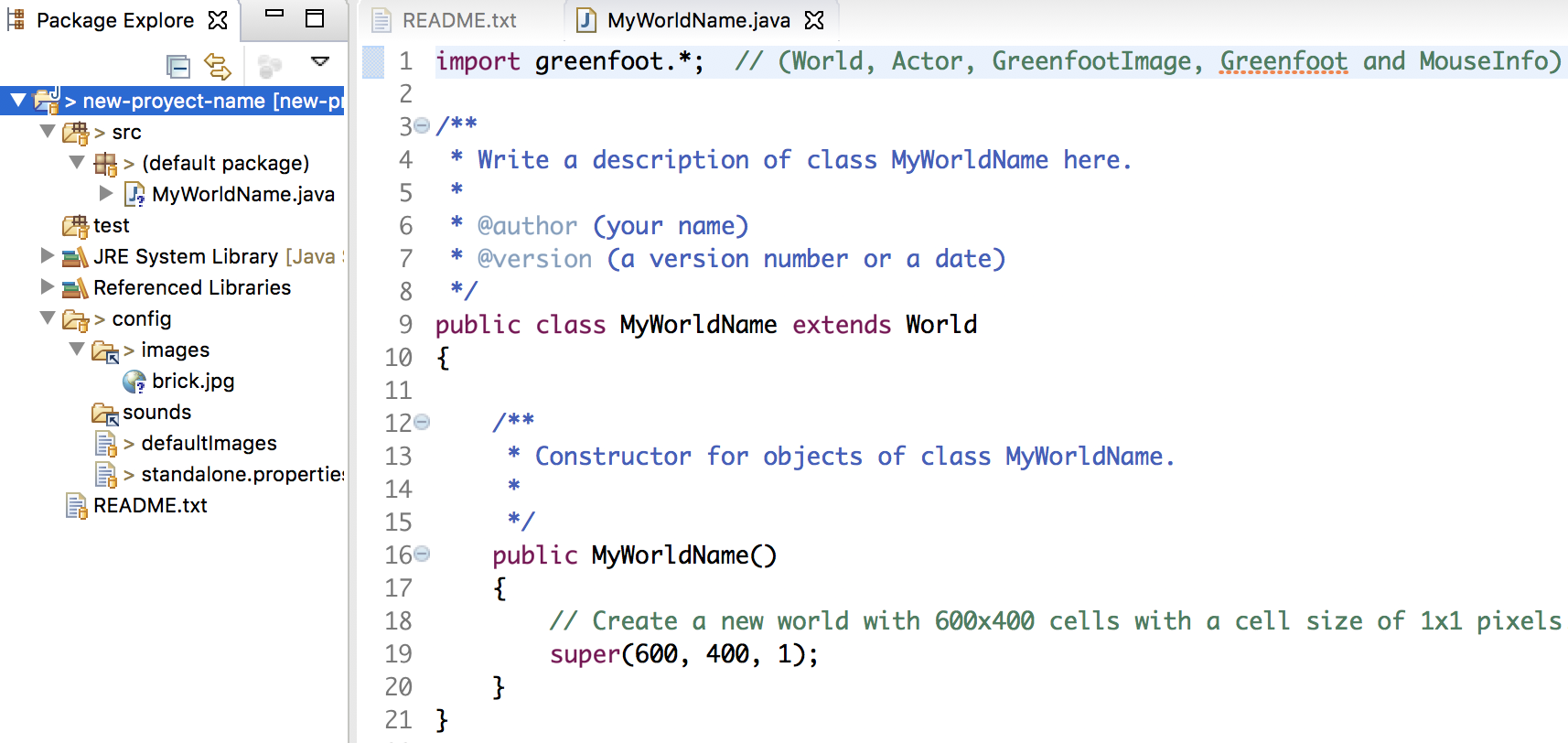 We return to Greenfoot mode ...
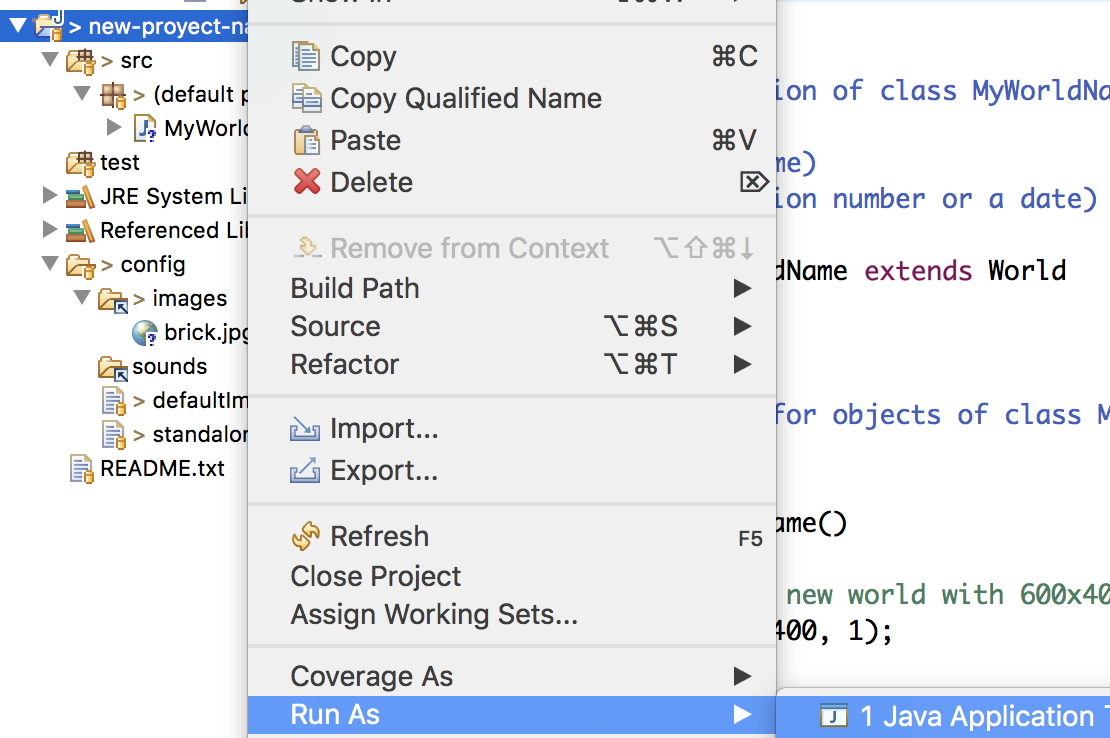 .. with RunGreenfootFromEclipse ...
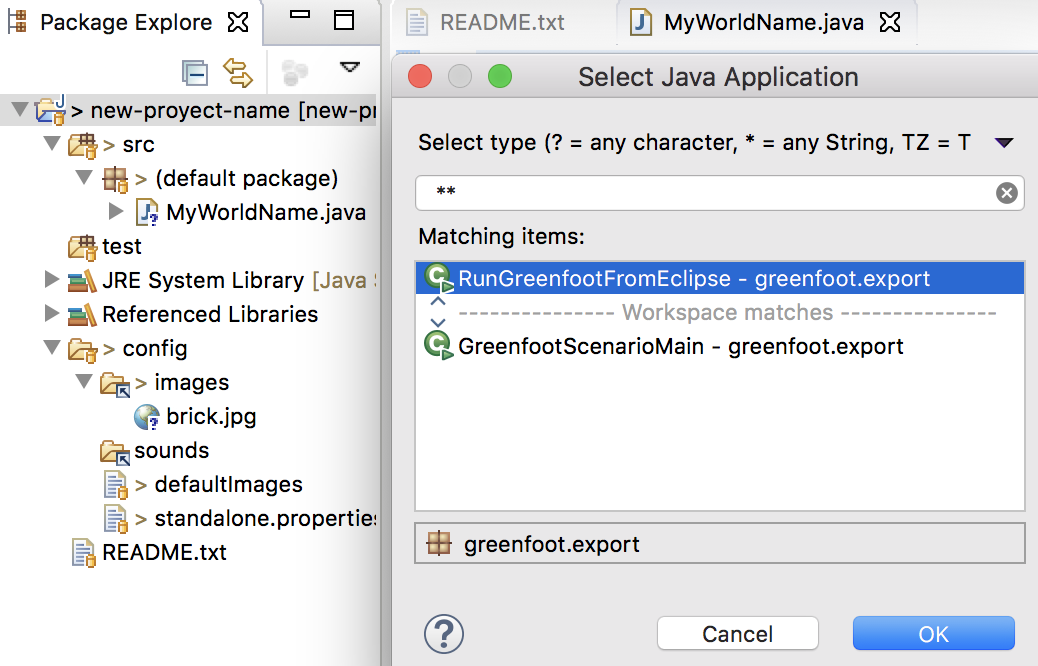 .. to add actors
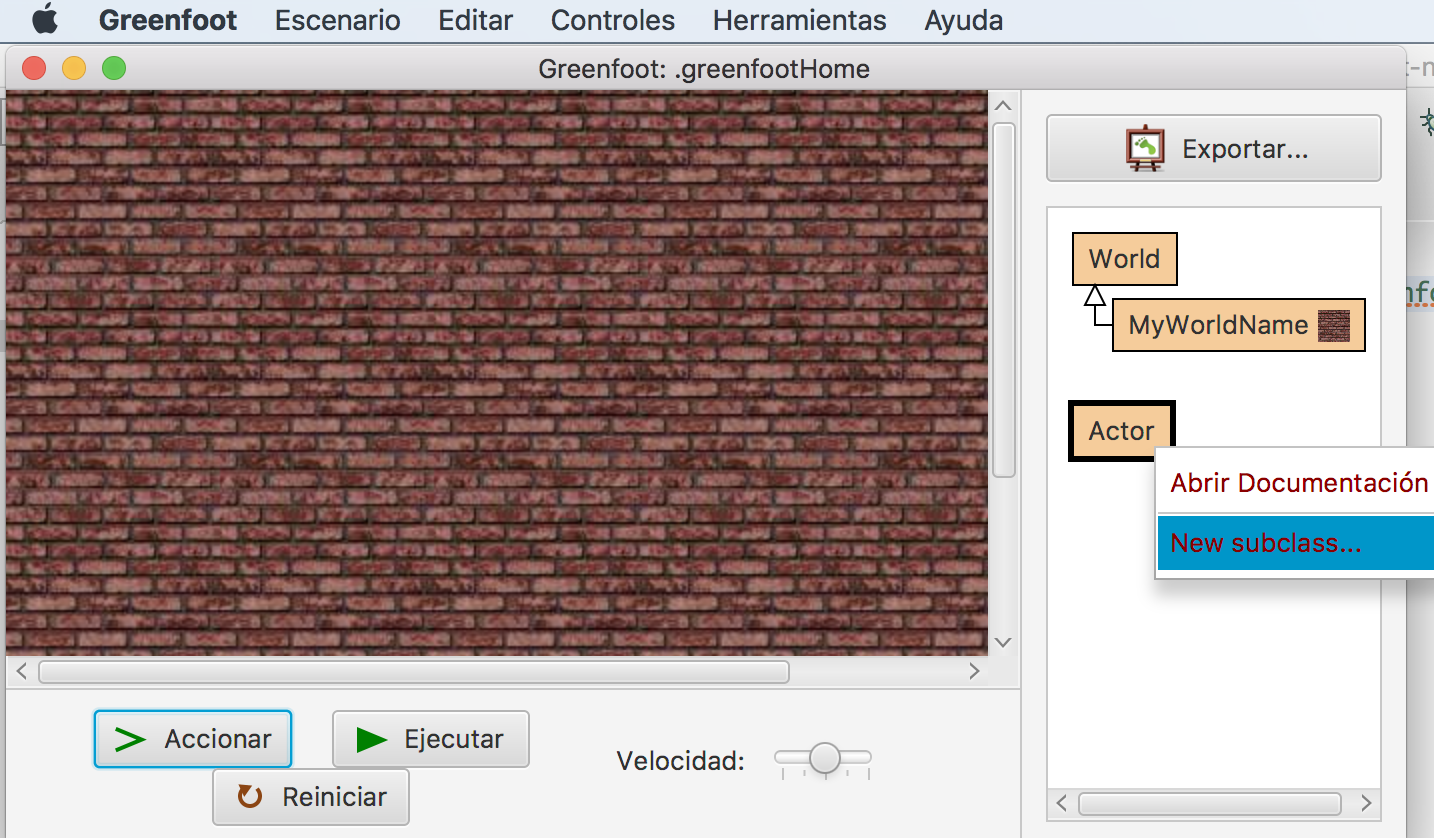 The new actor must have a name ...
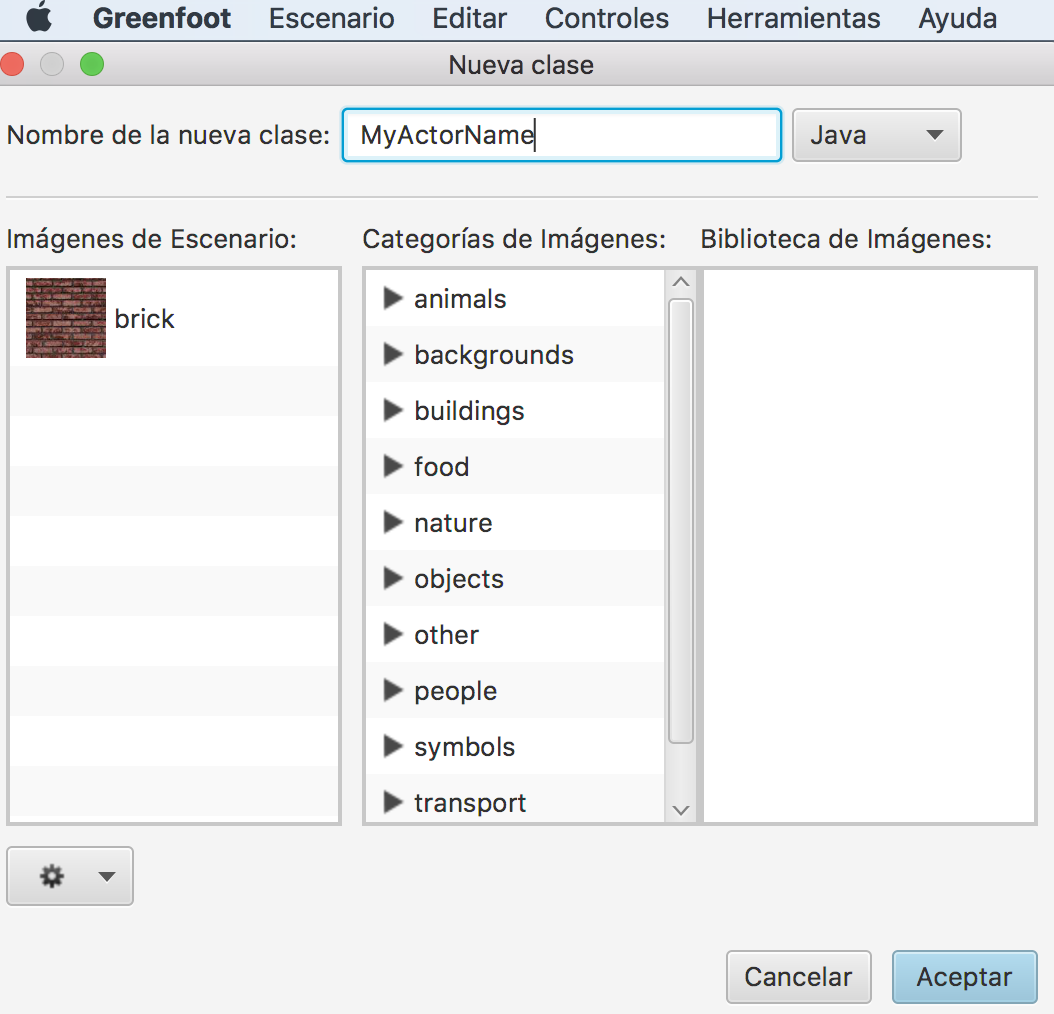 ... and an image
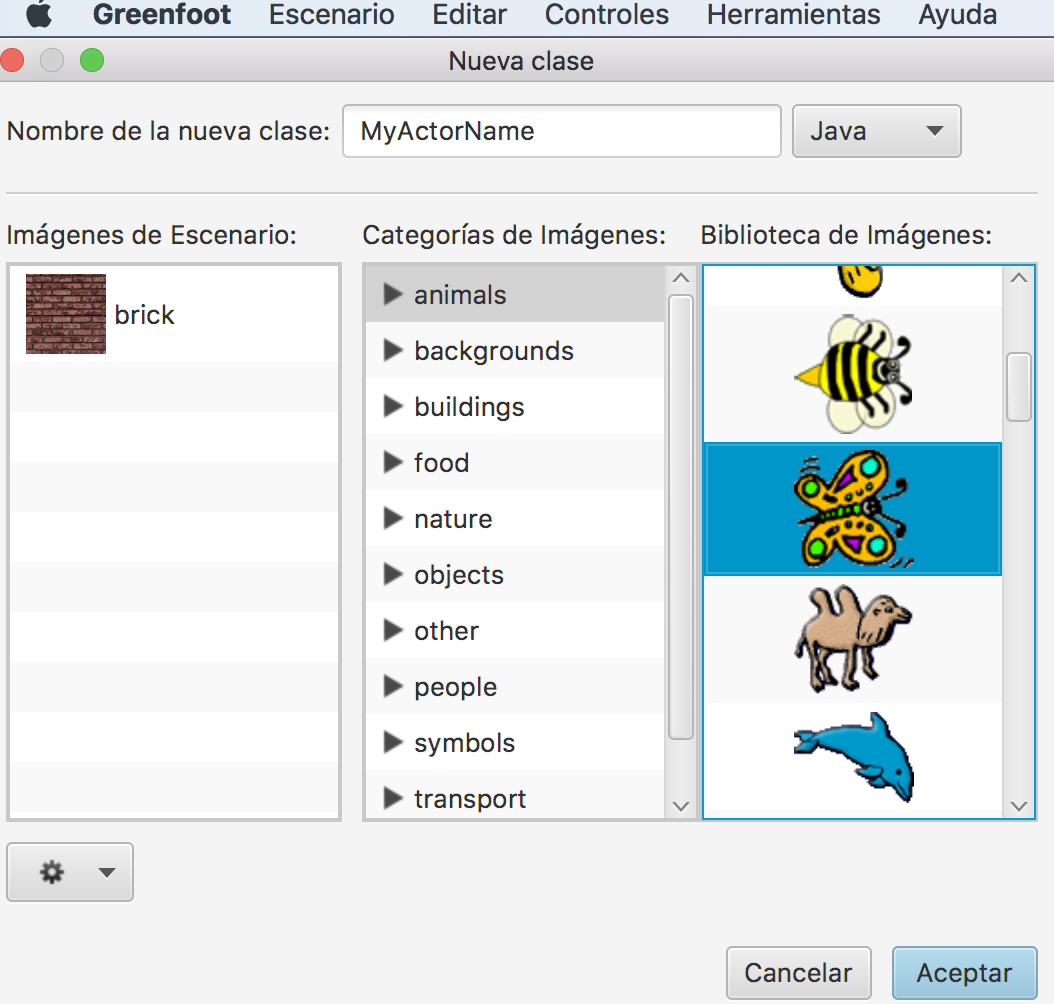 If we go back to Eclipse mode ...
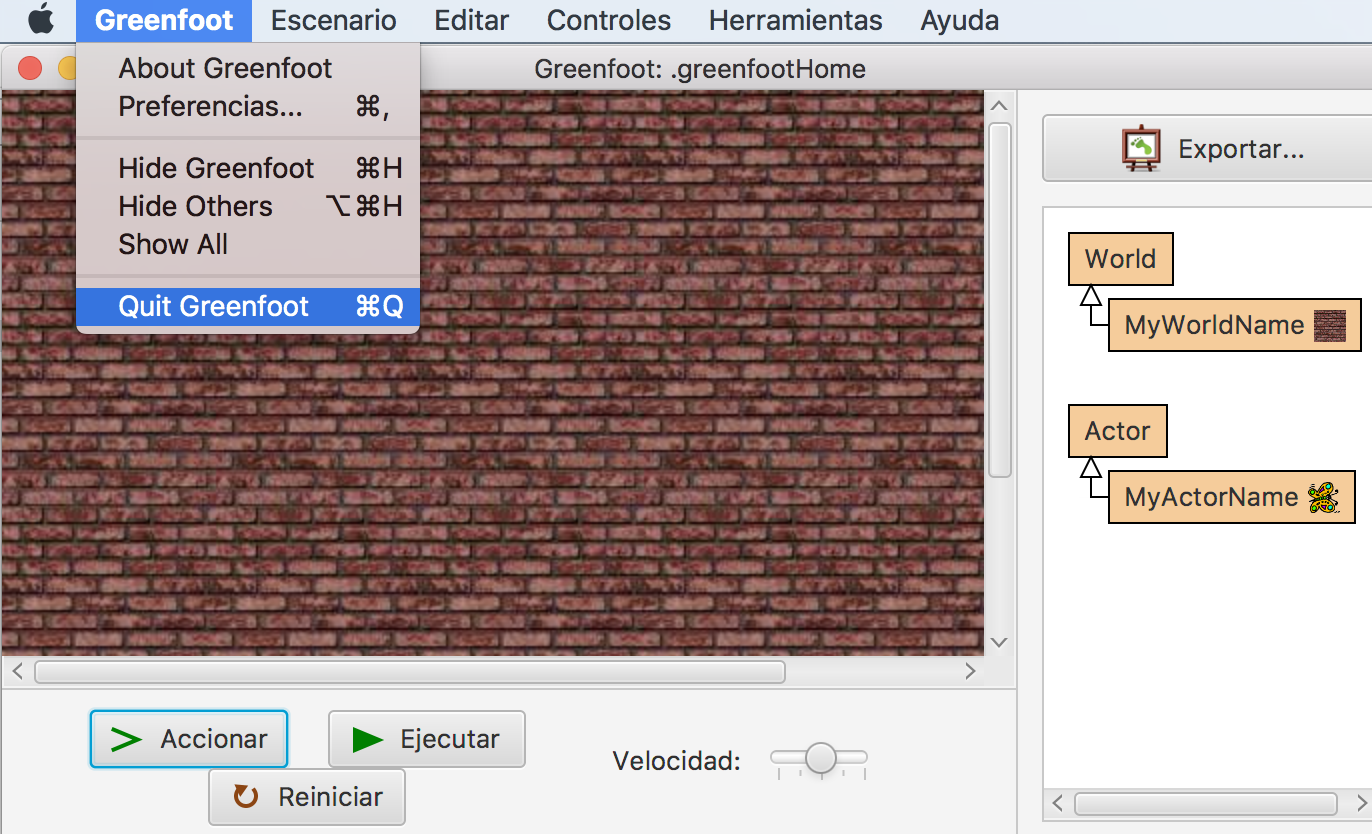 ... with F5 we can see two new files
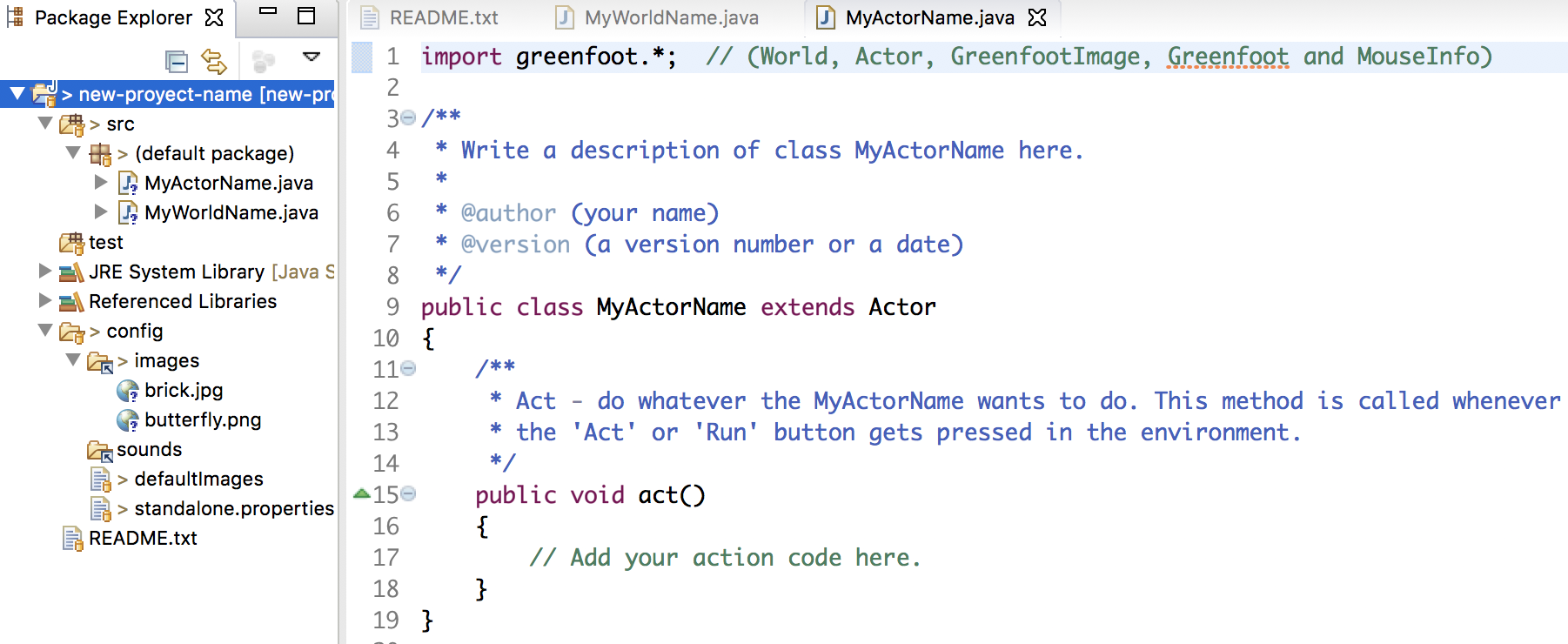 Eclipse helps us to program ...
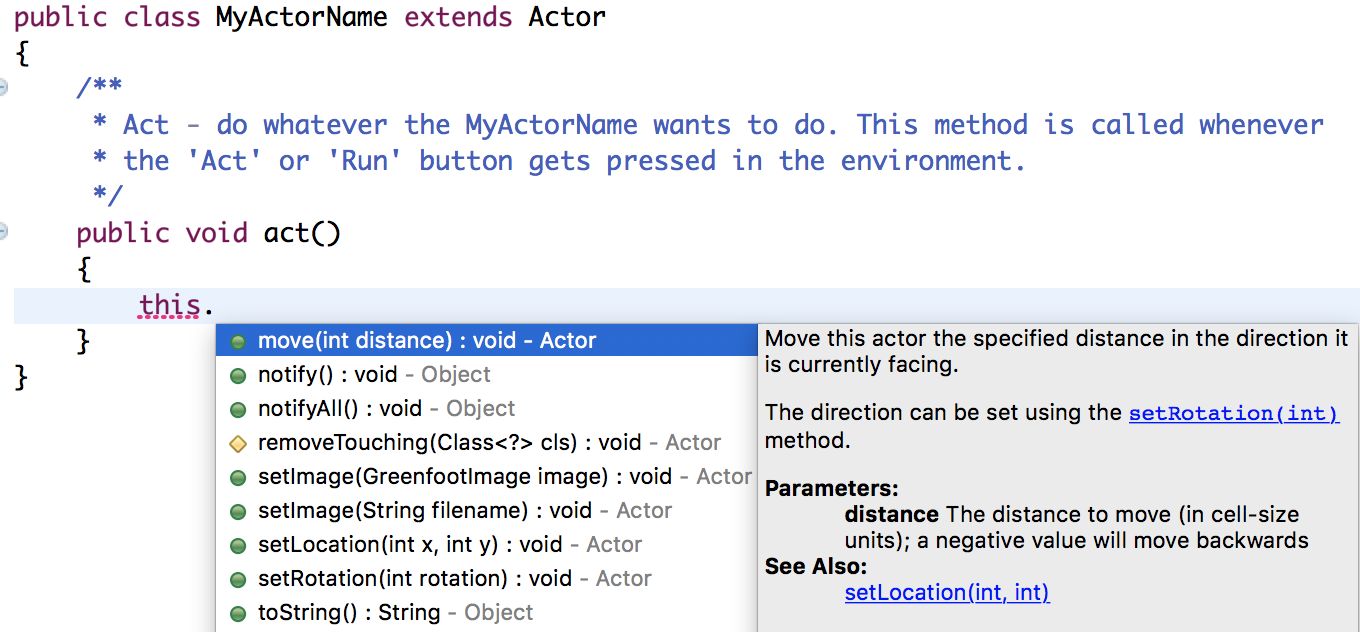 ... offering documentation ...
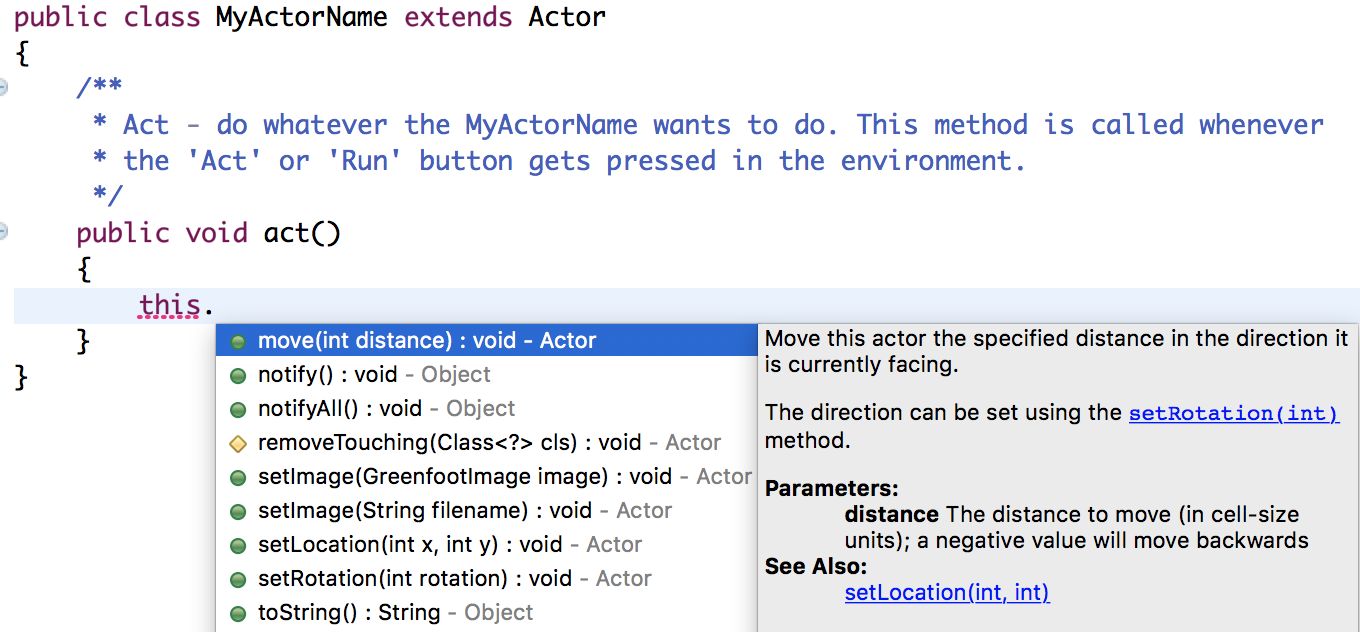 … and proposing values
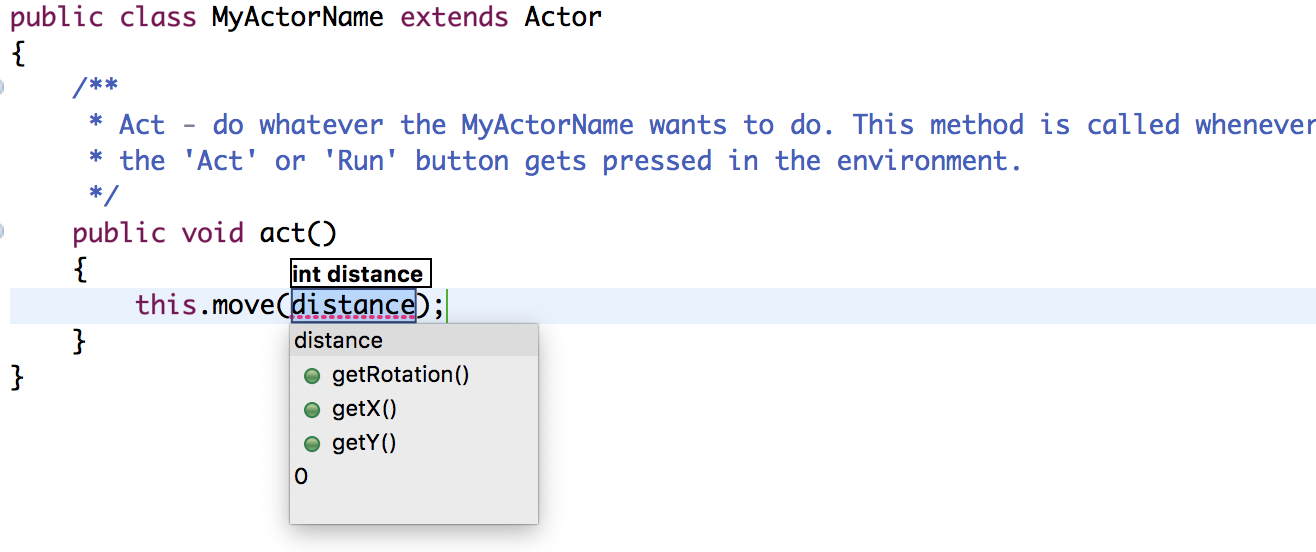 What is programmed in Eclipse mode ...
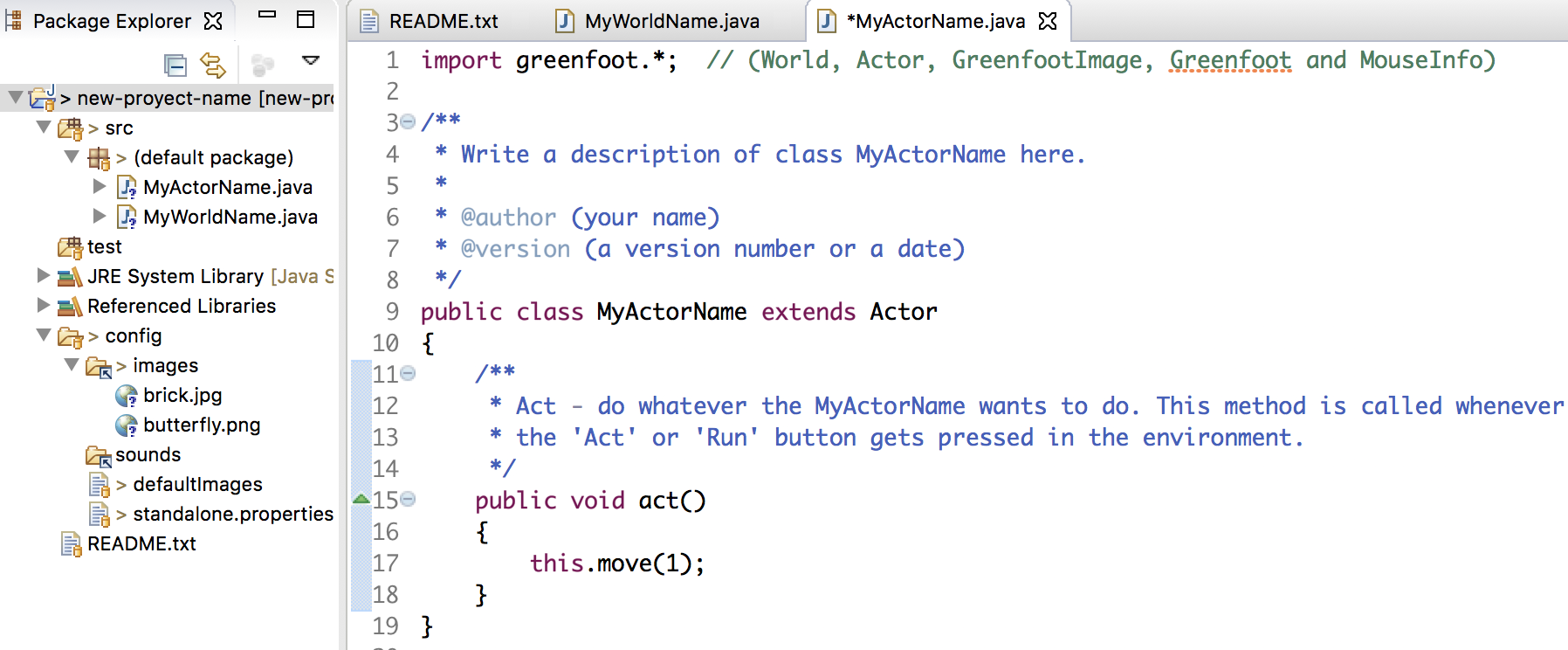 ... when we move to Greenfoot mode ...
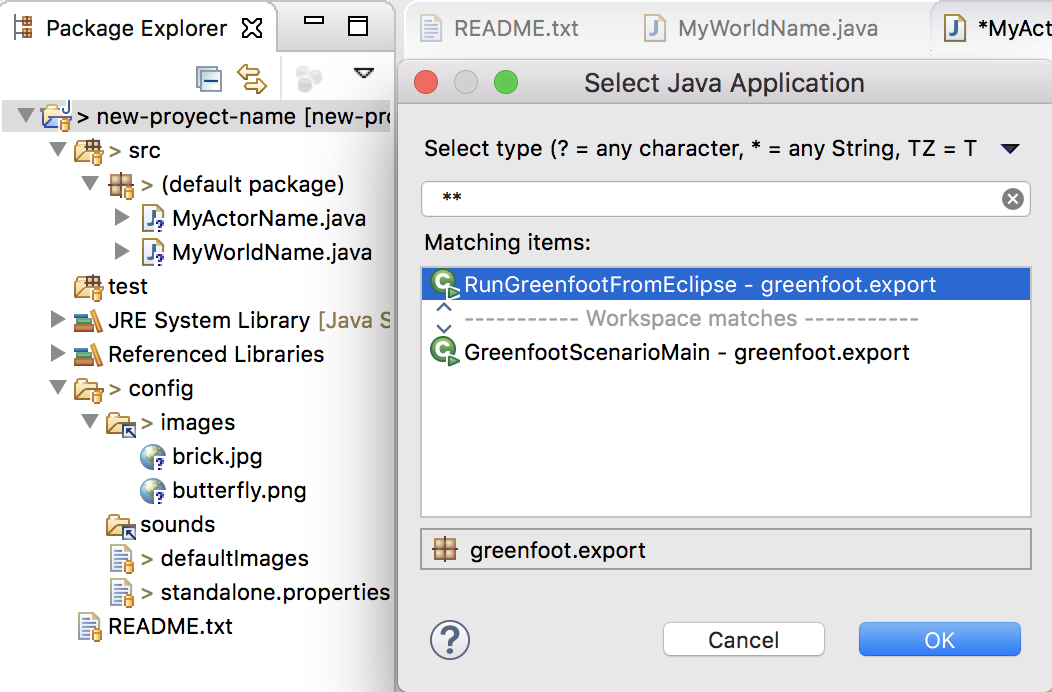 ... must be saved ...
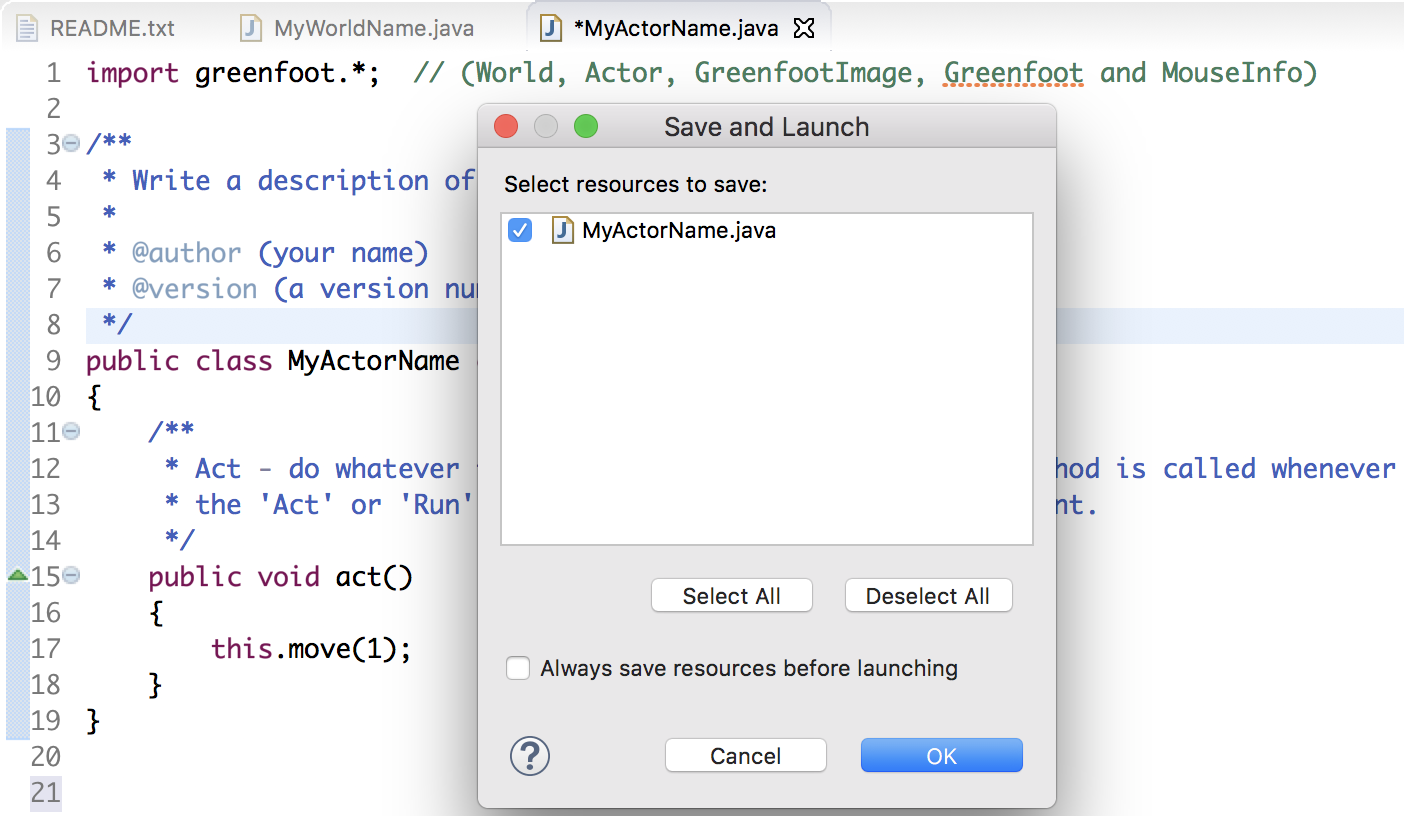 .. indicating the world to Greenfoot with a click ...
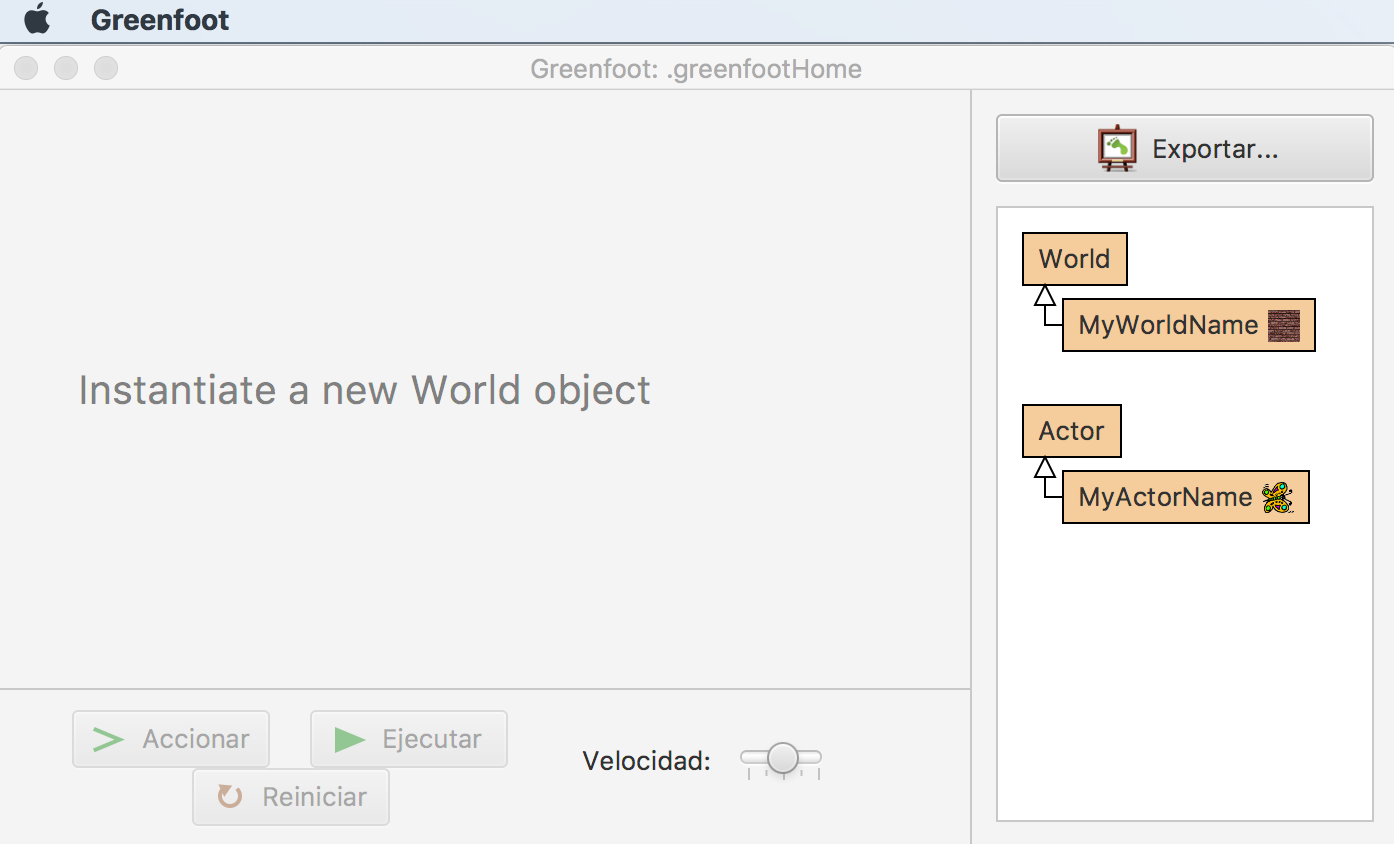 ... so that in Greenfoot mode ...
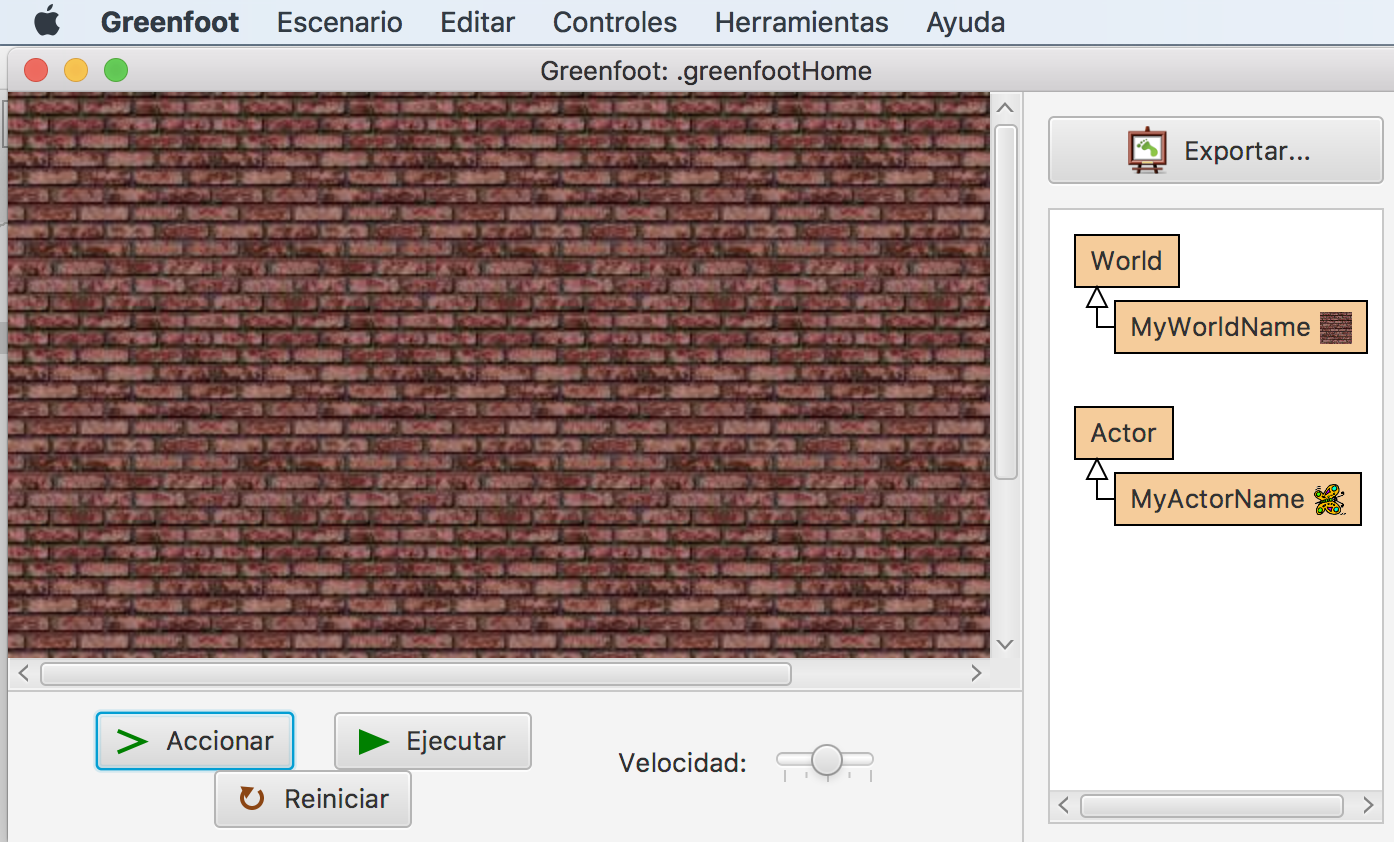 ... when we open the editor ...
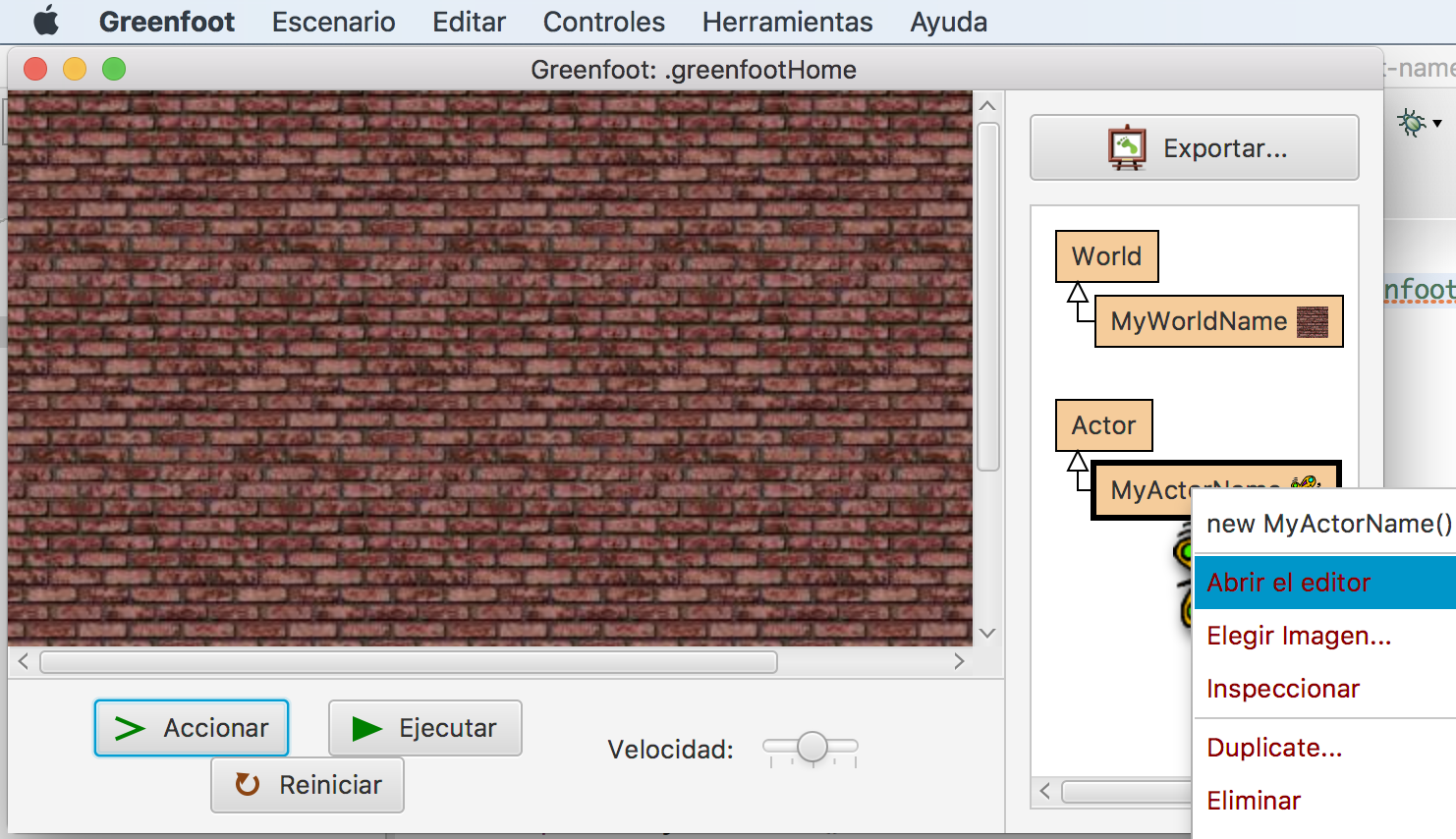 ... the changes are seen
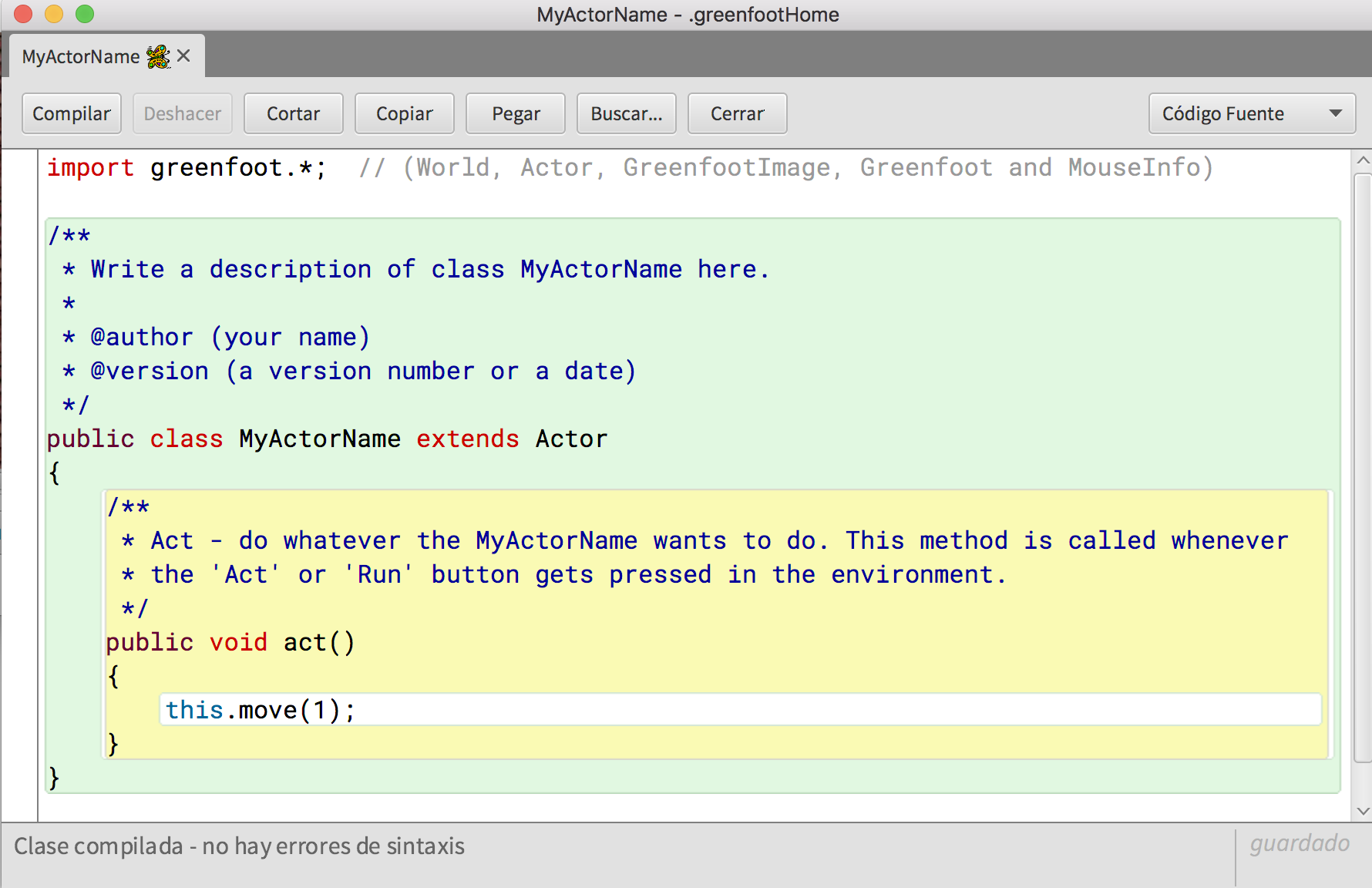 If we create actors objects ...
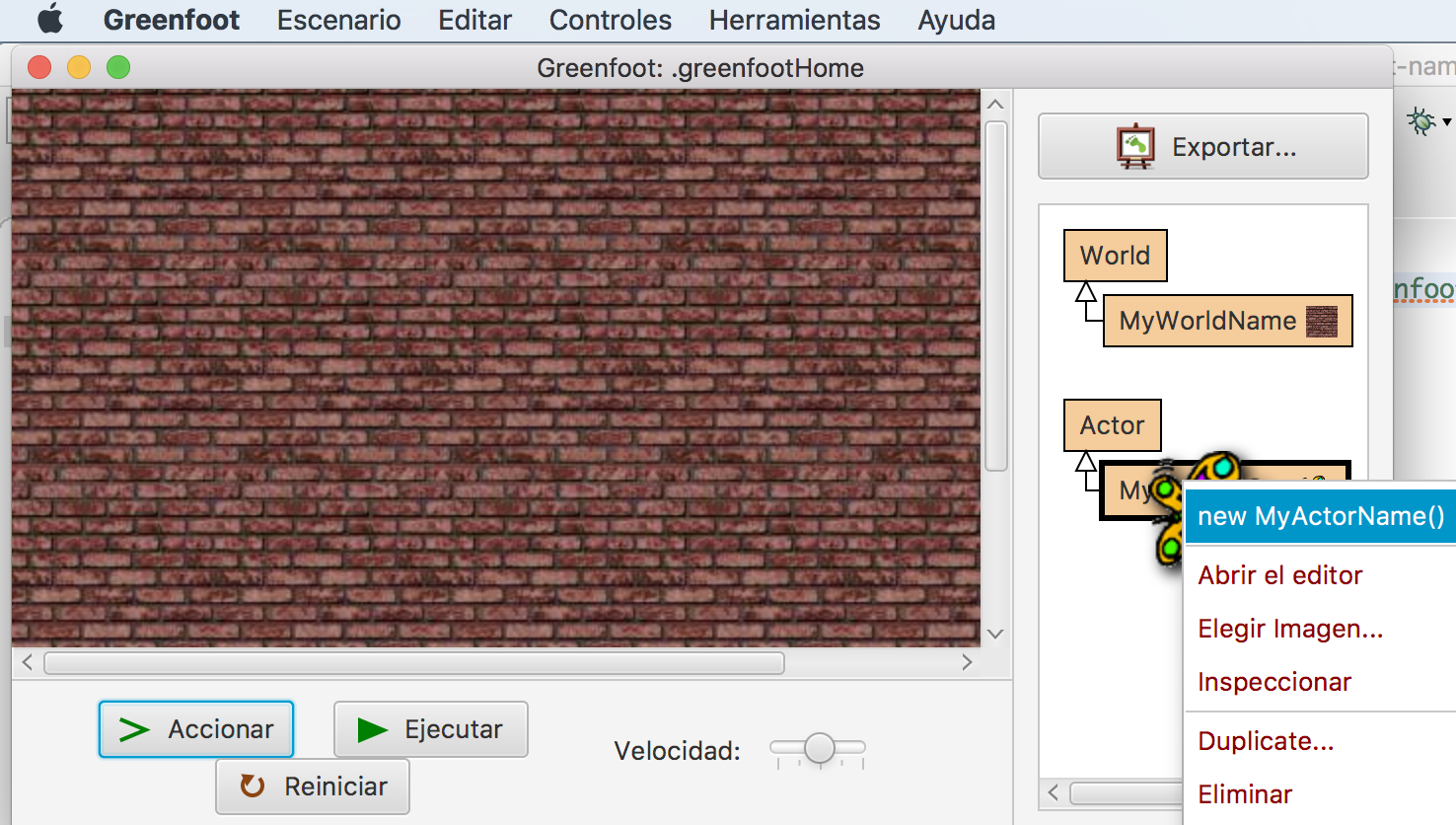 ... to define an initial scenario ...
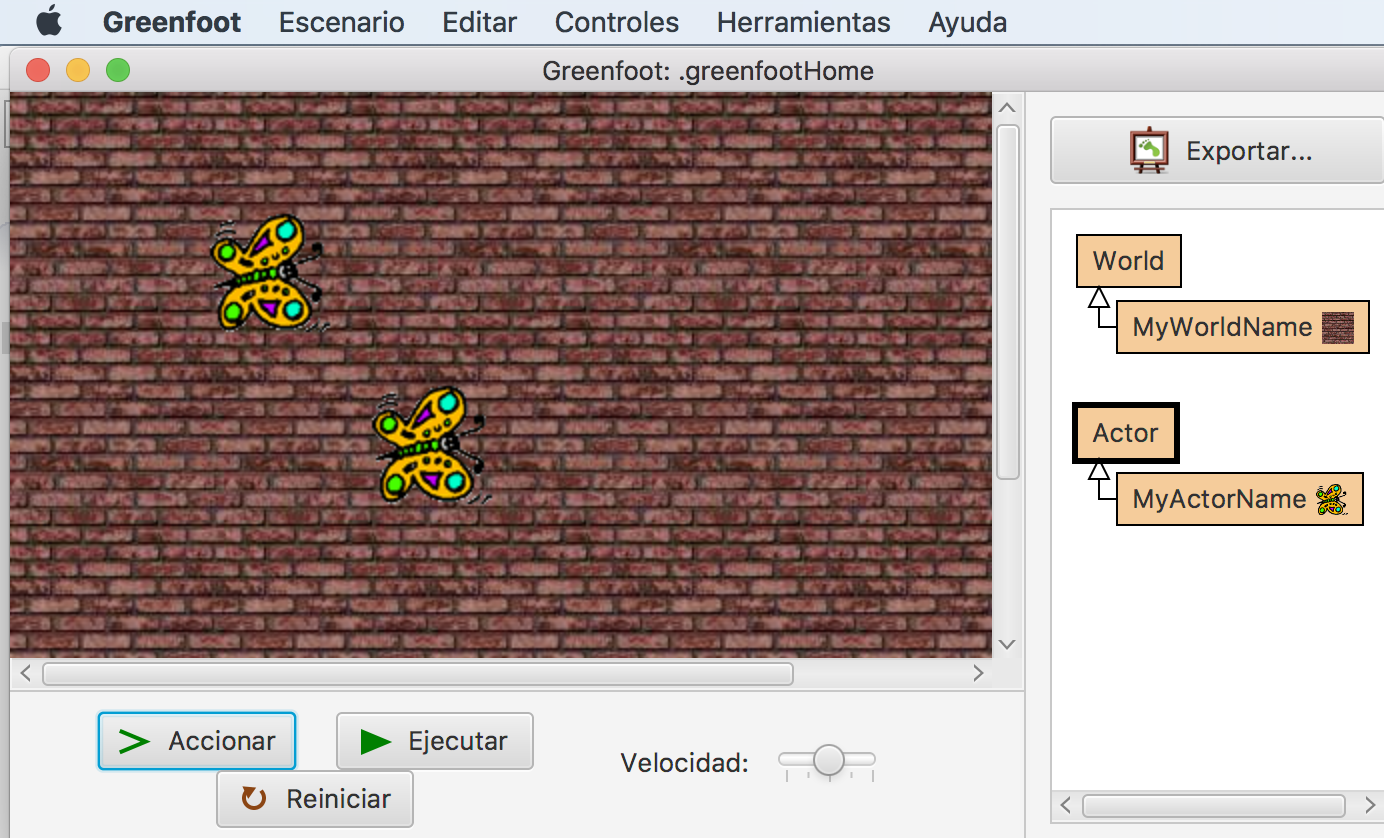 ... we can save the current world ...
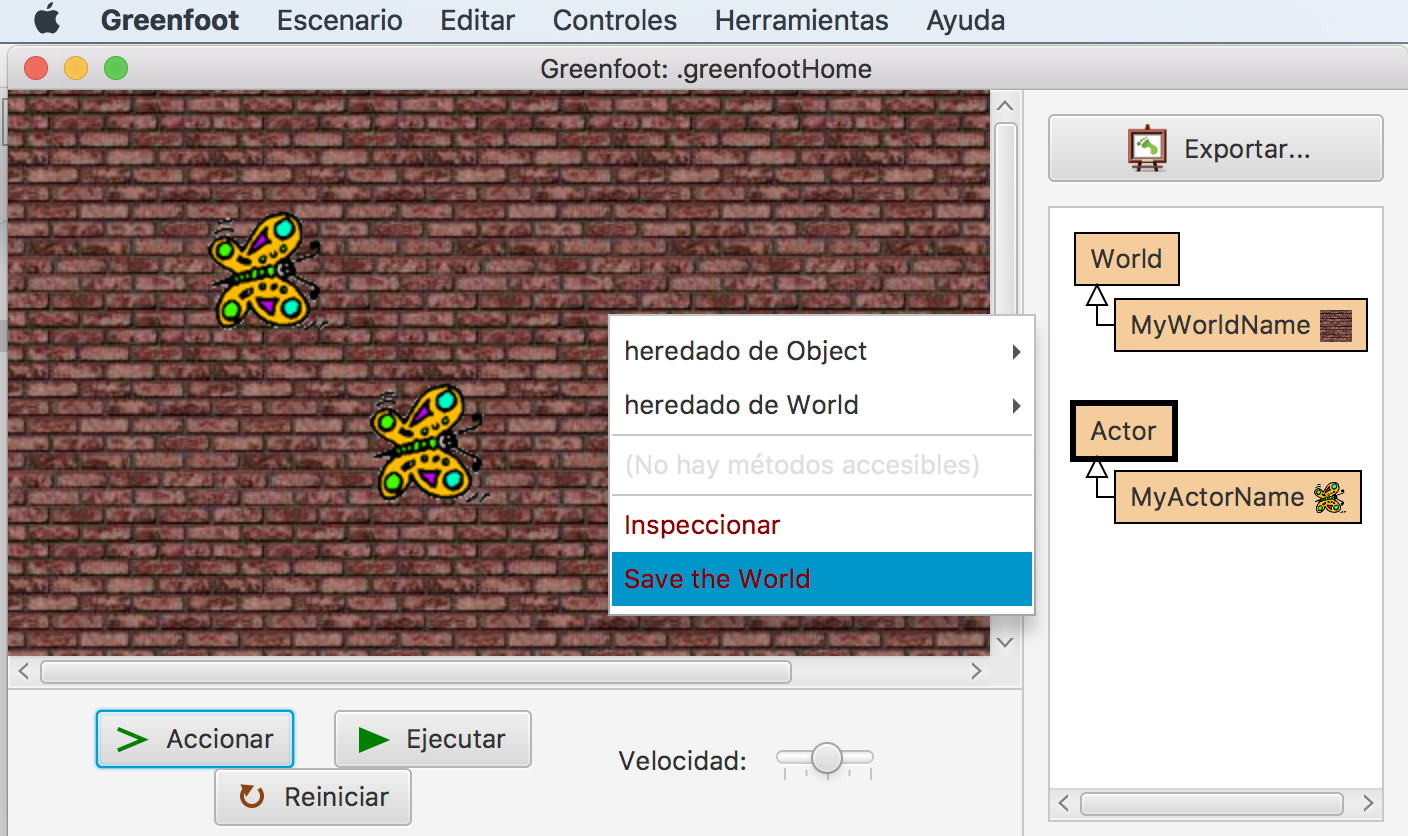 ... and Greenfoot modifies the world's constructor
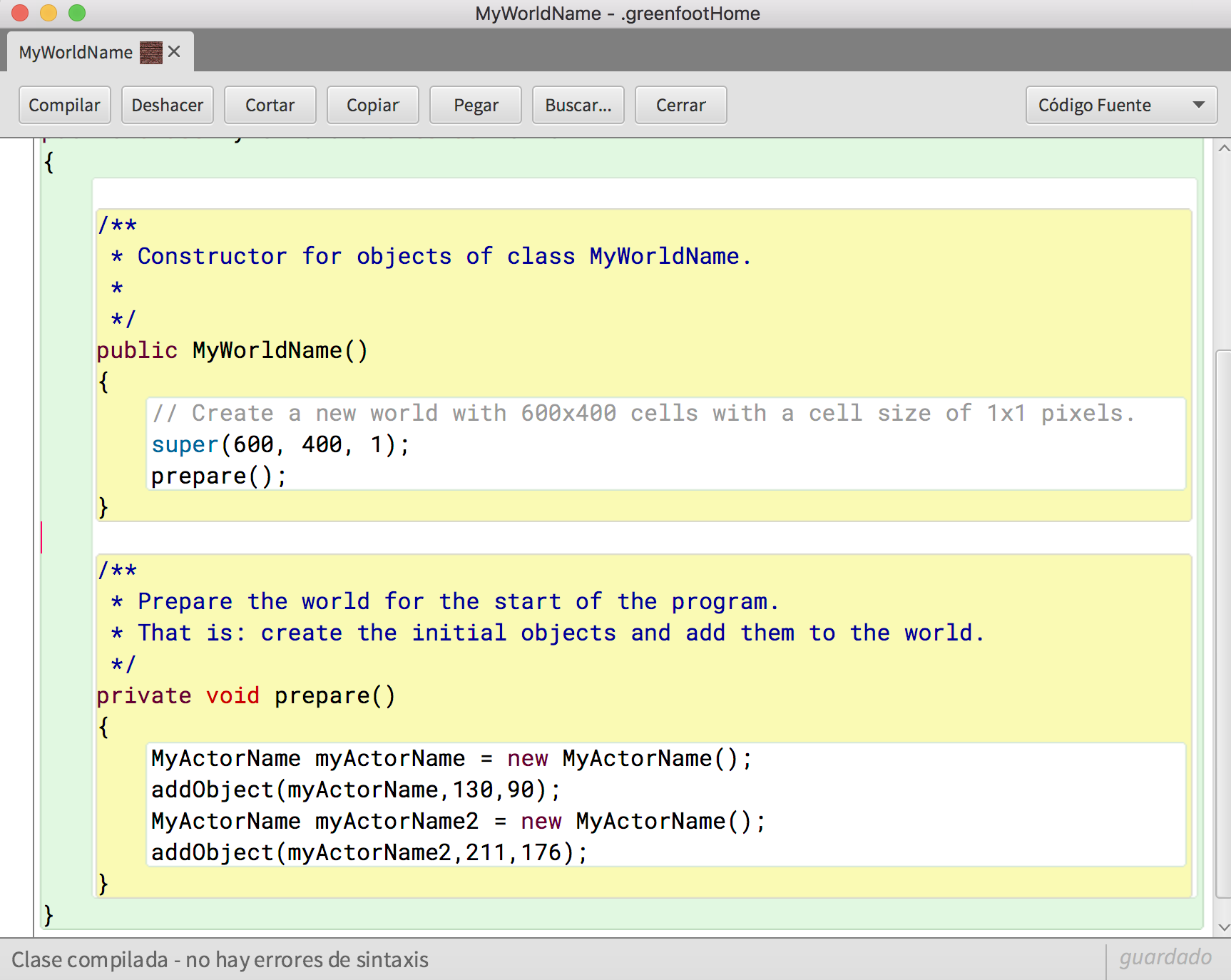 When returning to Eclipse mode ...
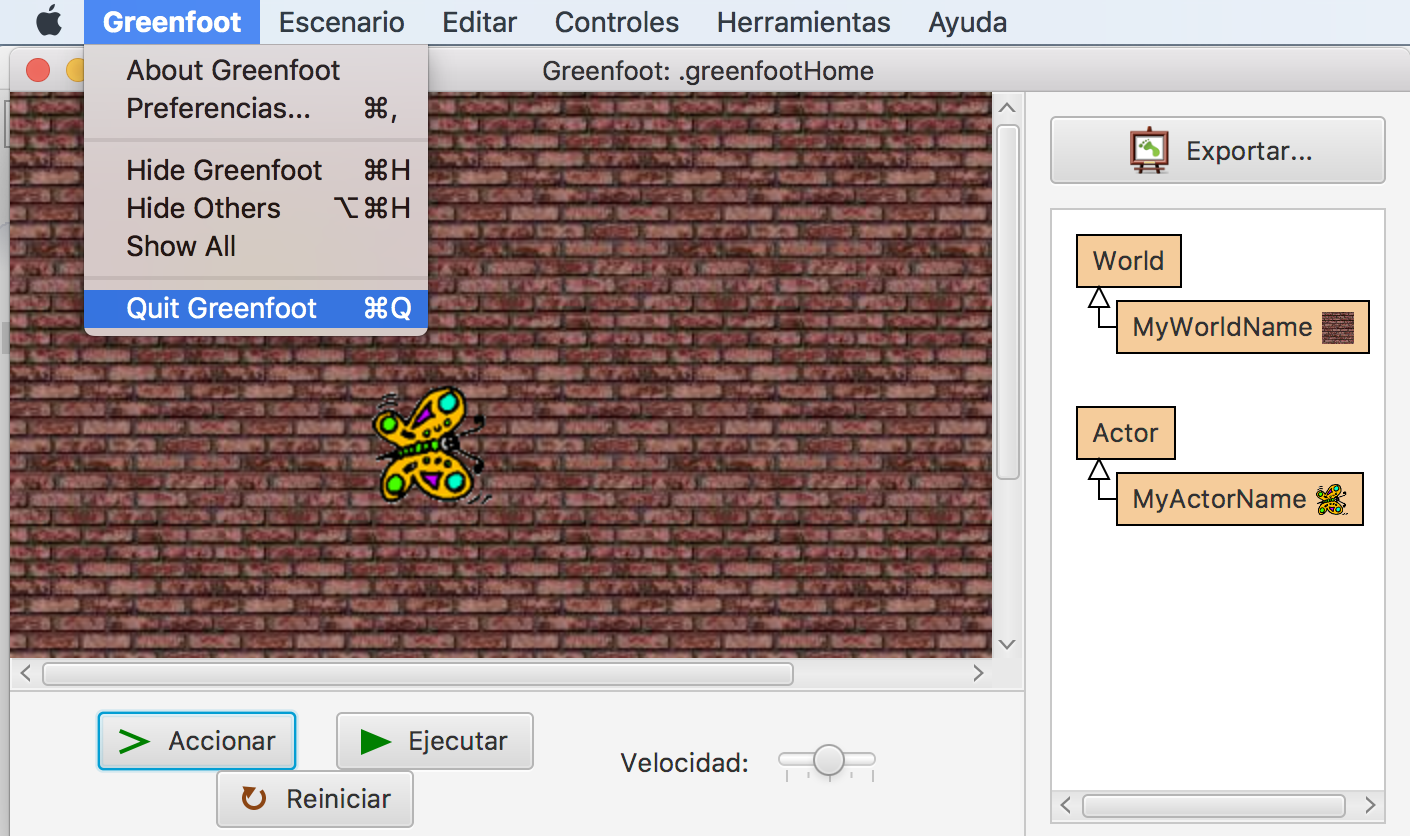 .. with F5 we see the changes in the world ...
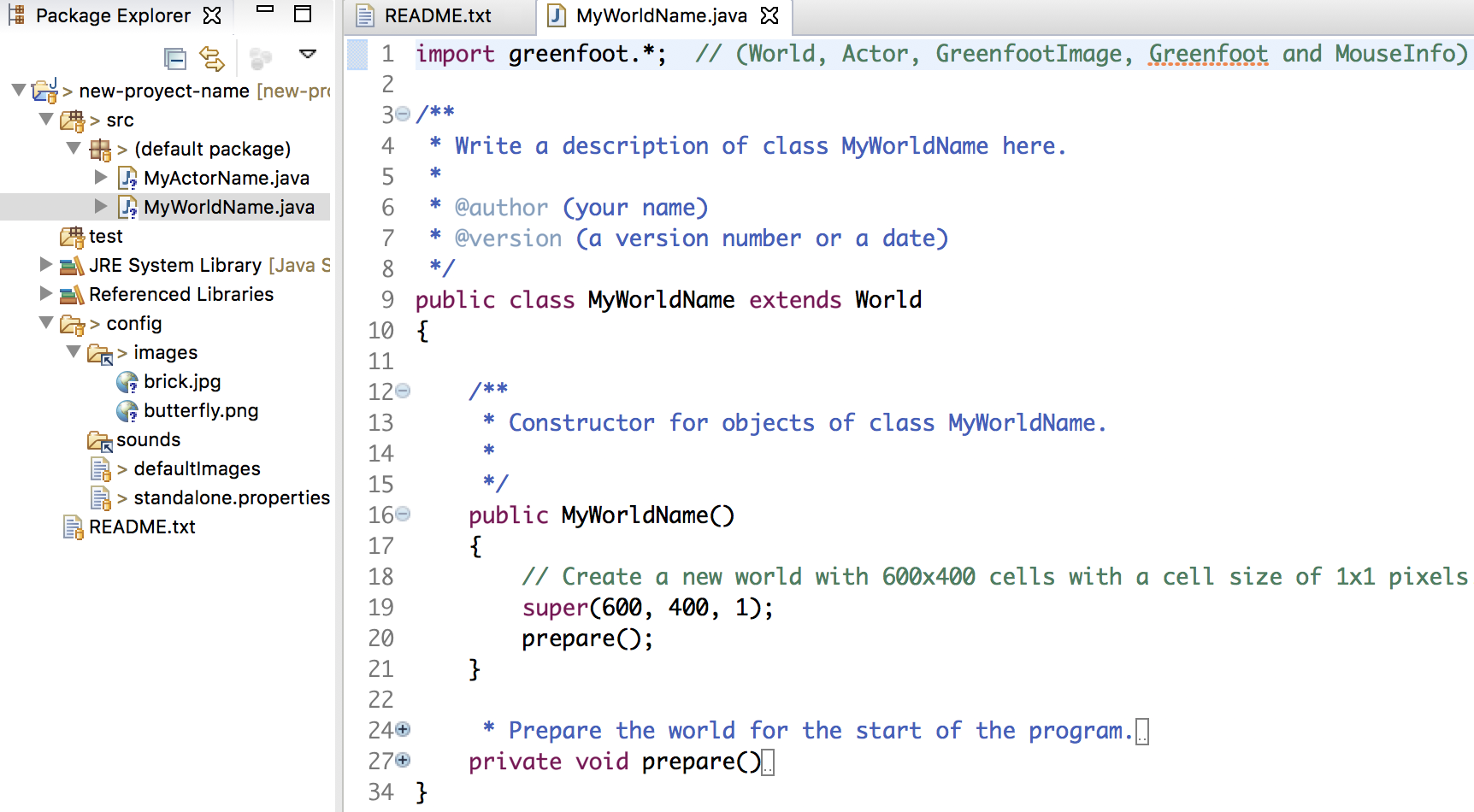 ... and if we run in Eclipse mode ...
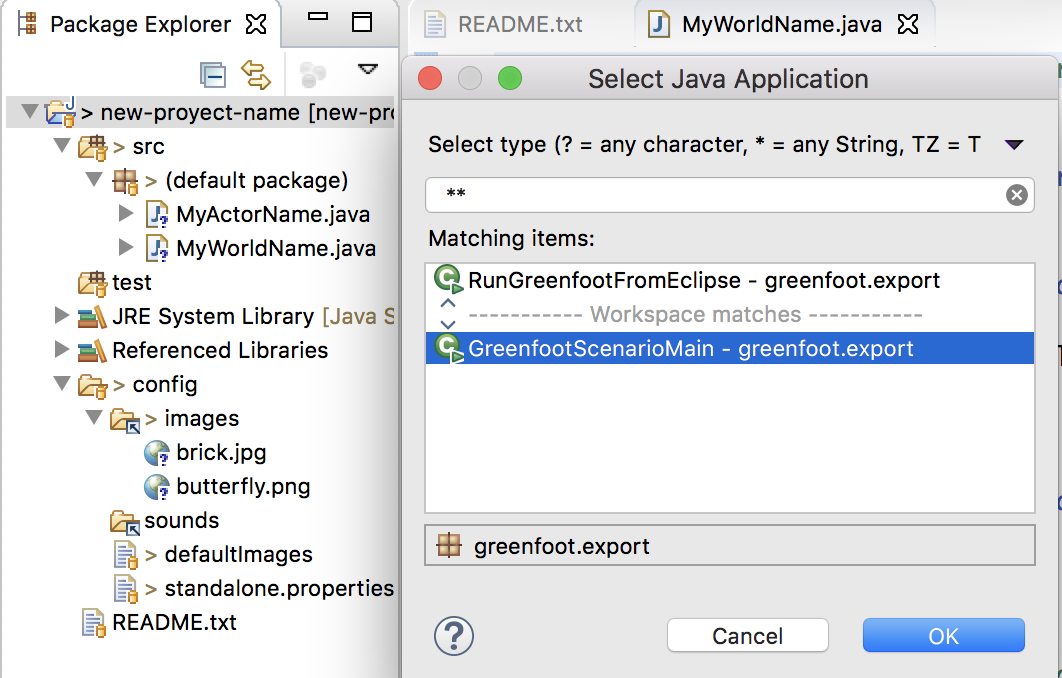 ... we see the initial world that was defined
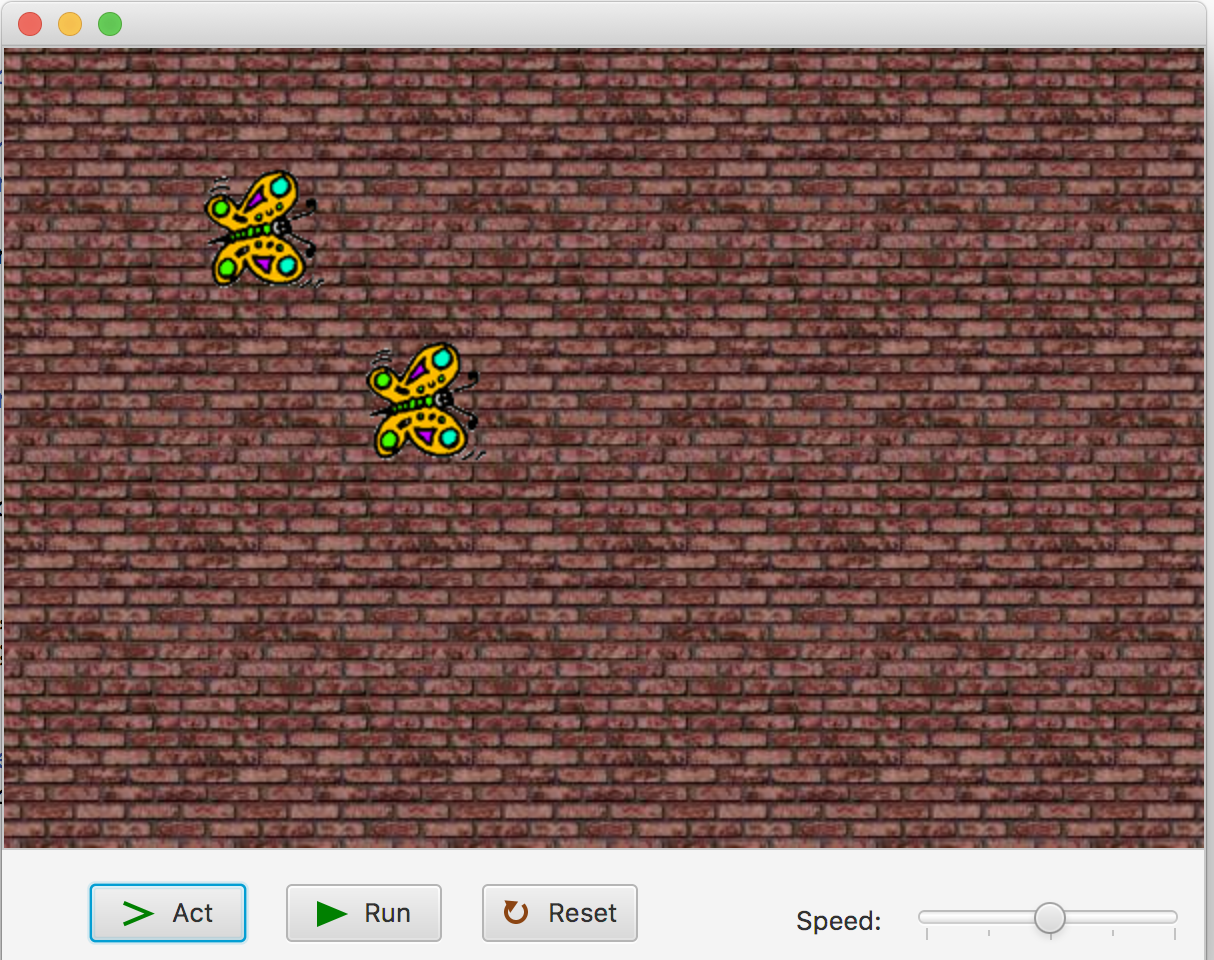 Before returning to edit we must finish !!!
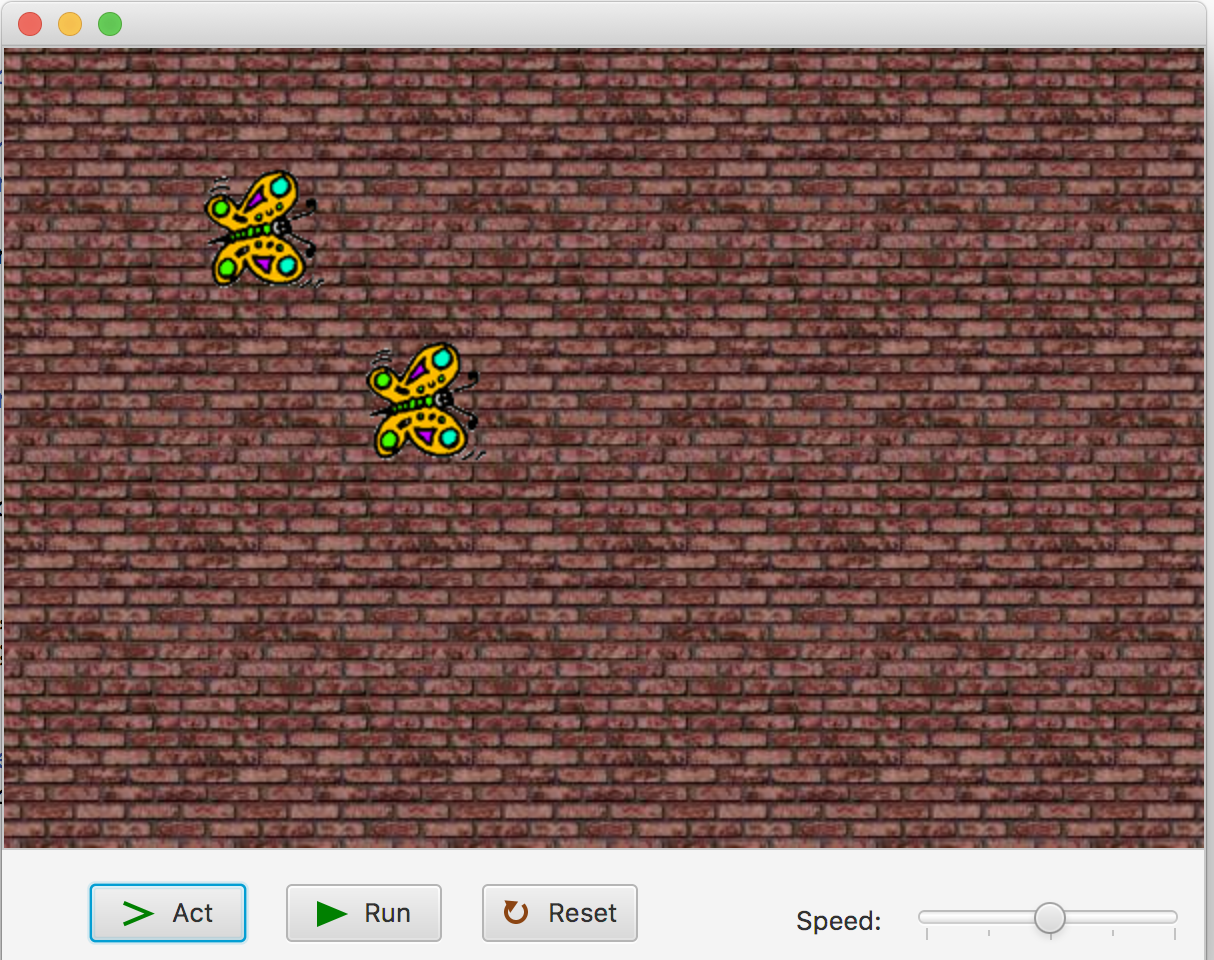 Eclipse can register the scenario changes with git ...
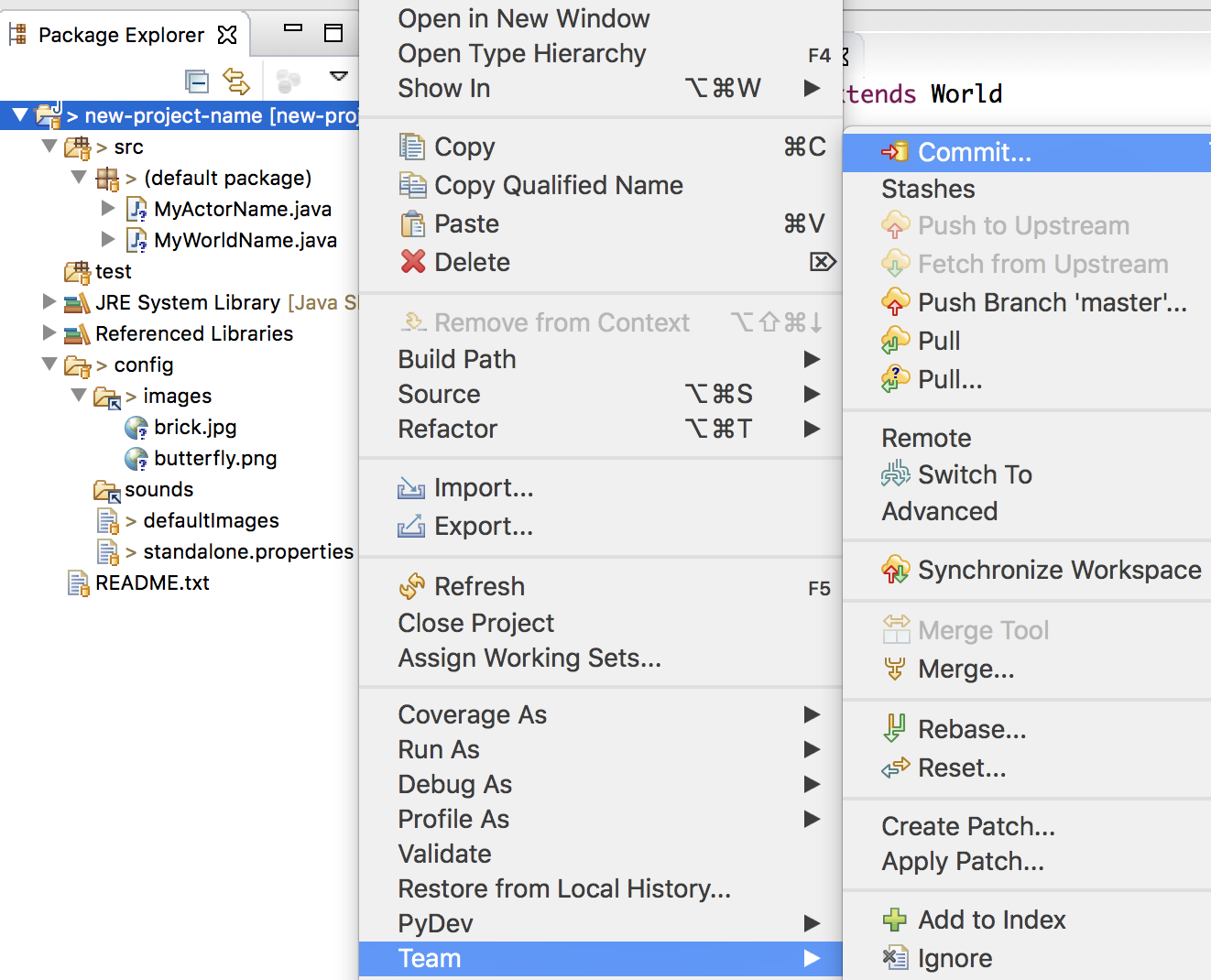 ... so we can register world and actor created
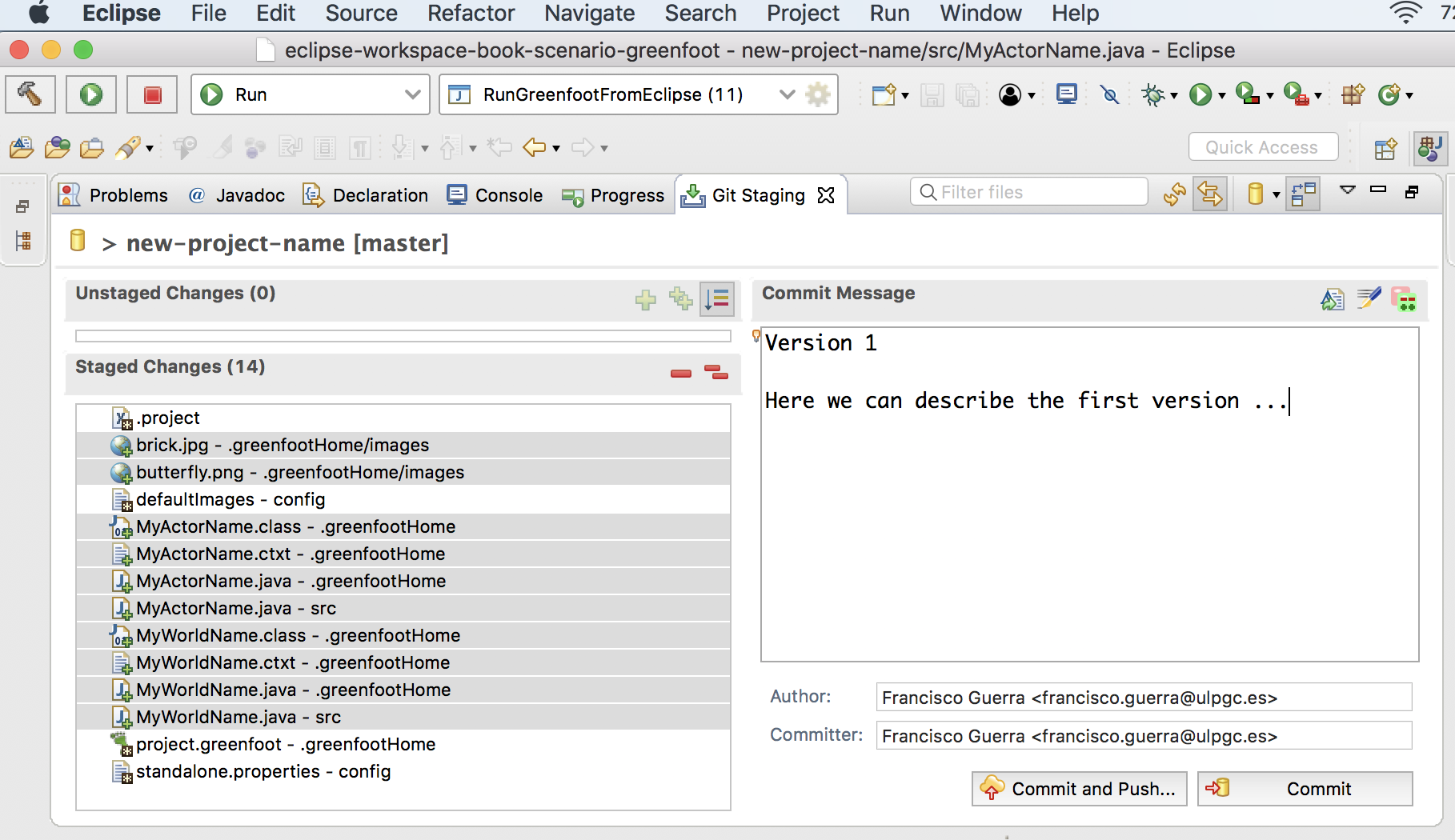 Let´s create a remote repository to new-project-name ...
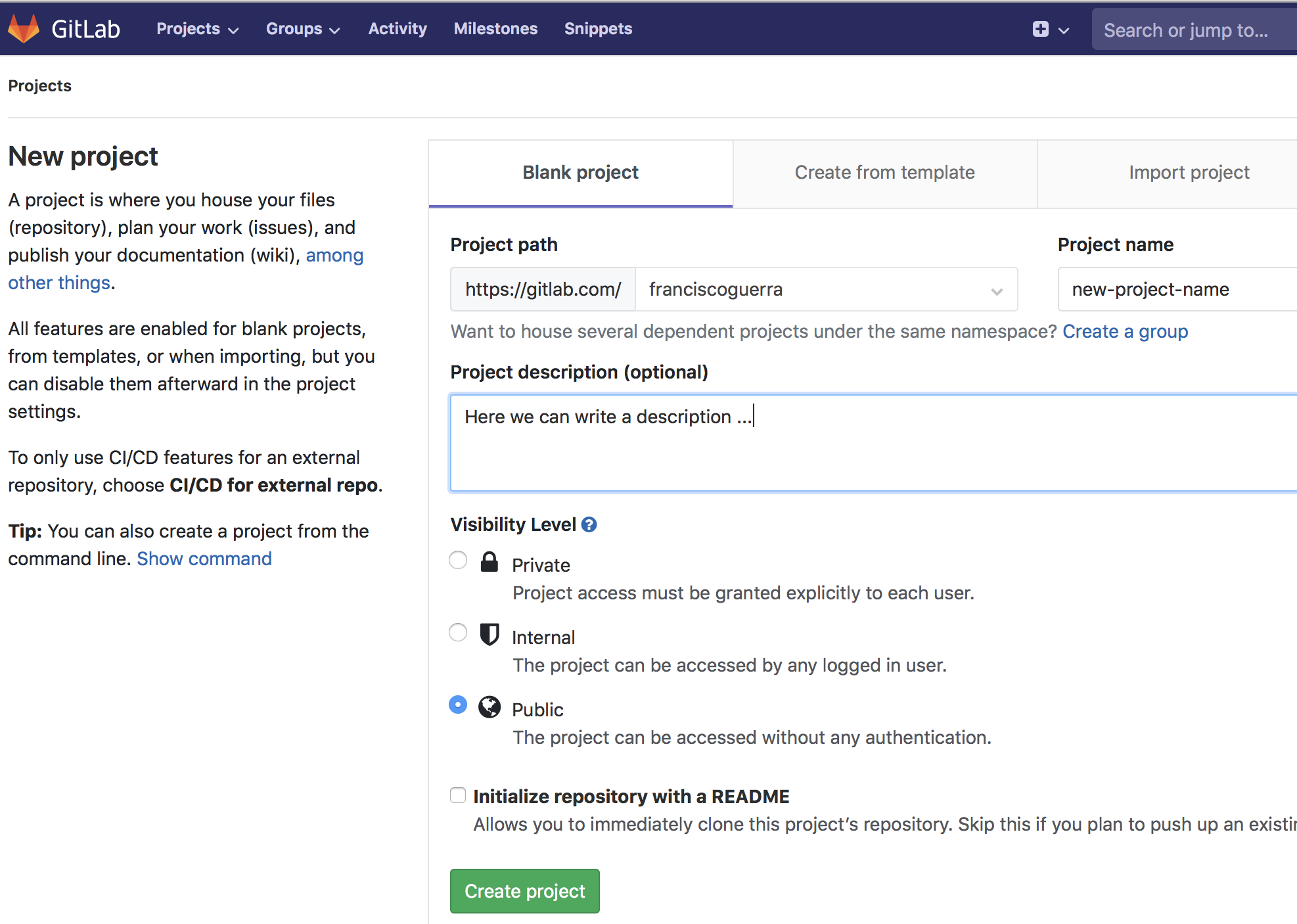 ... and copy the URL of remote scenario ...
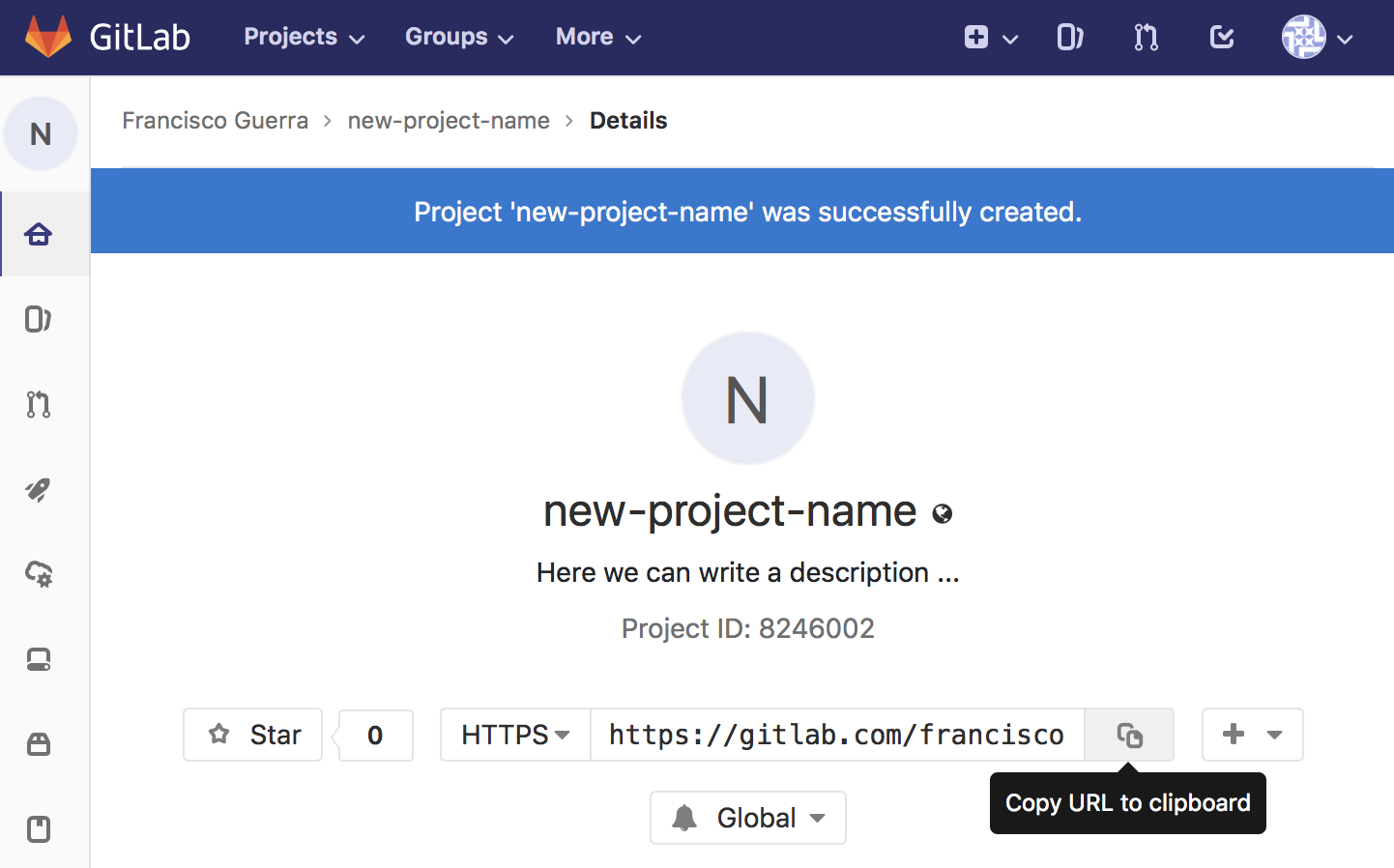 ... ask Eclipse to push the local scenario into gitlab ...
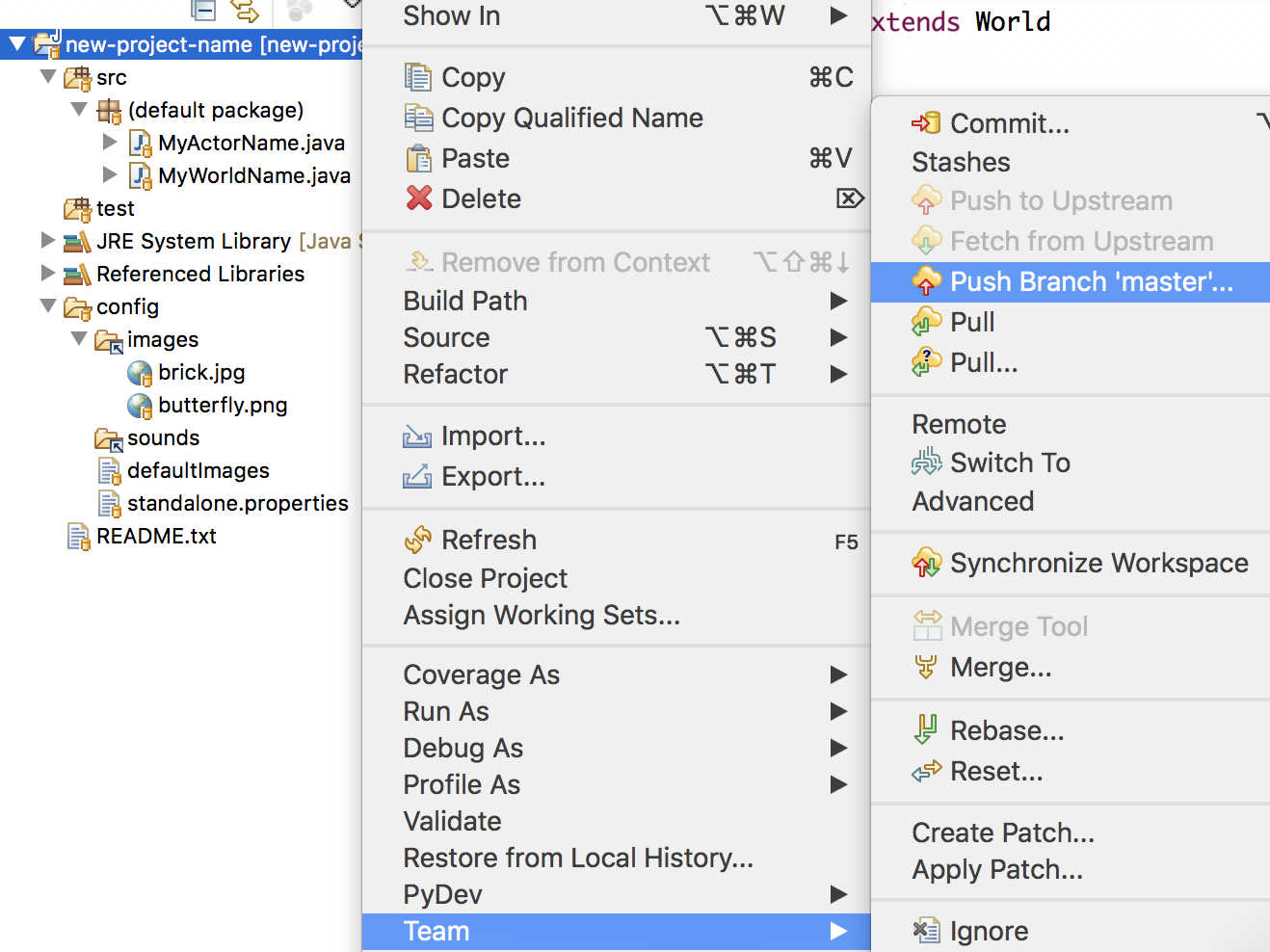 ... paste URL of remote repository ...
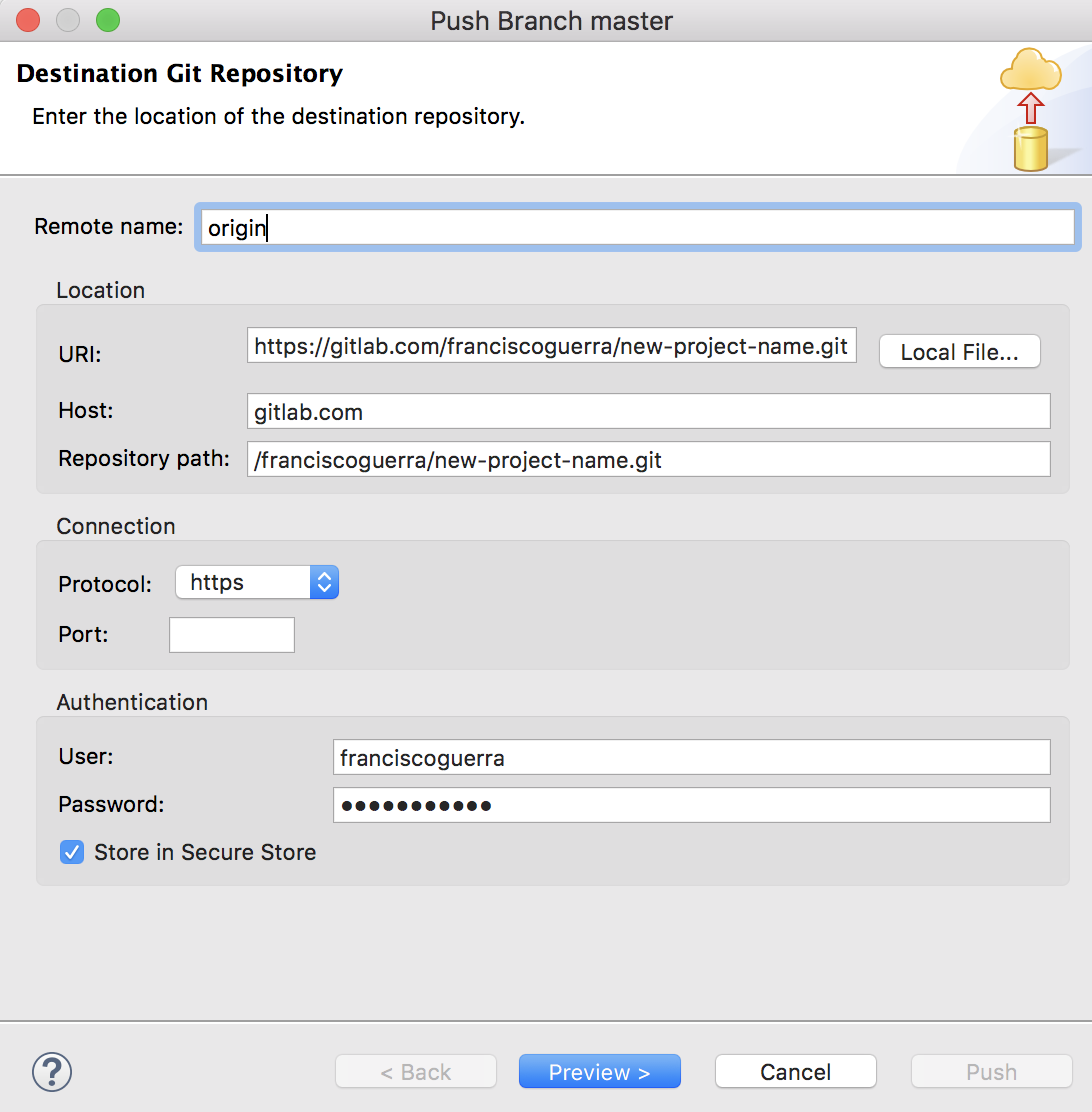 ... click on "Push" to confirm that it is uploaded in gitlab ...
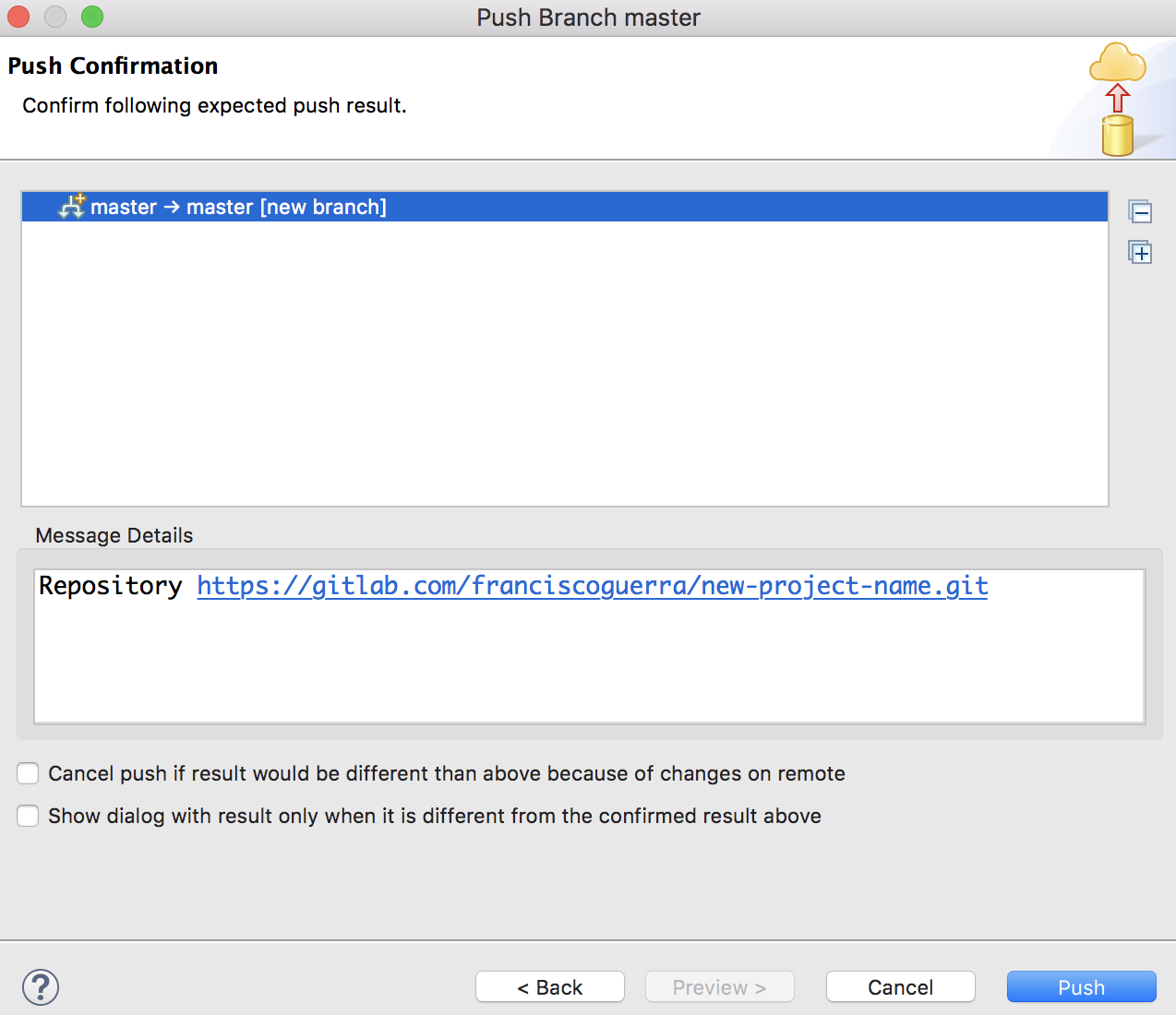 ... and finally, Eclipse confirms the push was done
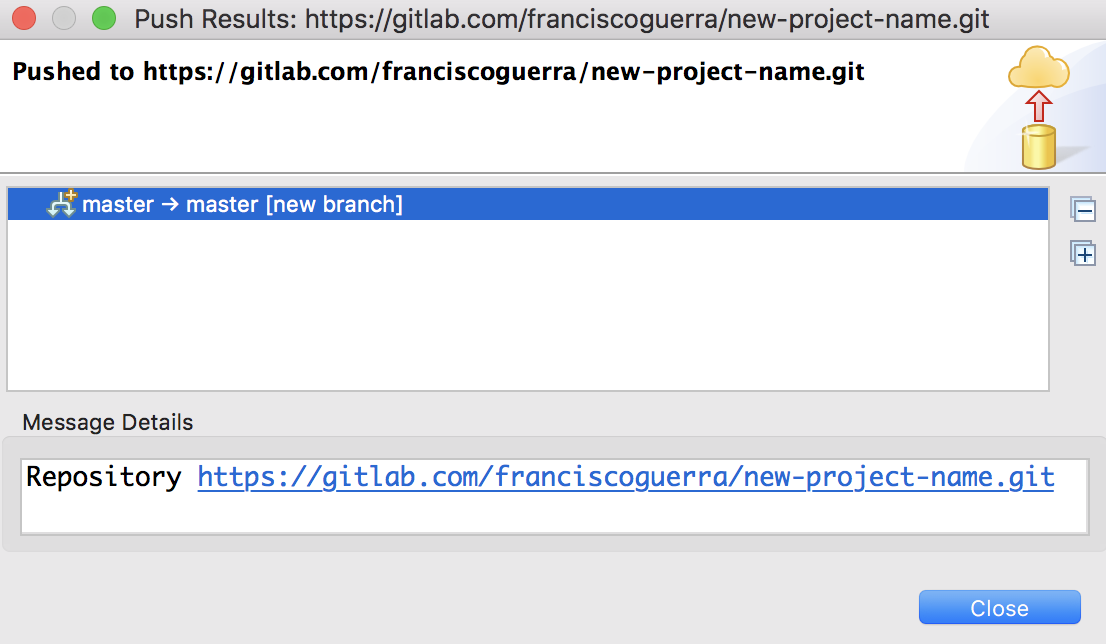 Remote repository now has an identical copy to the local
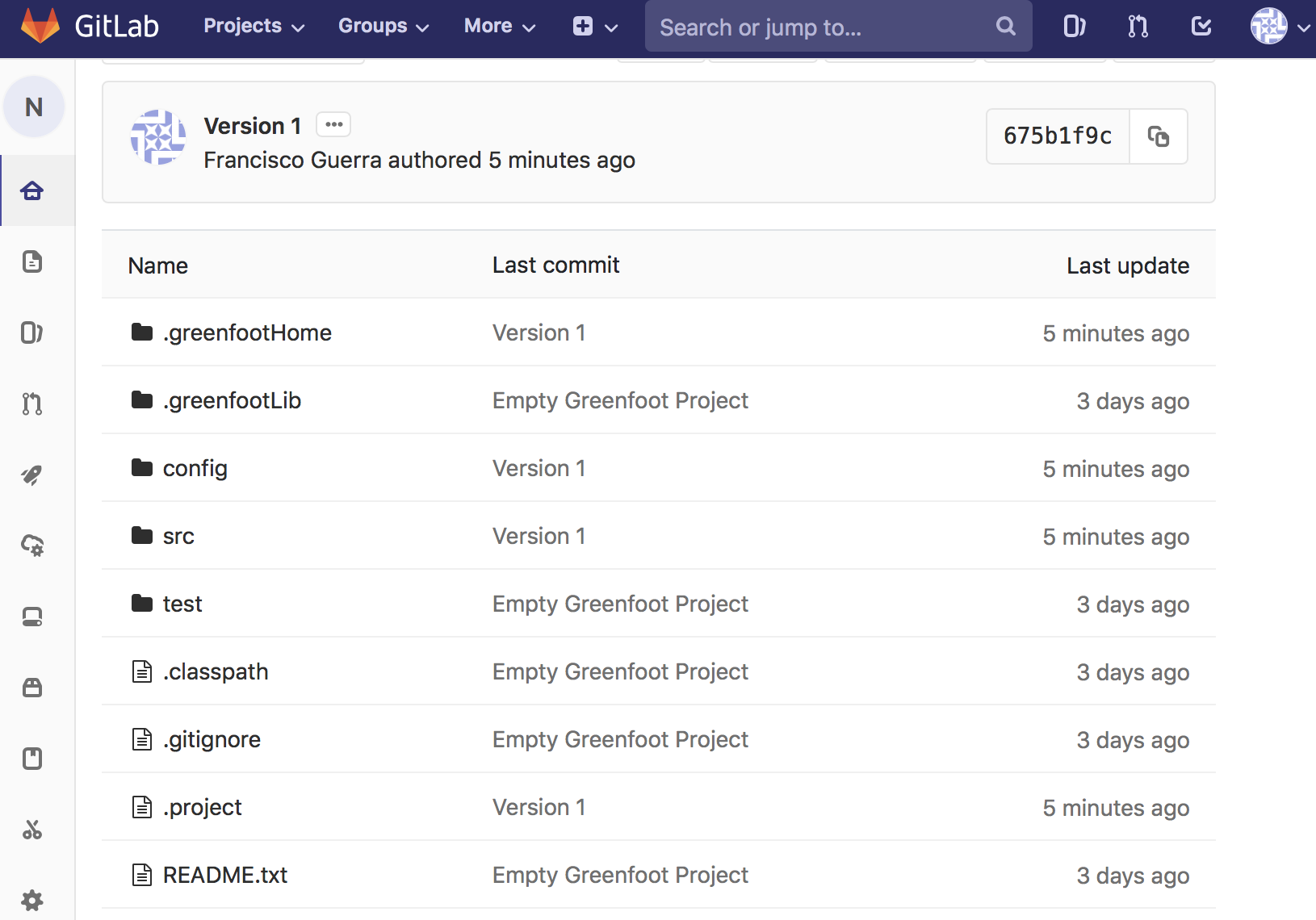 As the scenario is in web, it can be took to another PC ...
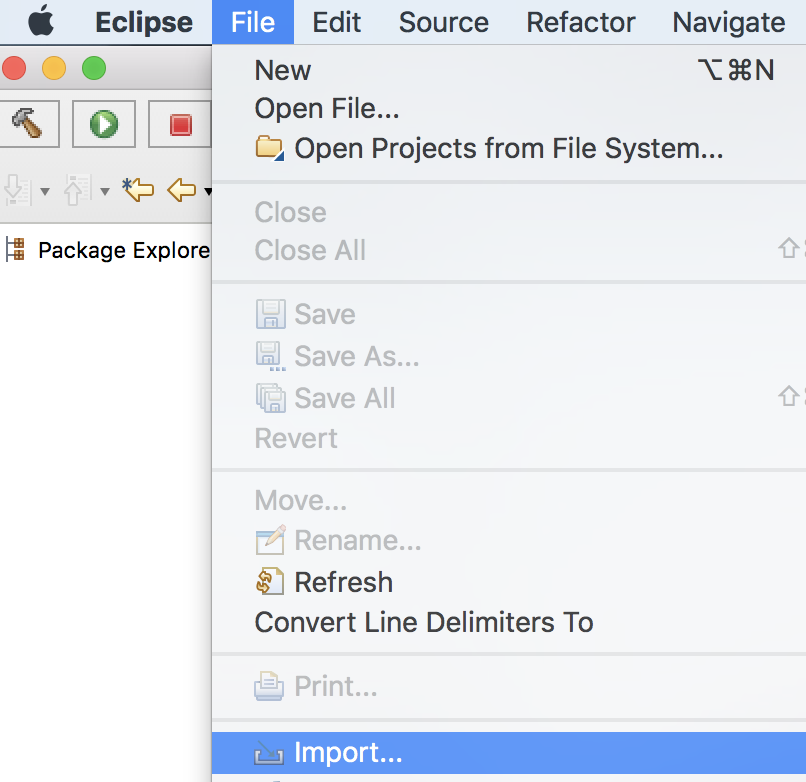 ... first, let´s select “Projects from Git” ...
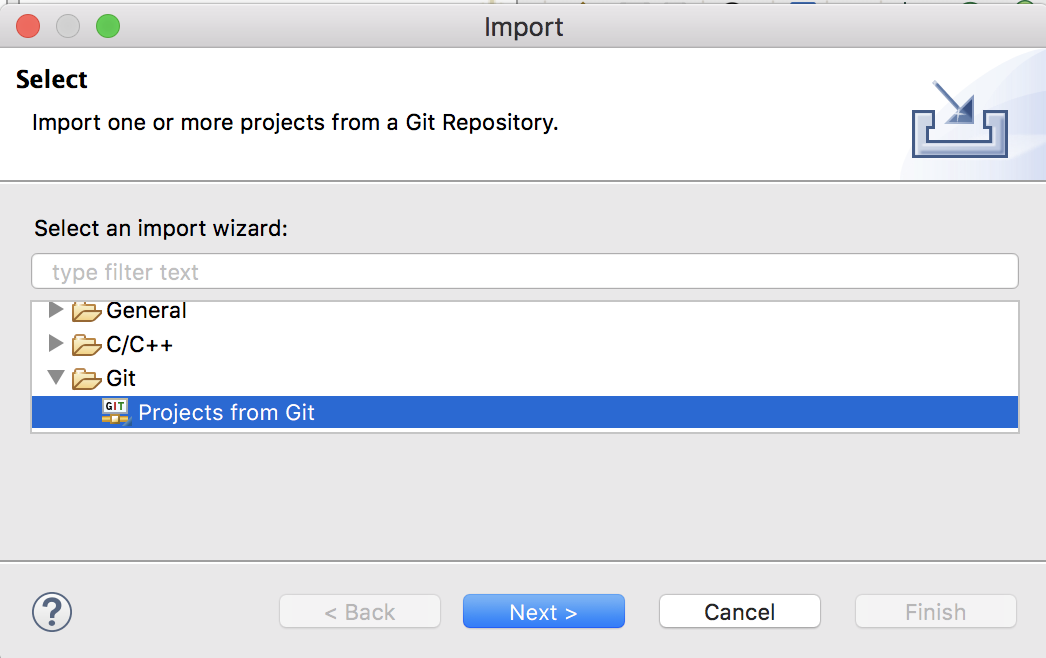 ... second, copy the repository URL ...
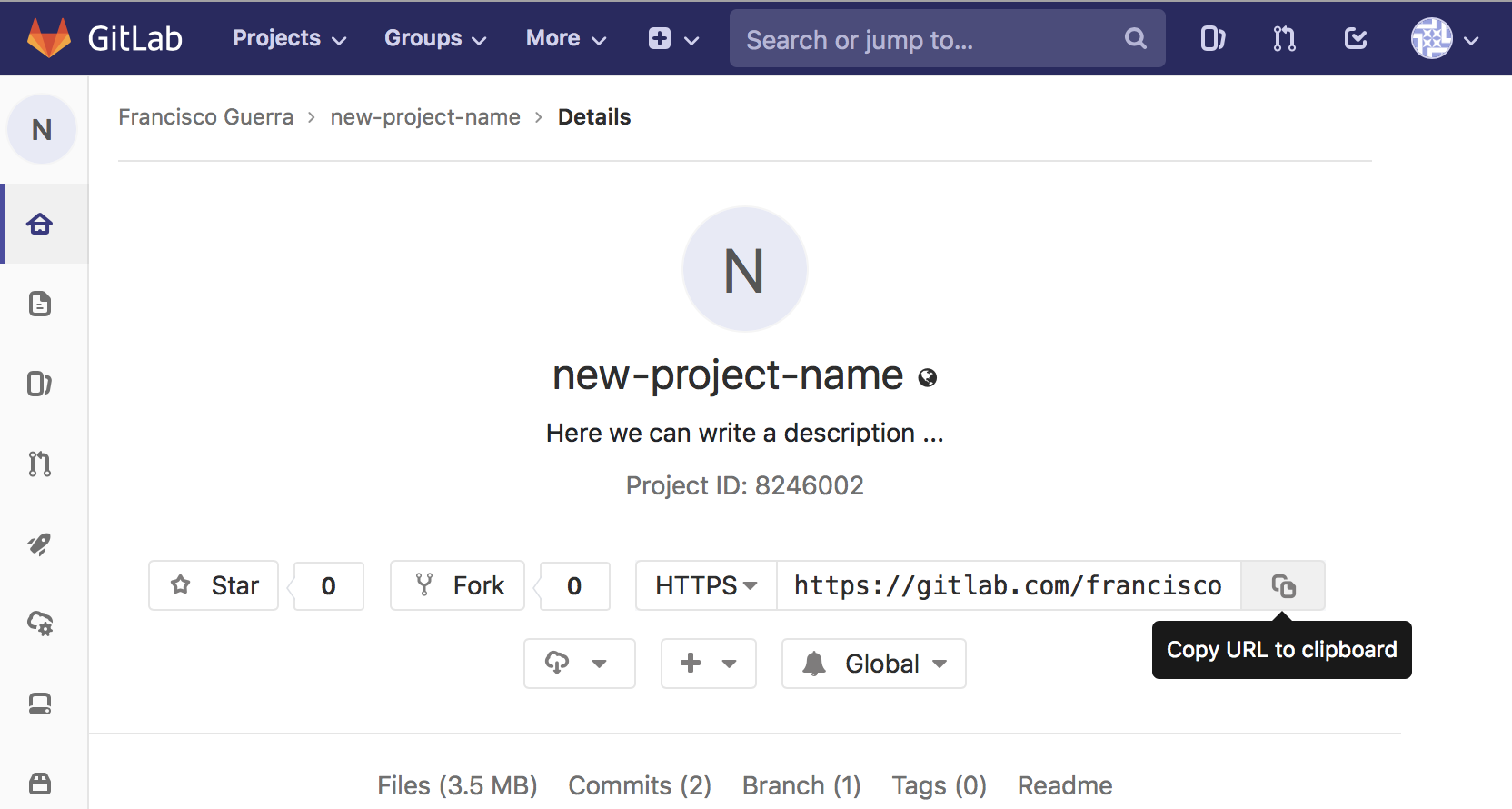 ... third, select “Clone URI” ...
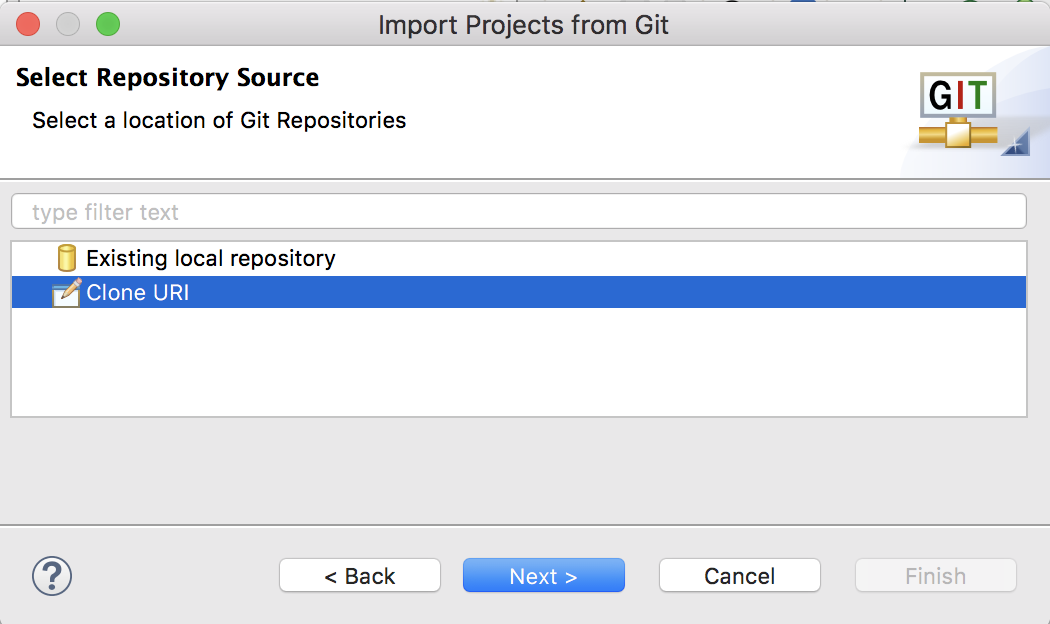 ... fourth, paste the repository URL ...
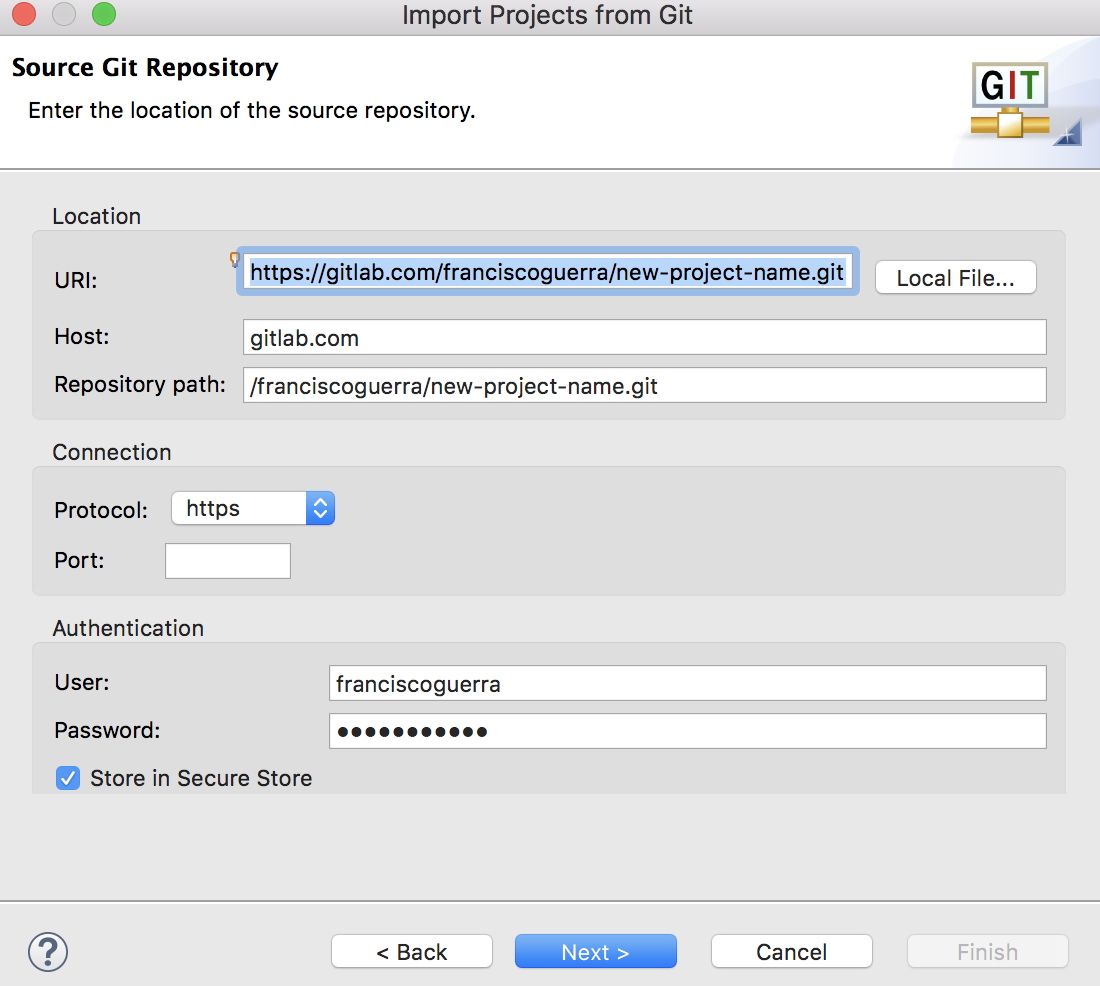 ... fifth, click “Next” ...
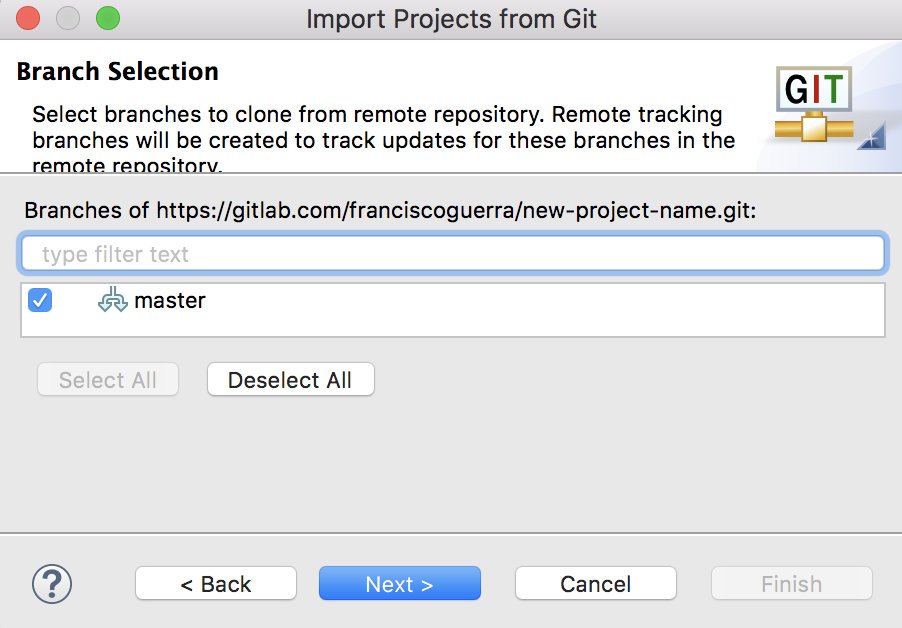 ... sixth, browse to the Eclipse projects folder ...
The folder must be the current Eclipse Workspace
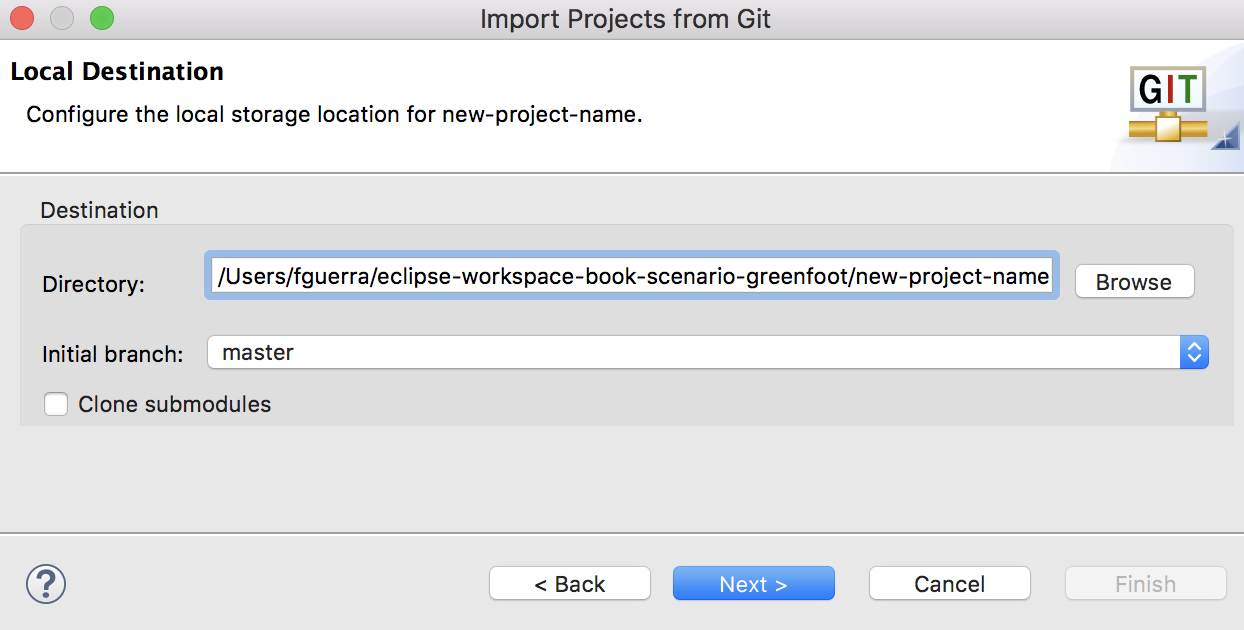 ... seventh, select “Import existing Eclipse projects” ...
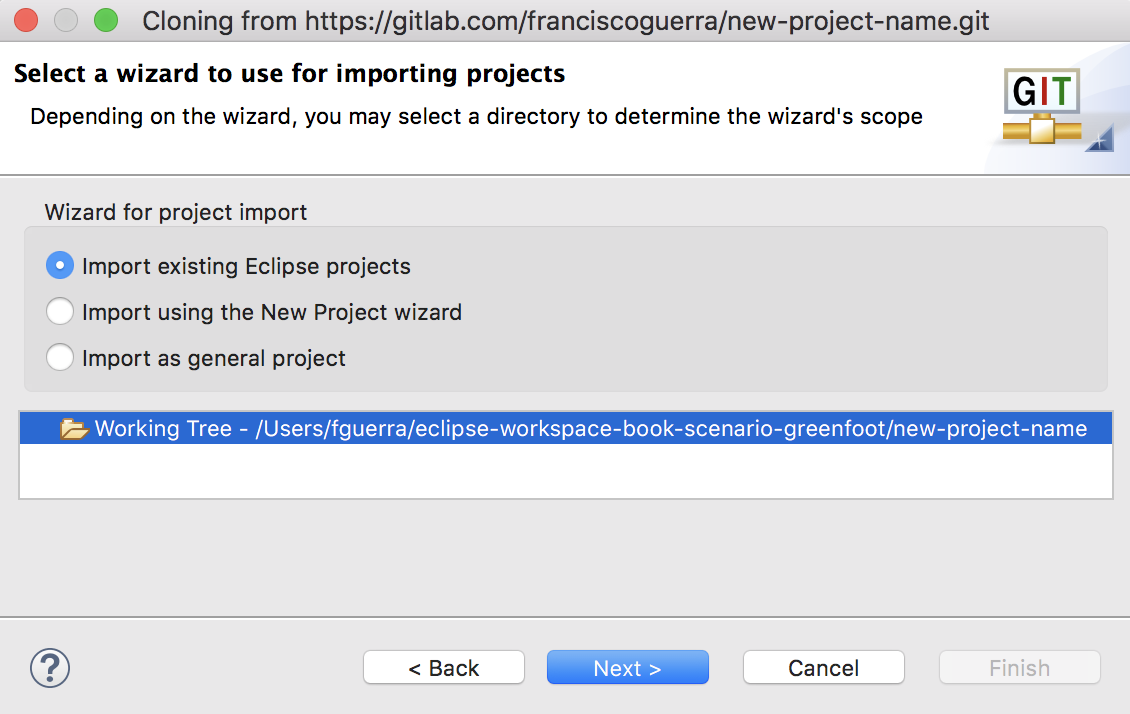 ... we end up with “Finish”
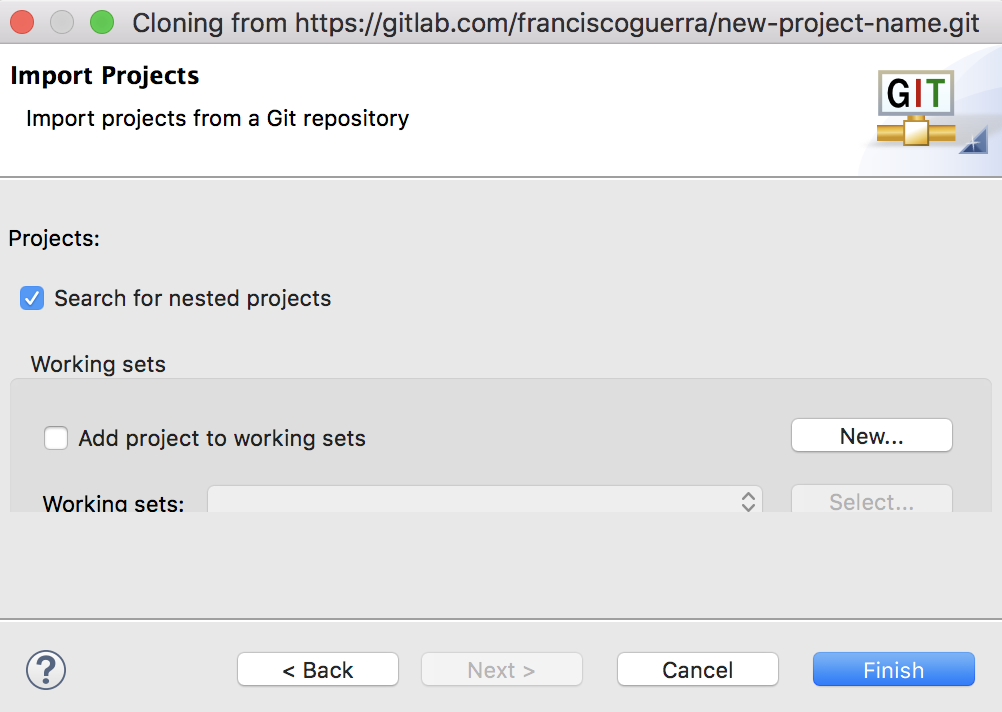 We have the scenario again as we left it last time
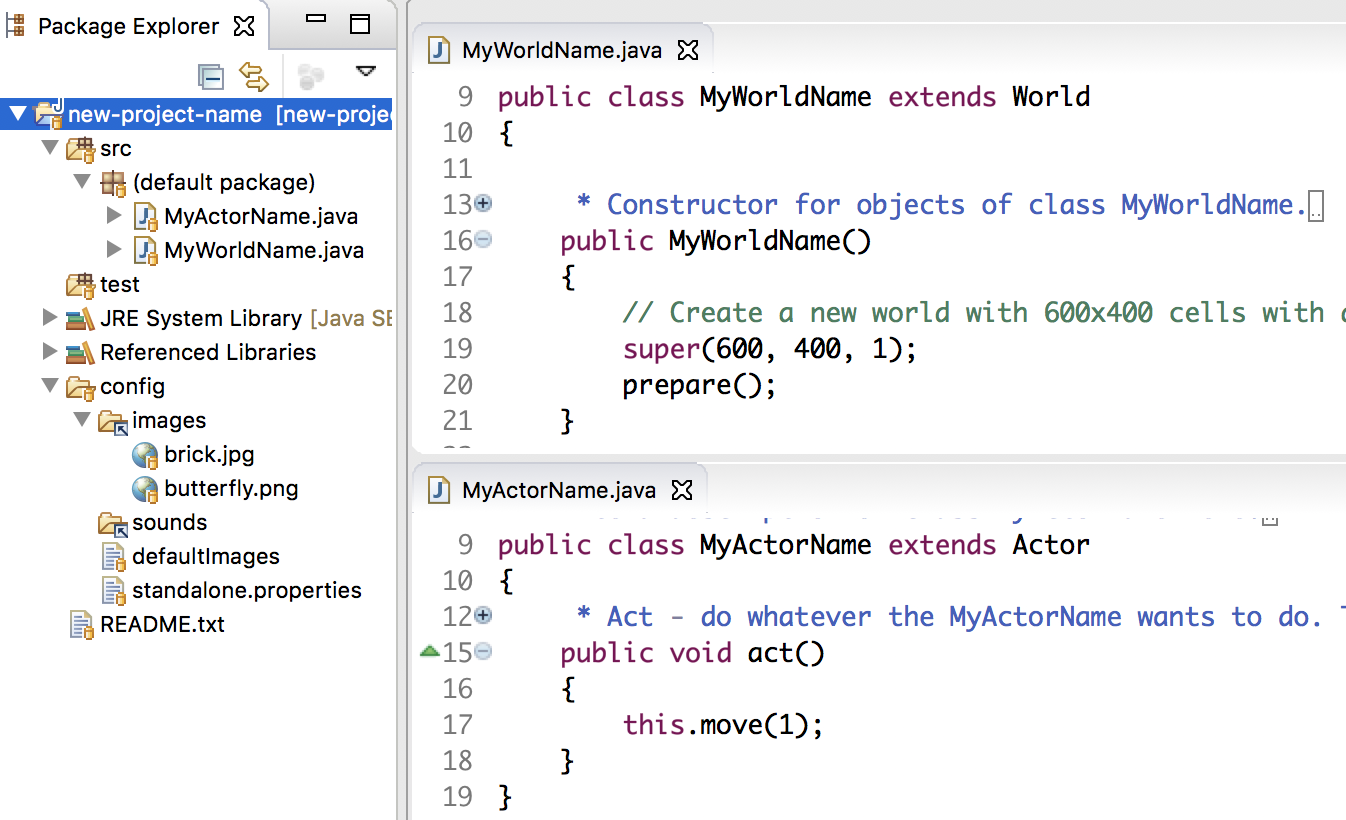 “Export” is another way to take a project copy ...
Only the active version is copied (all versions of the “.git” folder are not copied)
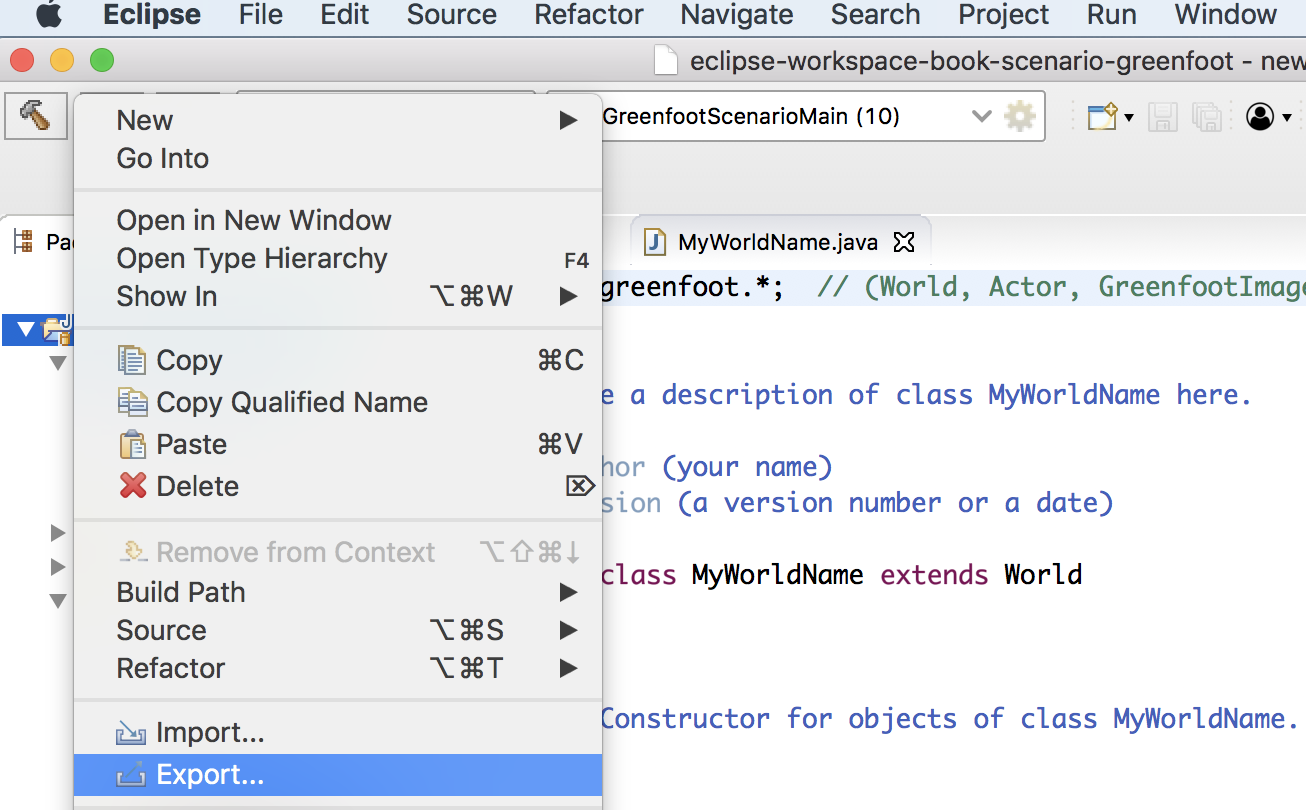 ... we choose “Archive File” and “Next” ...
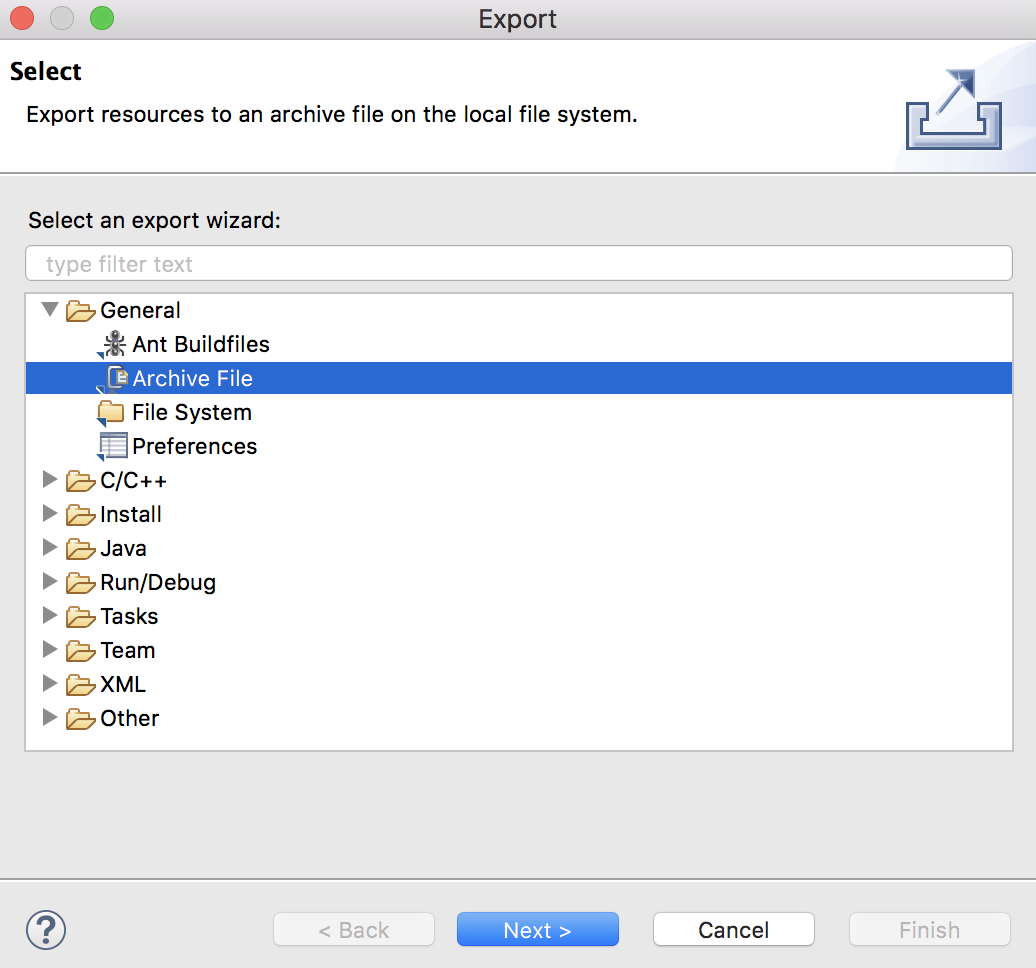 ... we removed the bin folder ...
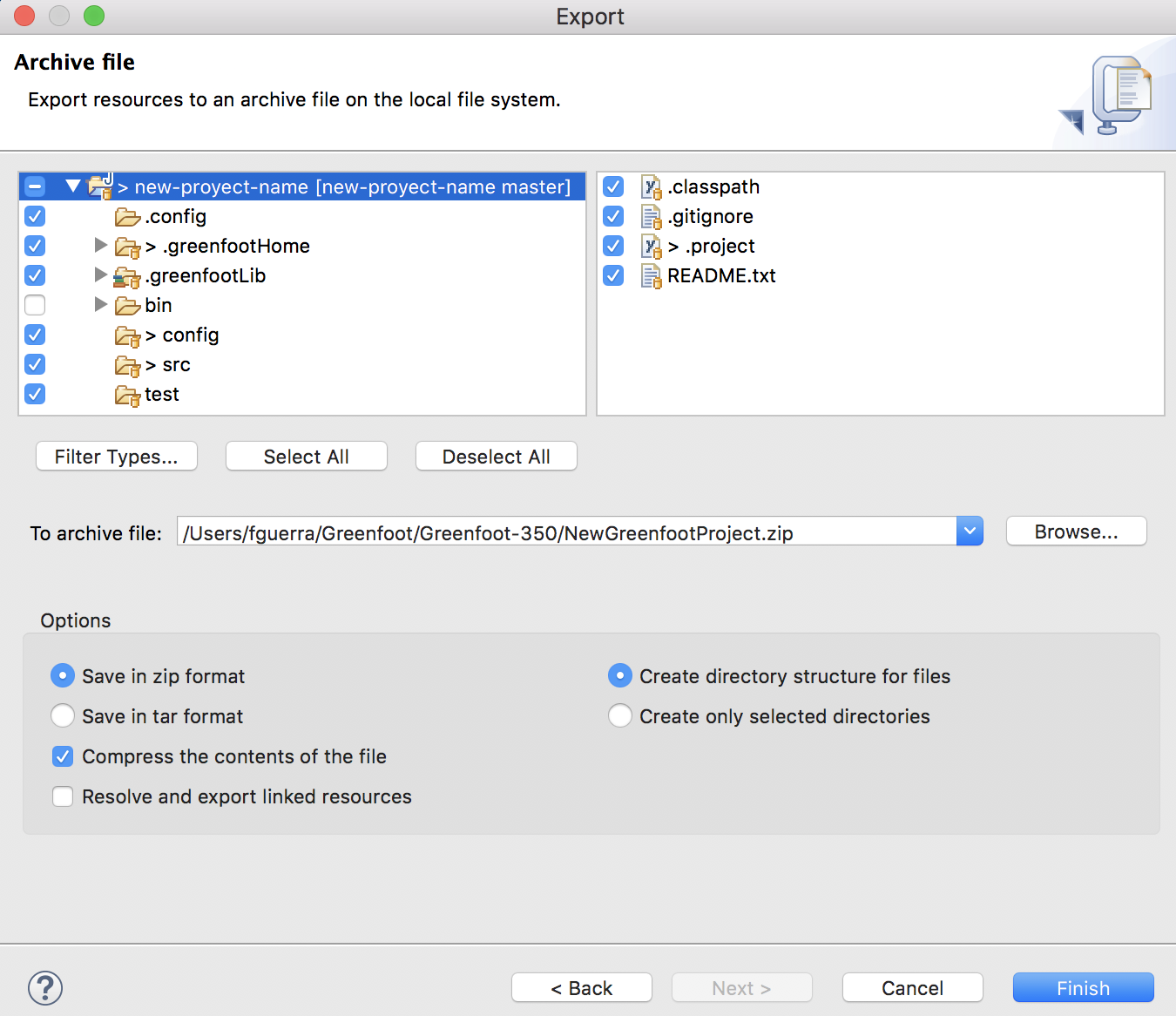 ... with “Browse”, we choose location and file name ...
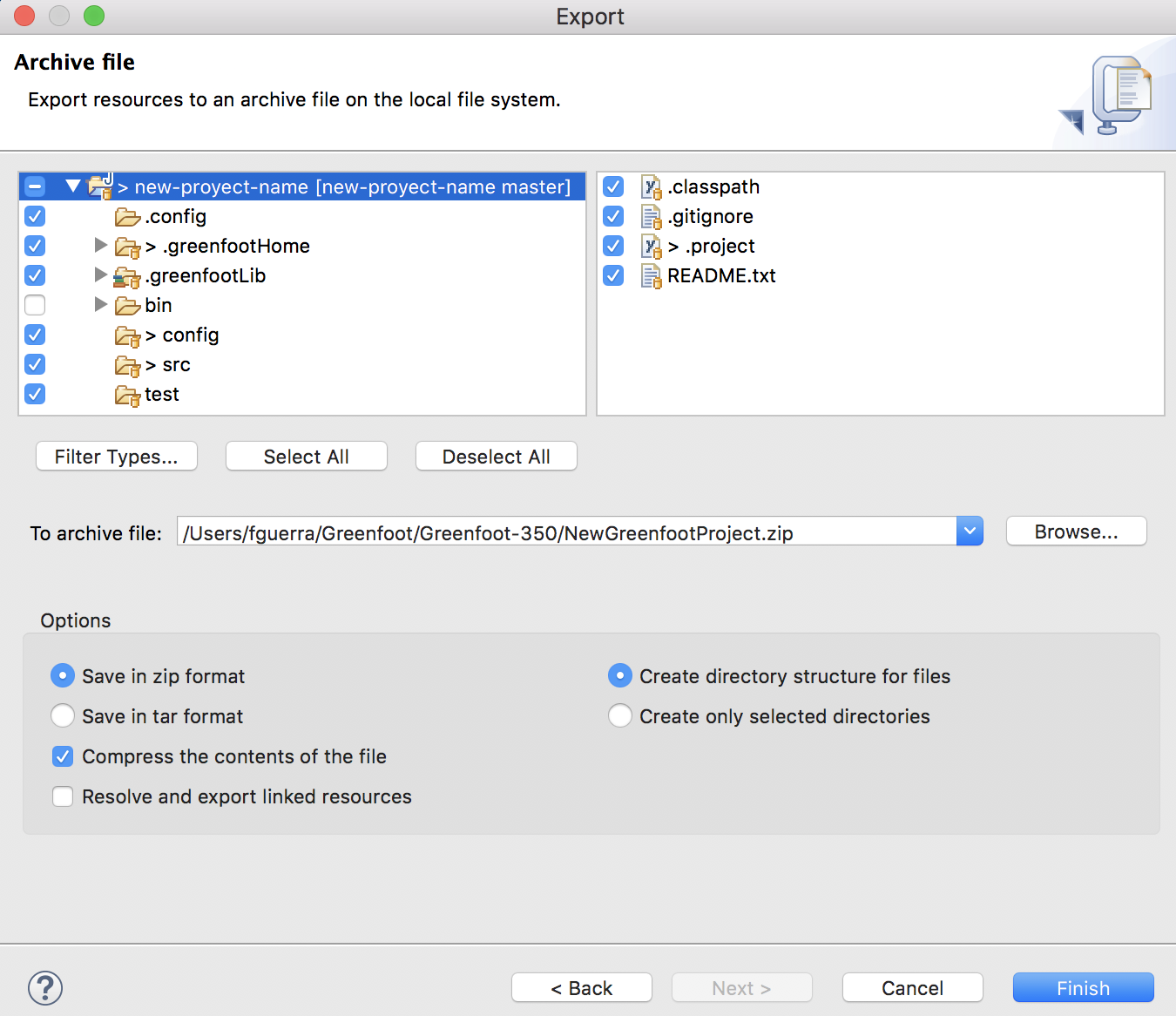 ... we end up with “Finish”
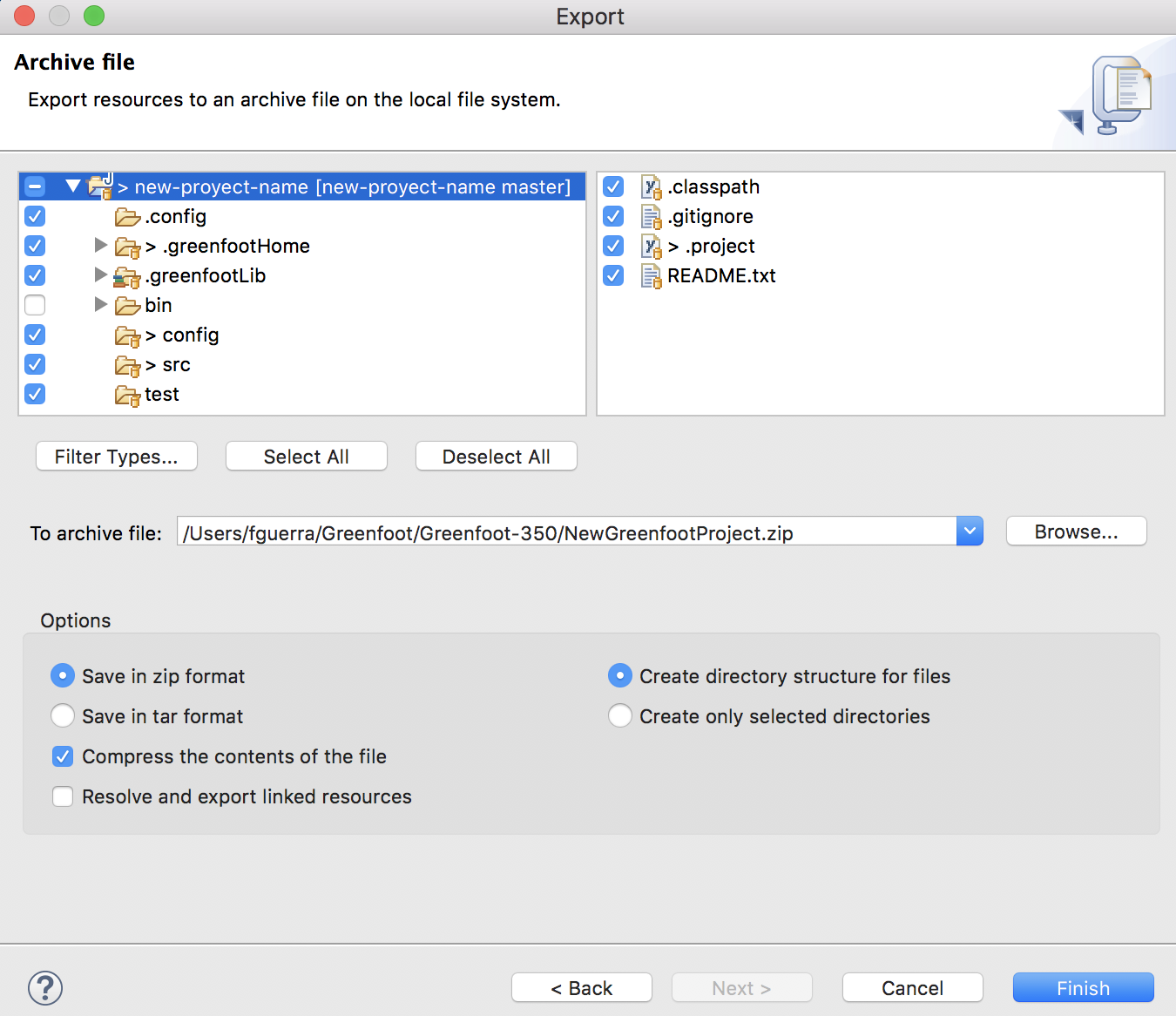